Machine Learning for HEP
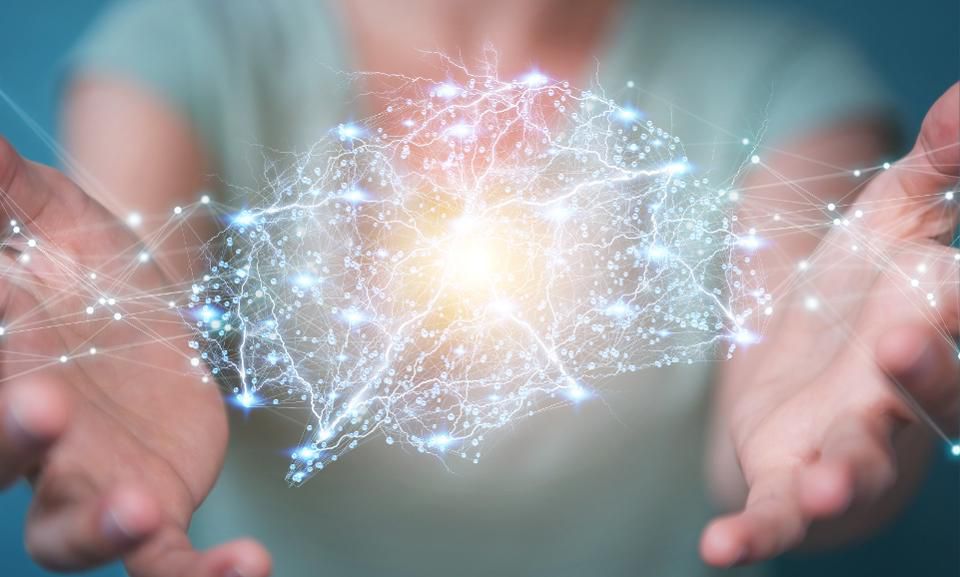 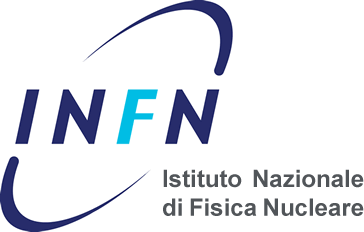 Tommaso Dorigo, INFN-Padova
ICTS, November 22, 2021
Notes on my lecture
My slides are full of text!
this makes it harder to focus on what I actually say during the lecture...
On the other hand, they offer clarity for offline consumption / consultation
Try to pay attention to me rather than on the projected text. You will probably get the gist of it sooner.

I have way too much material
the subject is vast! We will have to skip some things (marked with * in title)
I left the slides there for possible offline use
	
I am (virtually) here at your service
Some of the things we will go over are highly non-intuitive, so I expect you to be confused if you have no previous understanding of a topic.
hence please ask questions if you do not understand something. You need not raise your hand, just speak up.

I will be at your service also after the school
please email me at tommaso.dorigo@gmail.com if you have nasty questions on the topics covered during the lectures, and I will do my best to answer them.
2
Suggested reading
This lecture is based on a number of different sources, as well as on some personal alchemy
I tried to provide references but sometimes I failed [apologies...]

A formal treatment of most of the covered material, and more in-depth than what I can go here, is offered in a couple of excellent textbooks:
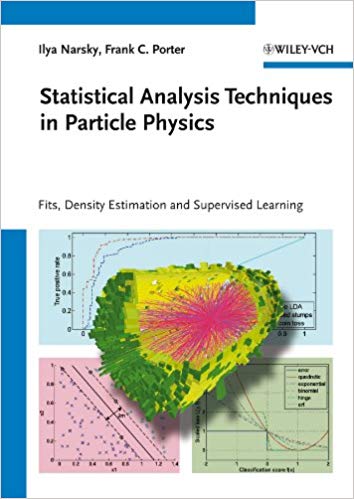 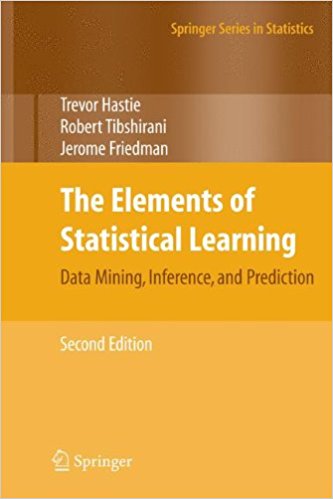 Hastie, Tibshirani, Friedman:
The elements of statistical learning
 AVAILABLE ONLINE FOR FREE!

Narsky, Porter: Statistical Analysis techniques in Particle Physics, Wiley
3
* Other credits
Besides the textbooks quoted above, the production of this lecture also benefited from perusing additional assorted material:

Trevor Hastie's lectures on Statistical Learning, Padova 2017
Some material from Michael Kagan's lectures at TASI 2017
One or two ideas from Ilya Narsky's lectures on ML with MatLab, 2018
A couple of graphs from Lorenzo Moneta's lecture at last year's school 
Some slides from interesting presentations at ACAT 2019

Plus random plots / stuff I collected around
4
Contents - 1
Part 1: An introduction to Machine Learning
Introduction
Map of ML problems
Supervised and unsupervised learning
Density estimation
kNN
Divergence measures
Resampling techniques
The data
The model
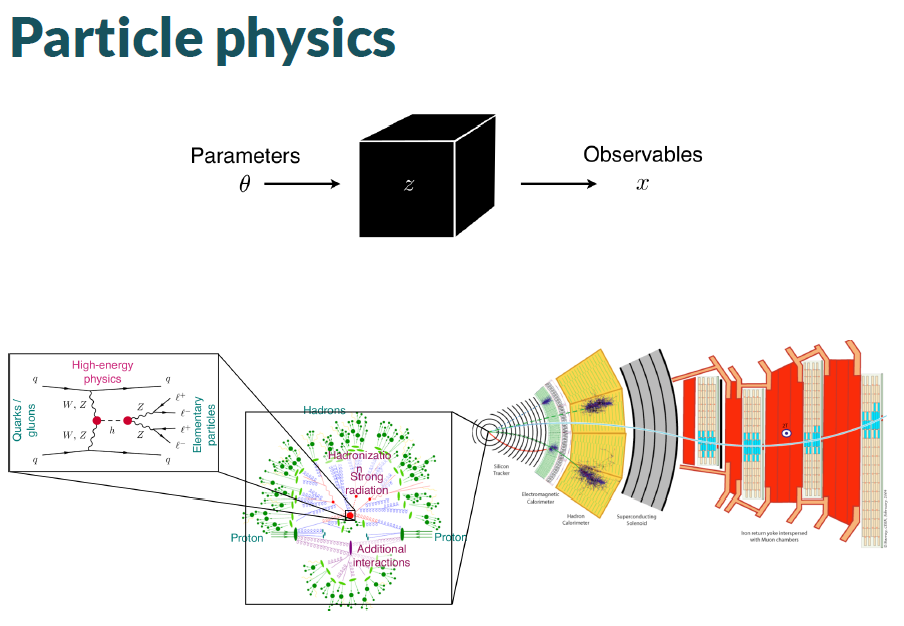 5
Contents - 2
Part 2: Classification and decision trees
Classification 
Loss minimization
A few methods
Fisher linear discriminants
Decision trees
random forests
boosting techniques
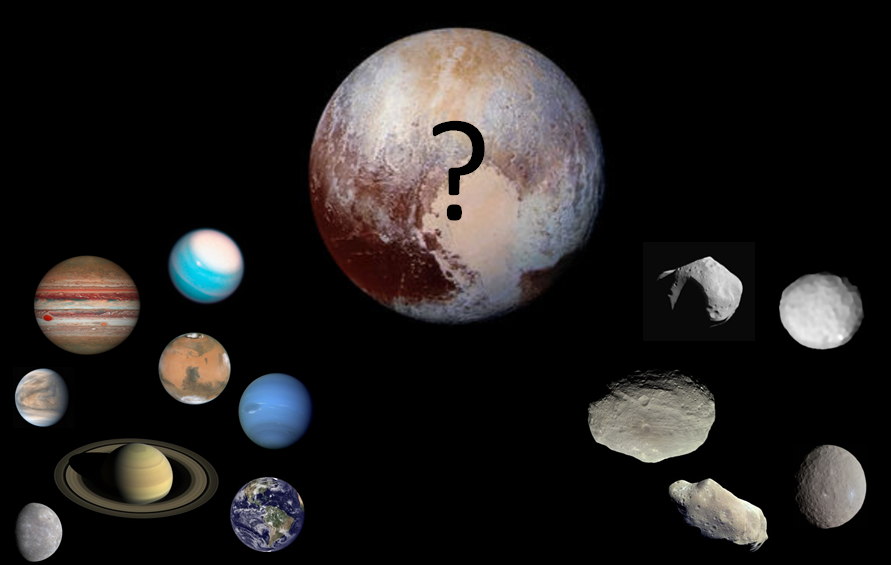 6
Contents - 3
Part 3: NNs and HEP applications
Neural networks
Playing with NNs
Advanced techniques
INFERNO
DNNs
Convolutional NNs
Genetic algorithms
Practical tips
Machine Learning in HEP: other examples
Generalities
kNN for Hbb
Clustering for HH theory space benchmarking
Higgs Kaggle challenge
Conclusions
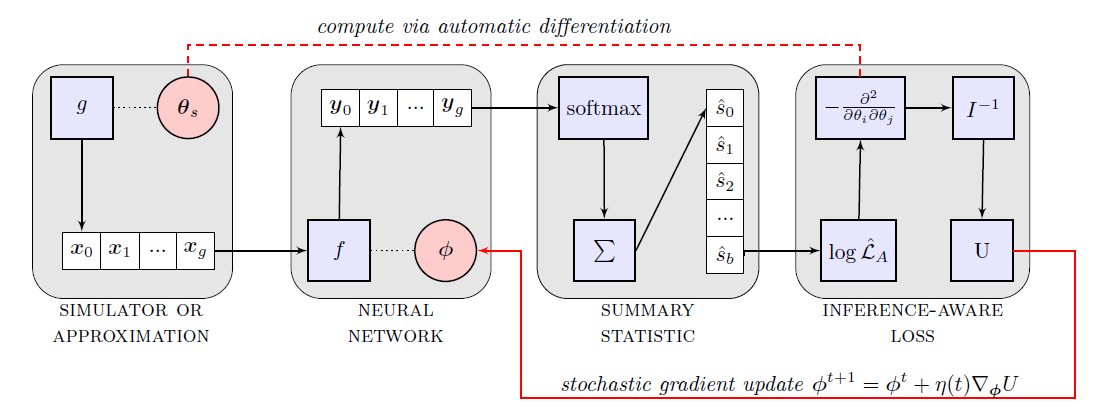 7
Part 1An introduction to Machine Learning
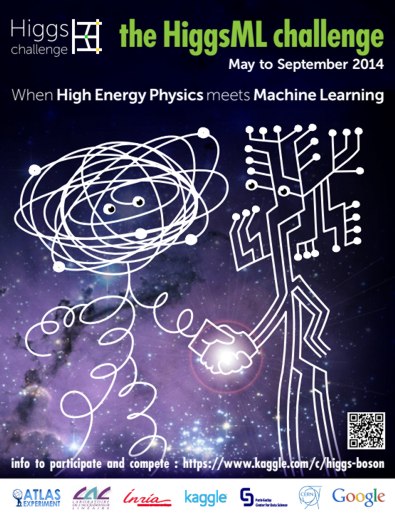 Machine Learning is all around us
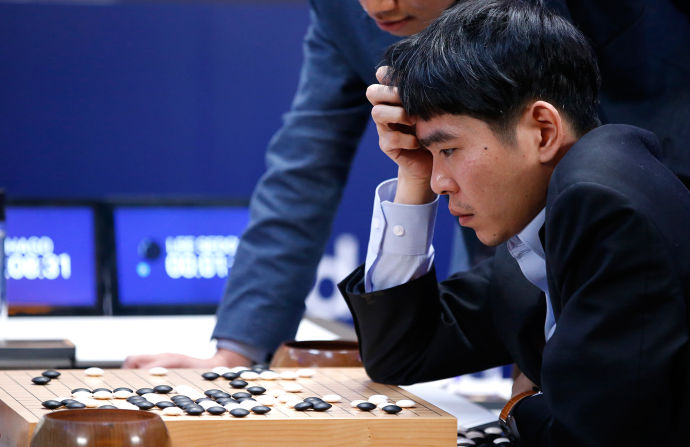 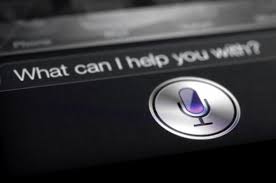 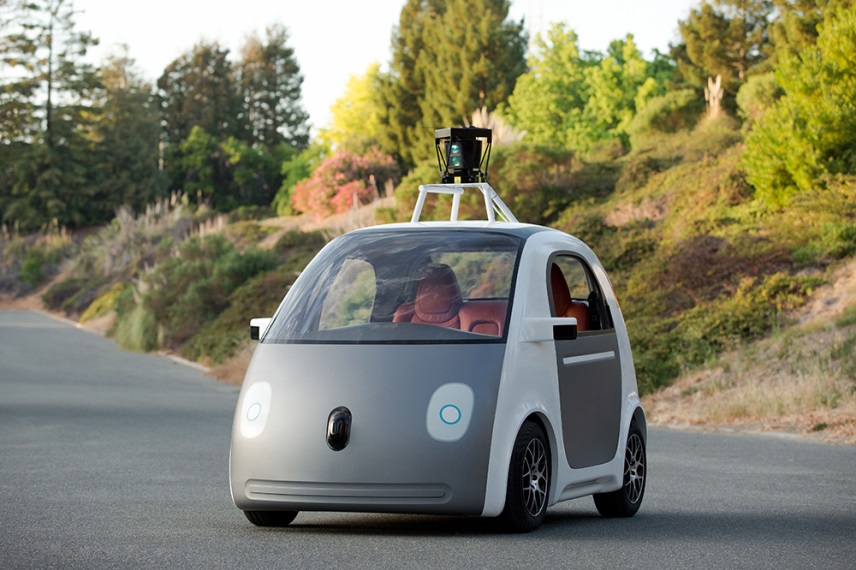 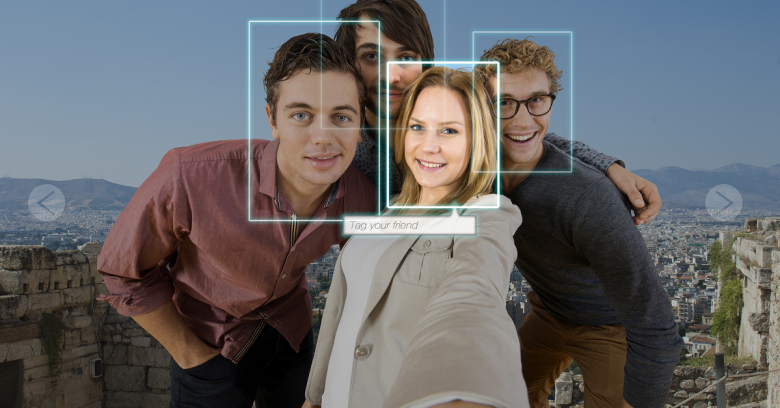 9
The path to Artificial Intelligence
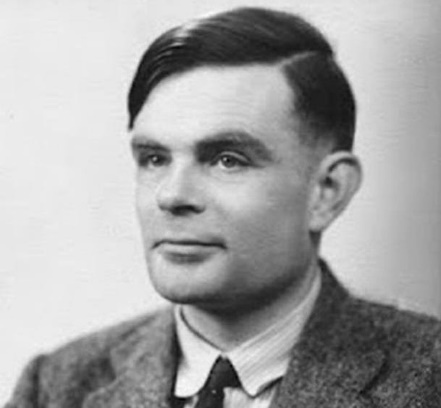 Alan Turing: machine shuffling 0's and 1's can simulate any mathematical deduction or computation
the Turing test
Dartmouth conference, 1956  many astonishing developments, checkers, automated theorem solvers 
and funding from US defense budget

In the seventies, research effort dampened
Eighties: Expert systems 
Nineties: the second AI winter
Solutions to closed system problems; deep blue  alpha zero
Development of Neural Networks
Toward AGI
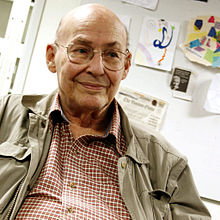 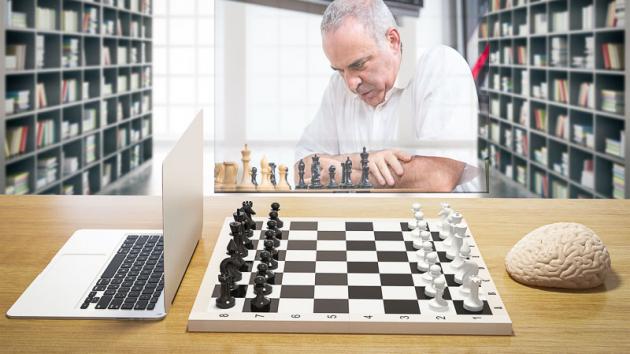 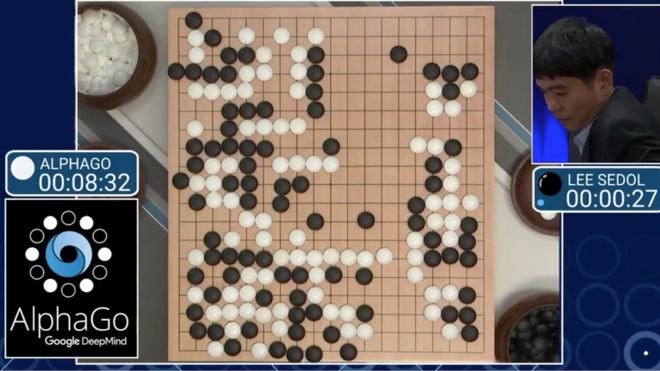 10
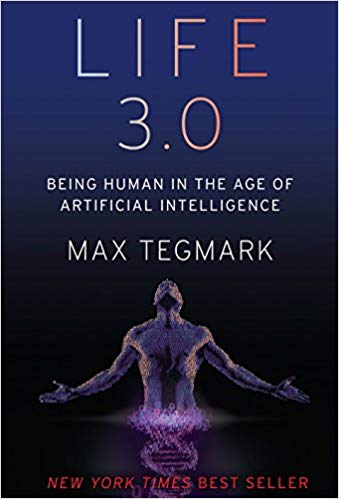 Is AI desirable?
Humanity is going to face in the next few decades the biggest "growing pain" of its history: how to deal with the explosive force of artificial intelligence

Once we create a superintelligence, there is no turning back – in terms of safeguards we have to "get it right the first time", or we risk to become extinct in a very short time

But we cannot stop AI research, no more than we could stop nuclear weapons proliferation 

Interesting times ahead!
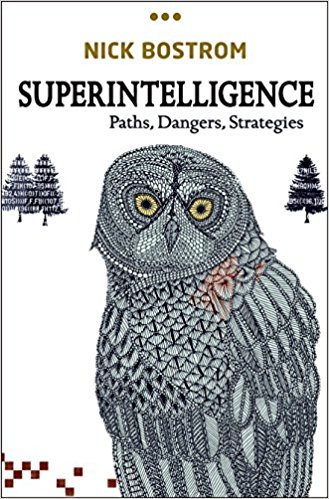 11
* Can we define Machine Learning?
No self-respected lecture on Machine Learning avoids defining ML at the very beginning
There are various options on how to define ML. Things I have heard around:

“[Machine Learning is the] field of study that gives computers the ability to learn without being explicitly programmed.”  - Arthur Samuel (1959)
ok, but learning what?
Wikipedia: "A scientific discipline concerned with the design and development of algorithms that allow computers to evolve behaviors based on empirical data"
correct but slightly vague
Mitchell (1997) provides a succinct deﬁnition: “A computer program is said to learn from experience E with respect to some class of tasks T and performance measure P , if its performance at tasks in T , as measured by P , improves with experience E"
The fitting of data with complex functions
in the case of ML, we learn the parameters AND the function
12
* Can we agree on what "Learning" is?
Maybe this really is the relevant question. Not idle to answer it, as by clarifying what our goal is we take a step in the right direction

Some definitions of Learning:
the process of acquiring new, or modifying existing, knowledge, behaviors, skills, values, or preferences
the acquisition of knowledge or skills through study, experience, or being taught.
becoming aware of (something) by information or from observation.

In general: learning involves adapting our response to stimuli via a continuous inference. The inference is done by comparing new data to data already processed. How is that done? By the use of analogy.
13
* What about analogies?
Analogies: arguably the building blocks of our learning process. We learn new features in a unknown object by analogy to known features in similar known objects

This is true for language, tools, complex systems – EVERYTHING WE INTERACT WITH

... But before we even start to use analogy for inference or guesswork, we have to classify unknown elements in their equivalence class!

(Also, one has to define a metric along which analogous objects align)

In a sense, Classification is even more "fundamental" in our learning process than is Analogy. 
Or maybe we should say that classification is the key ingredient in building analogies.
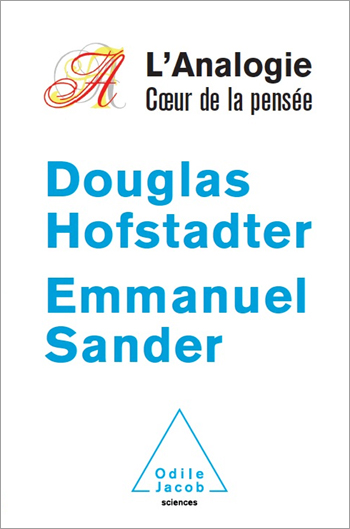 14
Classification and the scientific method
Countless examples may be made of how breakthroughs in the understanding of the world were brought by classifying observations
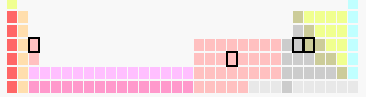 Mendeleev's table, 1869 (150 years ago!)

Galaxies: Edwin Hubble, 1926

Evolution of species: Darwin, 1859 (classification of organisms was instrumental in allowing a model of the evolution, although he used genealogy criteria rather than similarity)

Hadrons: Gell-Mann and Zweig, 1964
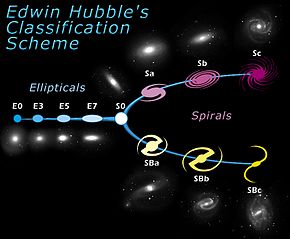 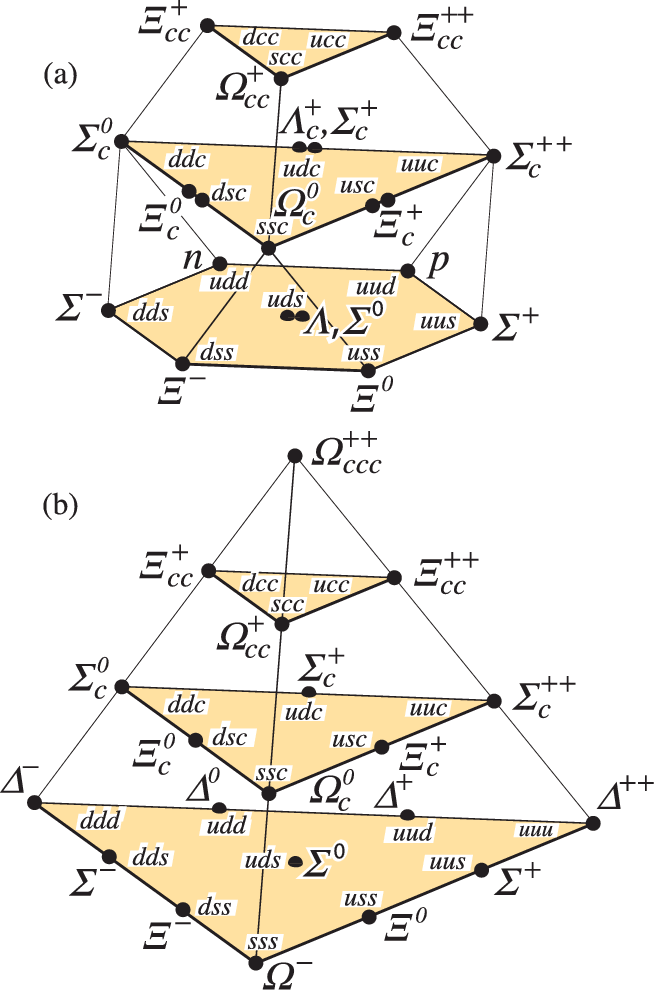 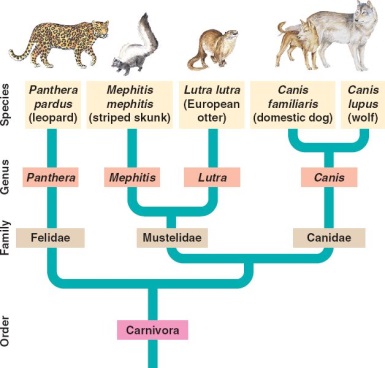 15
Classification is at the heart of Decision Making
Finding similarities and distinctions between elements, creating classes, looks like
an abstract task
		Yet it is at the heart of our decision making process

in a game, choosing the next move entails a classification of the possible actions as 
good or bad ones, as a preprocessing step before going "deep" in the analysis

an automated system driving your vehicle must constantly decide how to react to external
stimuli: it does so by classifying them (potentially dangerous  requires choice of proper
reaction; irrelevant  can be ignored)

Decisions are informed by previous experience, and by information processing

That is how we "comprehend" the world and assign it to some description

Ultimately, an important component of intelligence is the continuous processing of our
sensorial inputs, classifying them to react one way or the other to them
16
Classes of Statistical Learning algorithms
Supervised:  	
	if we know the probability density of S and B, or if at least we can estimate it
	 E.g. we use "labeled" training events ("Signal" or "Background")
	to estimate p(x|S), p(x|B) or their ratio
Semi-supervised:
	it has been shown that even knowing the label for part of the data is 	sufficient to construct a classifier
Un-supervised:
	if we lack an a-priori notion of the structure of the data, and we let an 	algorithm discover it without e.g. labeling classes  cluster analysis, 	anomaly detection, unconditional density 	estimation. 

We may also single out:
Reinforcement learning:
	the algorithm learns from the success 
	or failure of its own actions
	 E.g. a robot reaches its goal or fails
Active learning:
	the learner chooses elements to label, asking 
	the user for assistance
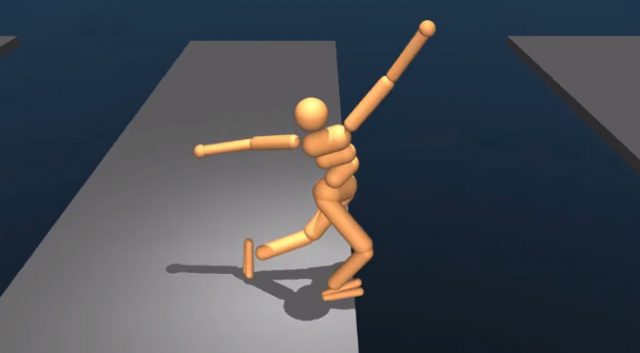 17
A map to clarify the players role
Machine Learning
Unsupervised learning
Develop model to group and interpret data without labels
Semi-supervised Learning
Data only partly labeled
Supervised learning
Develop predictive model based on labelled data
anomaly detection
find outliers
Regression
The output is continuous
Clustering
Learn ways    to partition  the data
Density Estimation
Find p(x)
Classification
The output is nominal, categorical,
unordered / ordered
18
The supervised learning problem
Starting point:
A vector of n predictor measurements X (a.k.a. inputs, regressors, covariates, features, independent variables).
One has training data {(x,y)}: events (or examples, instances, observations...) 
The outcome measurement Y (a.k.a. dependent variable, or response, or target)
In classification problems Y can take a discrete, unordered set of values (signal/background, index, type of class)
In regression, Y has a continuous value
Objective:
Using the data at hand, we want to predict y* given x*, when (x*,y*) does not necessarily belong to the training set.
The prediction should be accurate: |f(x*)-y*| must be small according to some useful metric (se later)
We would like to also: 
understand what feature of X affects the outcome and how
assess the quality of our prediction
19
The unsupervised learning problem
Starting point:
A vector of n predictor measurements X (a.k.a. inputs, regressors, covariates, features, independent variables).
One has training data {x}: events (or examples, instances, observations...) 
There is no outcome variable Y 



Objective is much fuzzier:
Using the data at hand, find groups of events that behave similarly, find features that behave similarly, find linear combinations of features exhibiting largest variation

Hard to find a metric to see how well you are doing
Result can be useful as a pre-processing step for supervised learning
20
Ideal predictions, a' la Bayes
For a regression problem, the best prediction we can make for Y based on the input X=x is given by the function
	f(x) = Ave (Y|X=x)
This is the conditional expectation: you just obtain the Y average for all examples having the relevant x.
It is the best predictor if we want to minimize the average squared error,
	 Ave (Y-f(X))2.
But it is NOT the best predictor if you use other metrics. E.g., if you wish to minimize Ave |Y-f(X)| you should rather pick... Who can guess it?
	f(x) = Median (Y|X=x)
If we instead are after a qualitative output Y in {1...M} (a discrete one, as in multi-class classification tasks) what we can do is to compute
	P (Y=m|X=x) 
for each m: conditional probability of class m at position X=x; then we take as the class prediction
	C(x) = Arg maxj  {P(Y=j|X=x)}. 
The above is the majority vote classifier.

Problem solved? Let us try and see how to implement these ideas.
21
Implementation
To predict Y at X=x*, collect all pairs (x*,y) in your training data, then
For regression, get 
f(x*) = Ave (y|X=x*)

For classification, get 
c(x*) = Arg maxj {P(Y=j|X=x*)}

Alas, this would be good, but... 

We usually have sparse training data, obtained by forward simulation. Our simulator gives p(x|y) but the process is stochastic. That means we cannot invert the simulator, extracting p(y|x)!
In most cases we have NO observations with X=x*. 

Who you're gonna call ?
	Density estimation methods!
22
DENSITY ESTIMATION
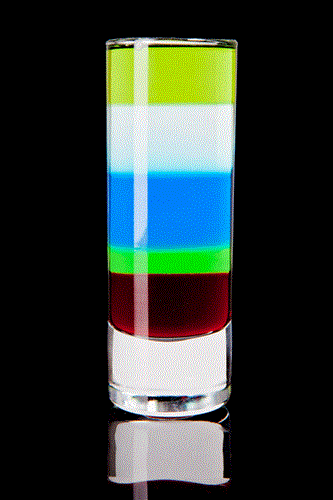 23
Density Estimation
Given a sample of data X, one wishes to determine their prior PDF p(X).

One can solve this with parametric or non-parametric approaches.
Parametric: find a model within a class, which fits the observed density
	 an assumption is necessary as the starting point
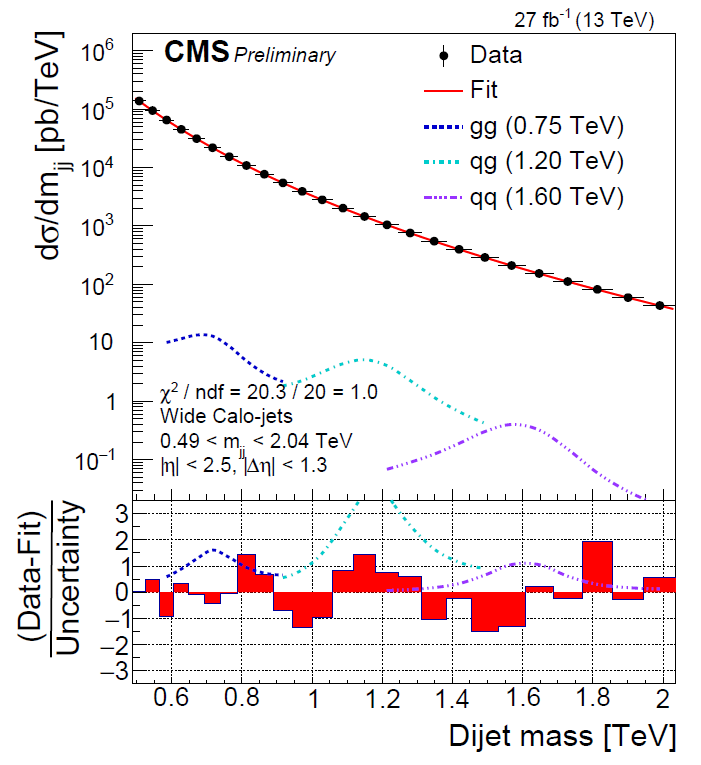 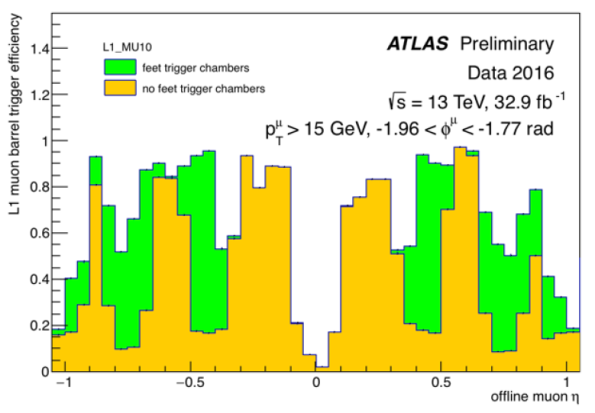 Non-parametric: sample-based estimators. 
The most common is the histogram. NP density estimators have a number of attractive properties for experimental sciences:
are easy to use for two things dear to HEP/astro-HEP: efficiency estimates and background subtraction
lend themselves to be good inputs to unfolding methods
are an excellent visualization tool, both in 1 and 2D
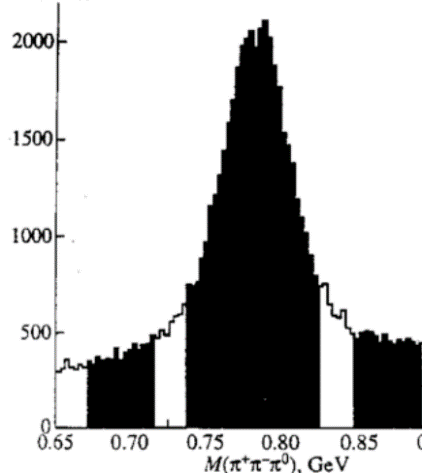 S+B
B
S
24
The empirical density estimate
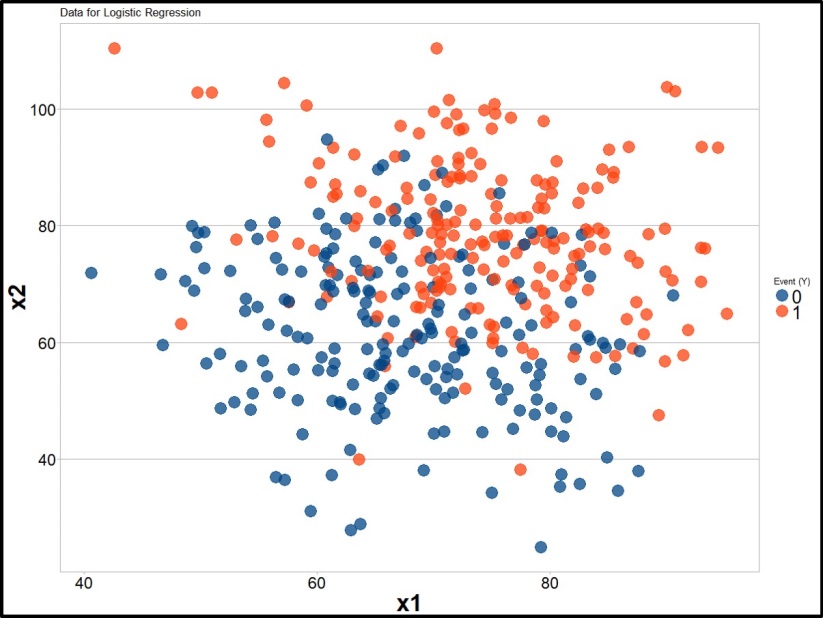 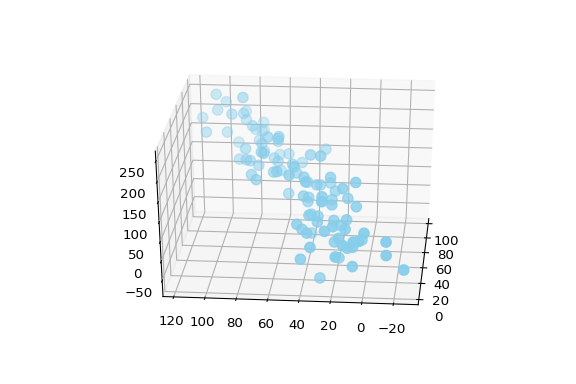 25
Histograms
Histograms are a versatile, intuitive, ubiquitous way to get a quick density estimate from data points:
	h(x) = Sumi=1...N I (x-xi;w)
where w is the width of the bin, and I is a uniform interval function (indicator function),
	I (x;w) = 1      for x in [-w/2,w/2], 
	            = 0      otherwise

The density estimate provided by h(x) is then
	f(x) = h(x)/(Nw)


Yet histograms have drawbacks:
they are discontinuous
they lose information on the true location of each data points through the use of a "regularization", the bin width w
not unique: there is a 2D infinity of histogram-based PDF estimates possible for each dataset, depending on binning and offset.
I(x;w)
w
x
xi
26
* Kernel density estimation
27
* Ideograms
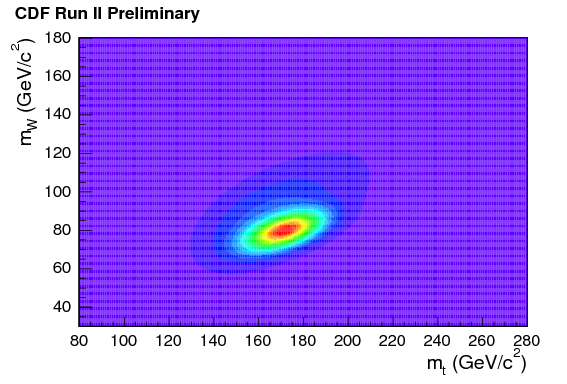 A further extension of KDE is the use of different kernels for different data points  ideograms. This may be very useful if the data coordinate x comes endowed with information on its measurement precision σ. In that case we may substitute the point with a Gaussian kernel, whose smoothing parameter w is equal to the precision σ. This improves the overall density estimate

The ideogram method is sometimes used in HEP, e.g. it has been employed in top quark mass measurements.

The PDG uses it to report the PDF of a unknown parameter when the individual estimates carry different uncertainty AND there is tension between the estimates (such that the weighted average is not necessarily the whole story)
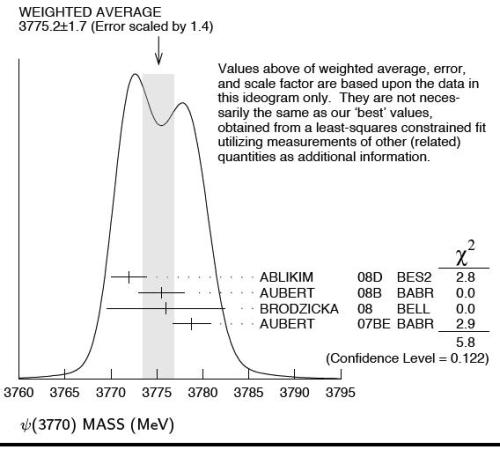 28
Going multi-D: K-Nearest Neighbours
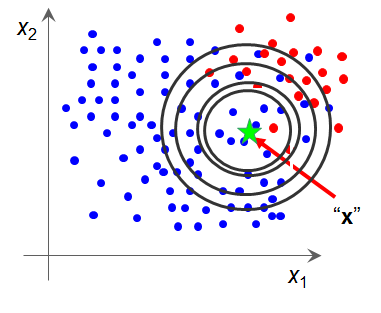 The kNN algorithm tries to determine the local density 
of multi-dimensional data by finding how many data points 
are contained in the surroundings of every point in feature space

One usually "weighs" data points with a suitable 
function of the distance from the test point
Problem: how to define the distance in an abstract space?
Also, your features might include real numbers, categories, days of the week, etcetera... 
In general, it is useful to remove the dimensional nature of the features

General recipe: standardization
-    for continuous variable x: find variance σ2, obtain standardized variable y2  = x2 /σ2 
for categorical variable c: 
if target has large variance along c, can keep it as is (defines hyperplane, will only 
     use data with c*=c to estimate local density)
otherwise may still try to standardize
29
More on kNN
30
kNN, continued
Also crucial to assess:

relative importance of variables: assign larger weight to more meaningful components in the feature space (ones along which target has largest variance)
local gradients-aware: one may try and adapt the shape of the "hyperellipsoid" to reflect how much target y(x) is variable in each direction, at test point x*

In general, kNN estimates suffer from a couple of shortcomings:

The evaluation of local density requires to use all data for each point of feature space  CPU expensive (but there are shortcuts)
The curse of dimensionality: for D>8-9, they become insensitive to local density (see next slide)
31
The Curse of Dimensionality
The estimate of density in a D-dimensional space is usually impossible, due to the lack of sufficient labeled data for the calculation to be meaningful. An adequate amount of data must grow exponentially with D for a good representation
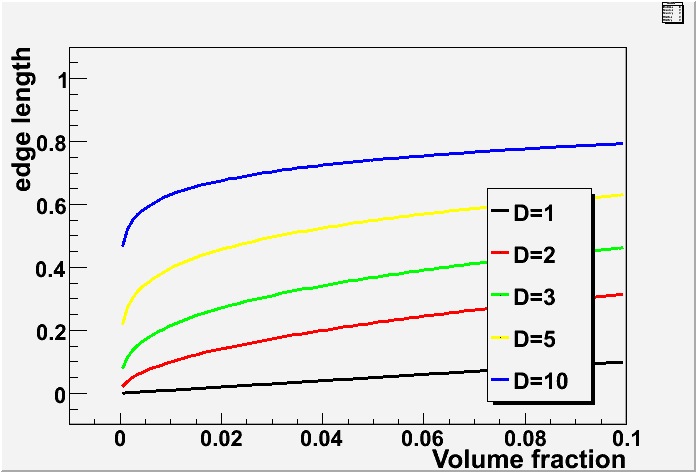 For high problem dimensionality, the k "closest" events are in no way close to the point where an estimate of the density is sought:



This makes kNN impractical for D > 8-10 dimensions
In 10 dimensions, if a hypersphere captures 1% of the feature space, it has a radius of 63%
in each variable span

HEP analyses often have >10 important variables so the kNN has limited use as a generative 
algorithm for S/B discrimination
But, one can apply dimensional reduction techniques to still use it, or resample subspaces
32
RESAMPLING TECHNIQUES
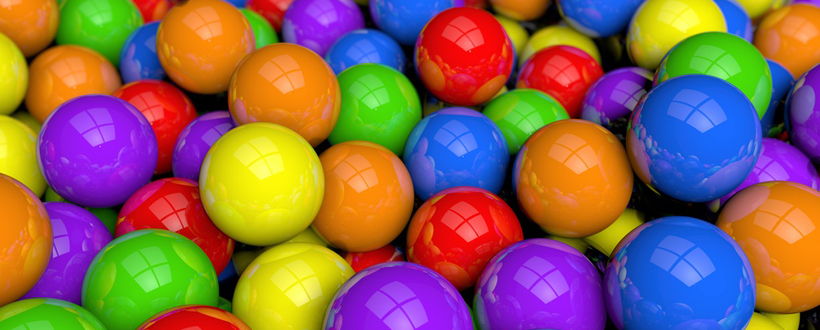 33
Resampling Techniques
Resampling techniques are pivotal for a number of ML tasks:

hypothesis testing (construction of discriminative methods)
estimation of bias and variance (optimization of predictors)
cross-validation (estimate accuracy of predictors)

Resampling allows you to avoid modeling assumptions, as you construct a non-parametric model from the data themselves. The benefits can be huge
(as measured e.g. by performance of boosting methods)

Here we only briefly flash the generalities of three basic ingredients:
permutation tests
bootstrap
jacknife
cross-validation techniques  will treat later

The theoretical basis for resampling methods lies with their (usually very good) asymptotic properties of consistency and convergence (in probability)
34
* Permutation Sampling
A
x
B
x
Permutation sampling is mainly used in hypothesis tests; usually the question is: are datasets A {x1...XNA} and B {x1...xNB} sampled from the same parent PDF?

The way to answer is to form a sensitive statistic T (say: the mean of the observations) and compare quantitatively the difference between TA and TB 	
		ΔT* = TA-TB 
with what one would expect if the PDF were the same.
ΔT*
ΔT
The comparison requires to know how T distributes under the null hypothesis (green curve).  
Here permutation comes in: we assume A=B, merge A+B=C, and sample the NA+NB observations creating all possible pairs of splits A', B' still of size {NA,NB}, computing distances ΔT=TA'-TB'.

This provides all the information in the data about the distribution of ΔT. The permutation test makes no model assumptions, so it is called an exact test.
35
The Bootstrap
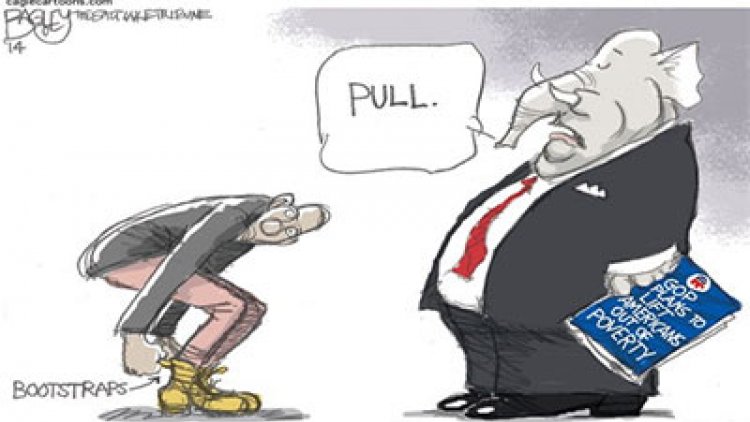 You get an estimate of variance
without assumptions of the distribution
36
Bootstrap-cum-density estimation example: hhbbbb CMS 2017
In the 2017 CMS search of hhbbbb production (CMS-PAS-HIG-17-017), the background was dominated by QCD multijet production – notoriously a difficult process to model with MC simulations

In order to train a classifier, you need a good multi-D model of the features... But MC had insufficient stats

A synthetic background sample was constructed by mixing hemispheres
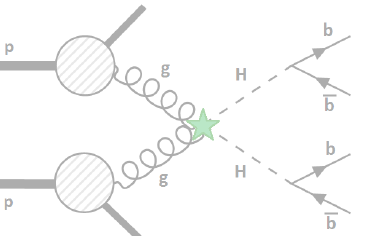 The idea is that QCD gives two hard quarks or gluons that scatter off one another,
and the complexity arises independently, as a combination of FSR, pileup, MI
 can try to create models of single "halves" of the events
37
The mixing procedure
y
T axis
φ
For each event in the original sample:
Find transverse thrust axis
i.e., determine angle φ such that 

is maximized
x
The mixing procedure
T axis
For each event in the original sample:
Find transverse thrust axis
Divide event in two halves using plane orthogonal to it
This defines two jet collections for each event (hemispheres)
The mixing procedure
For each event in the original sample:
Find transverse thrust axis
Divide event in two halves using plane orthogonal to it
Store resulting hemispheres in the "hemisphere library"
Mixing procedure - 2
y
T axis
2) Take again original sample: for each event
Find transverse thrust axis,
x
Mixing procedure - 2
T axis
2) Take again original sample: for each event
Find transverse thrust axis, identify the two hemispheres making it up
Mixing procedure - 2
T axis
2) Take again original sample: for each event
Find transverse thrust axis, identify the two hemispheres making it up
Look in hemisphere library for two SIMILAR hemispheres
Mixing procedure - 2
2) Take again original sample: for each event
Find transverse thrust axis, identify the two hemispheres making it up
Look in hemisphere library for two SIMILAR hemispheres
Construct an artificial event with them
Mixing procedure - 2
ORIGINAL DATASET
2) Take again original sample: for each event
Find transverse thrust axis, identify the two hemispheres making it up
Look in hemisphere library for two SIMILAR hemispheres
Construct an artificial event with them
The procedure creates an artificial dataset which can be used for modeling purposes
Hemisphere similarity criteria : 
Number of jets (req. equal)
Number of b-tags (req. equal)
Thrust  
Thrust minor
Hemisphere mass
Sum of jets pz components
The 4 continuous variables are used to define a kNN distance which yields the similarity measure:
ARTIFICIAL DATASET
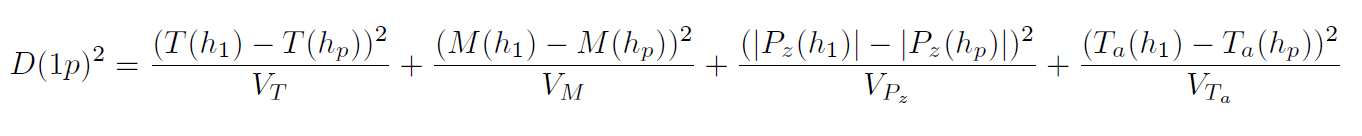 Modeling the target function
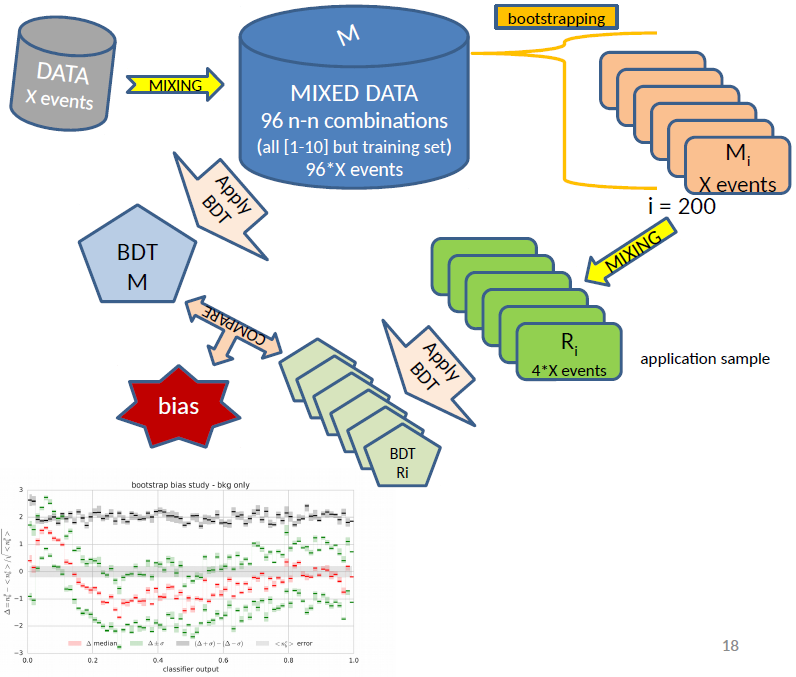 A residual bias in the modeling of the BDT distribution was suspected by studying the modeling agreement in control samples 

It was then estimated by bootstrap resampling of the same data sample

This allowed to extract a bias function, which improved the model accuracy significantly

A test in a separate control sample confirmed the improvement
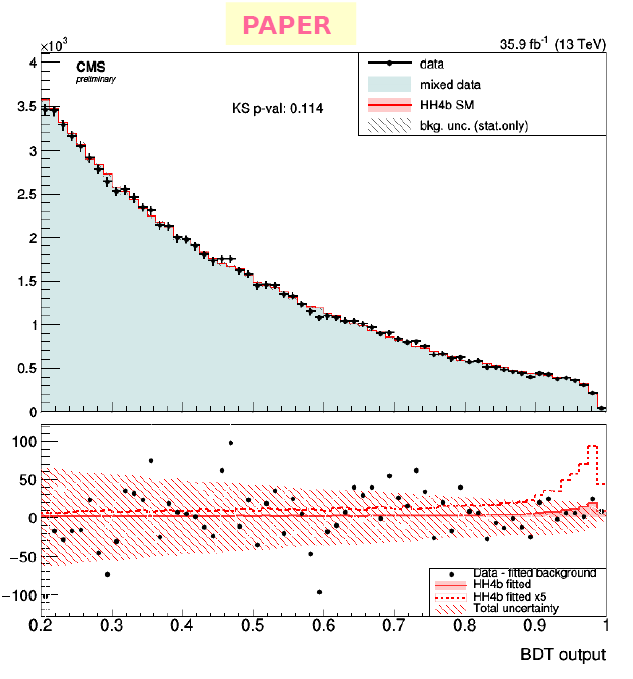 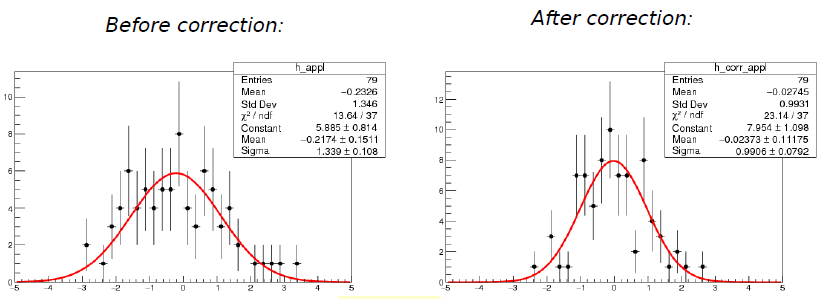 46
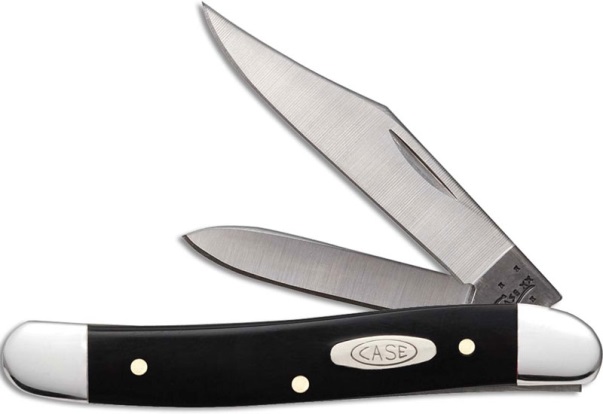 * Jackknife resampling
The jackknife is called after the large pocket knife one brings 
around in an excursion – it is indeed a versatile statistics tool.
Again the most common use is determining the bias and variance of an estimator. One works out n different estimates of the estimator by leaving out in turn each one of the n i.i.d. data points {x1...xn}.


One may then get e.g. an estimate of the variance of the mean:
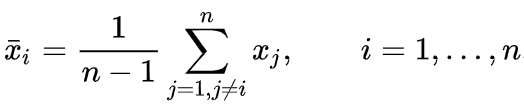 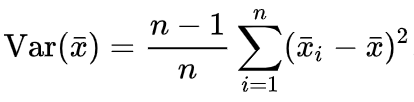 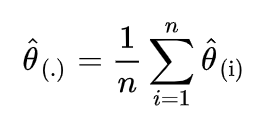 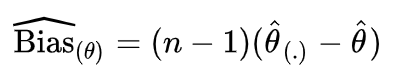 What is better between bootstrap and jackknife? it depends on the problem! For smallish N
jackknife is faster; however the bootstrap uses more information with non-linear estimators.
47
THE MODEL
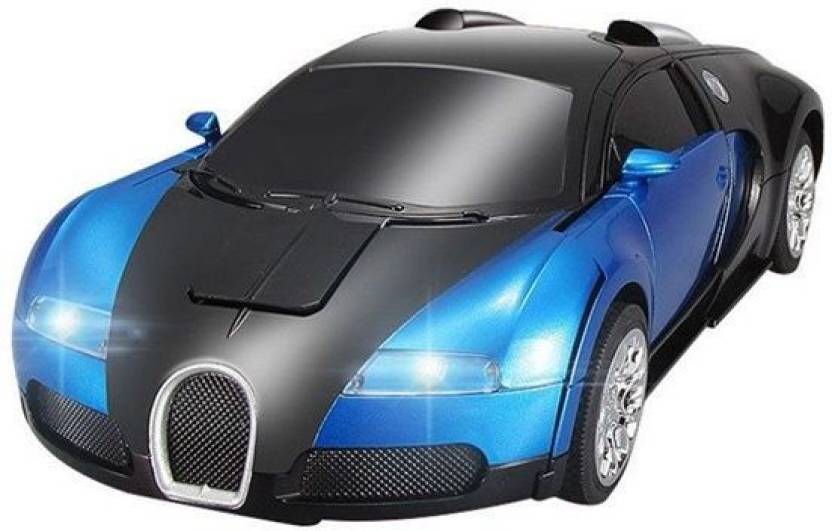 48
The mathematical model
Machine learning relies on building a model of your data: a mathematical characterization of the studied system, in probabilistic terms

To build a model, you need
to understand the structure of your data
to clarify the problem you want to solve: e.g. regression, classification, clustering, ...

Based on the above inputs, you may choose the most appropriate ML method

E.g. 
- for a low-D regression task, you might want to specify a family of parametric functions, and proceed to find the best choice of parameters
- for a complex classification task, you might focus on designing a proper architecture for a DNN

The method will learn the model parameters from available training data
The learned model wil allow to make predictions or inference on previously unseen data
49
Parametric or non-parametric?
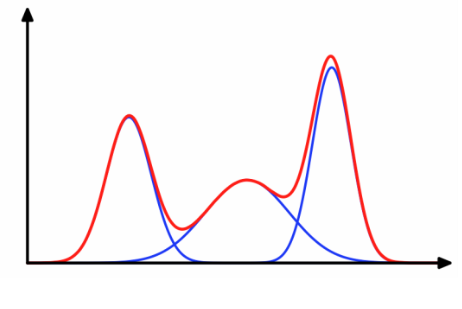 Parametric models are fully defined by a function, with a fixed set of parameters
	f(x;θ) = ....
They can be a good choice when you want to retain insight in what is learned
They involve an assumption on the behaviour of the data  bias

Non-parametric models do not have a fixed set of parameters, and they may become arbitrarily more complex as you let them learn more information from training data
Assumption free (almost)
Higher variance, less bias
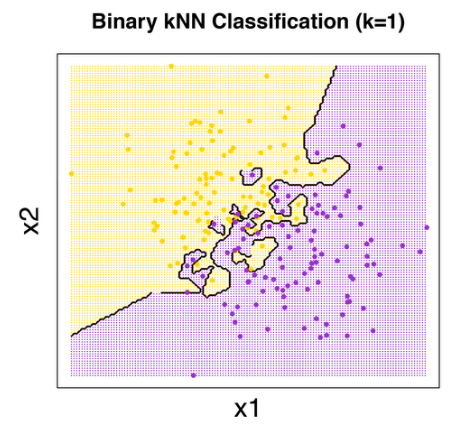 50
Take-away bits for part 1
Machine learning has a large overlap with statistical learning, which has been around for much longer. 
Emphasis is on large-scale applications, and on prediction accuracy (as opposed to emphasis on models and their uncertainty) 

Density estimation is an important ingredient of many ML methods
especially when they require pdfs as inputs

Data preprocessing may be an essential step that pays dividends in performance later on

In fundamental science we often deal with the lack of analytic likelihoods
ML methods can provide effective approximations to summary statistics to carry out the inference work
51
Part 2Introduction to Classification
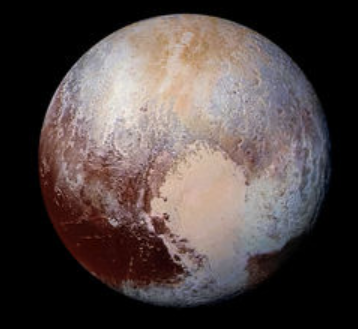 ?
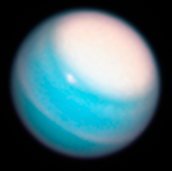 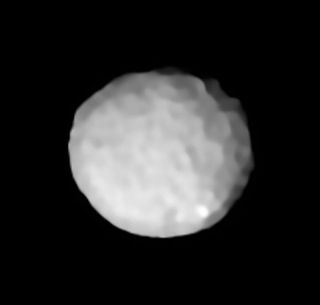 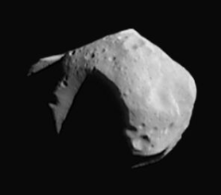 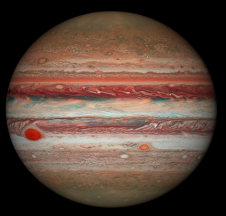 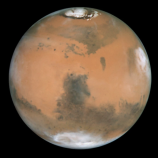 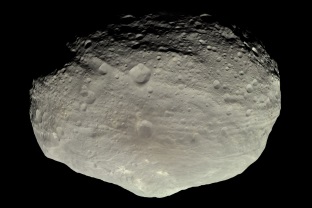 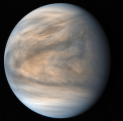 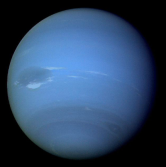 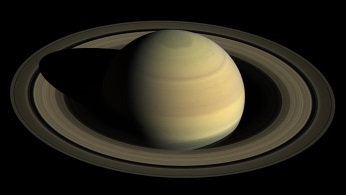 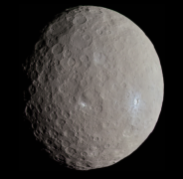 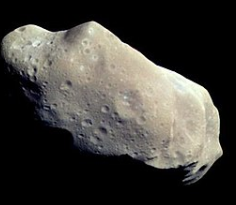 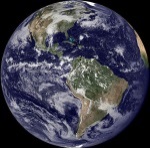 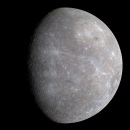 x2
x2
x2
S
S
S
B
B
B
x1
x1
x1
Binary Classification
Signal and Background: a common problem in many setups

Generally we know the characteristics of two classes of events, and we wish to use them to find the best possible distinction with a fixed rule  a "decision boundary" in the feature space of the event characteristics
A linear rule
A "rectangular" rule
Non linear rules
Low variance (stable), high bias methods
High variance, small bias methods
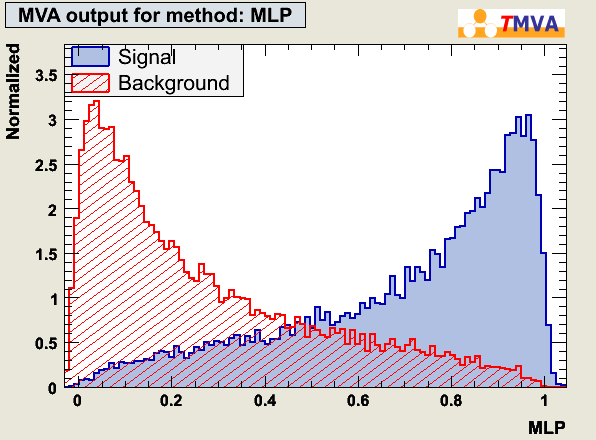 y(x)
One wishes to find a map of the multi-D space of features, into a real variable that separates in a pseudo-optimal way the two classes
Feature Space and Output Function
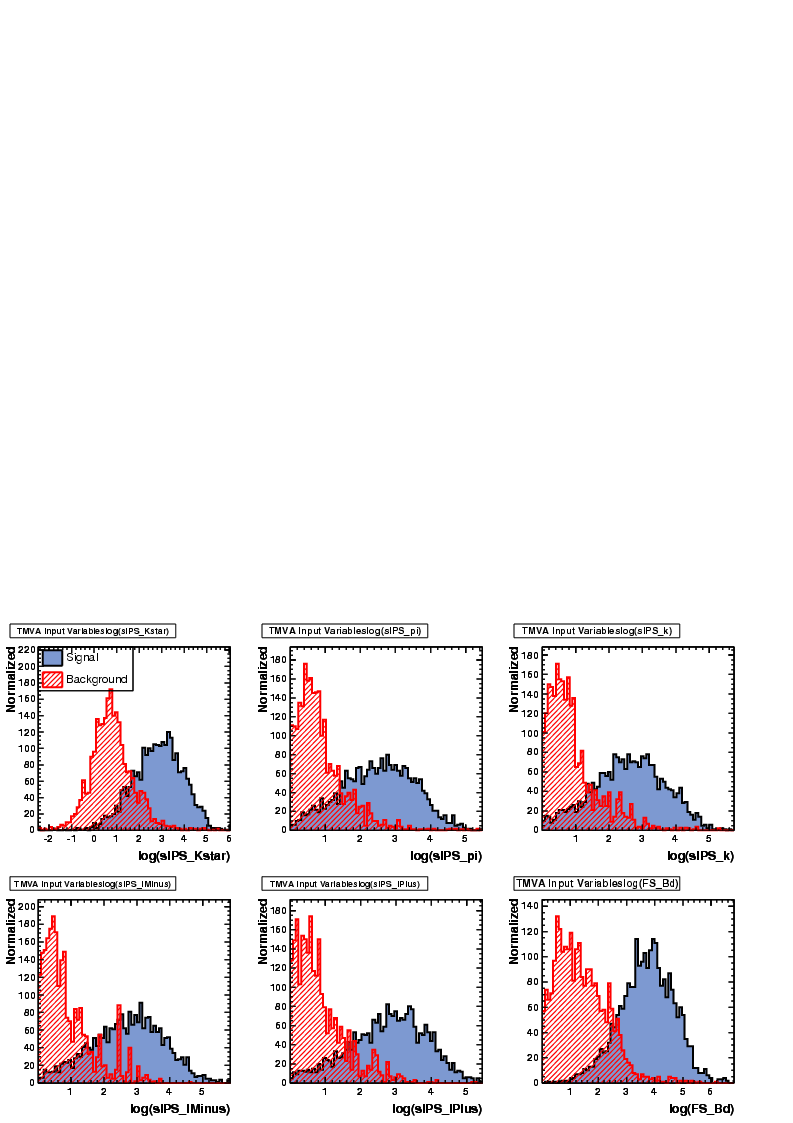 Every signal or background event has “D” measured variables
Test statistic:
y(x): RDR:
y  = y(x);  x  RD
x={x1,….,xD}: input variables
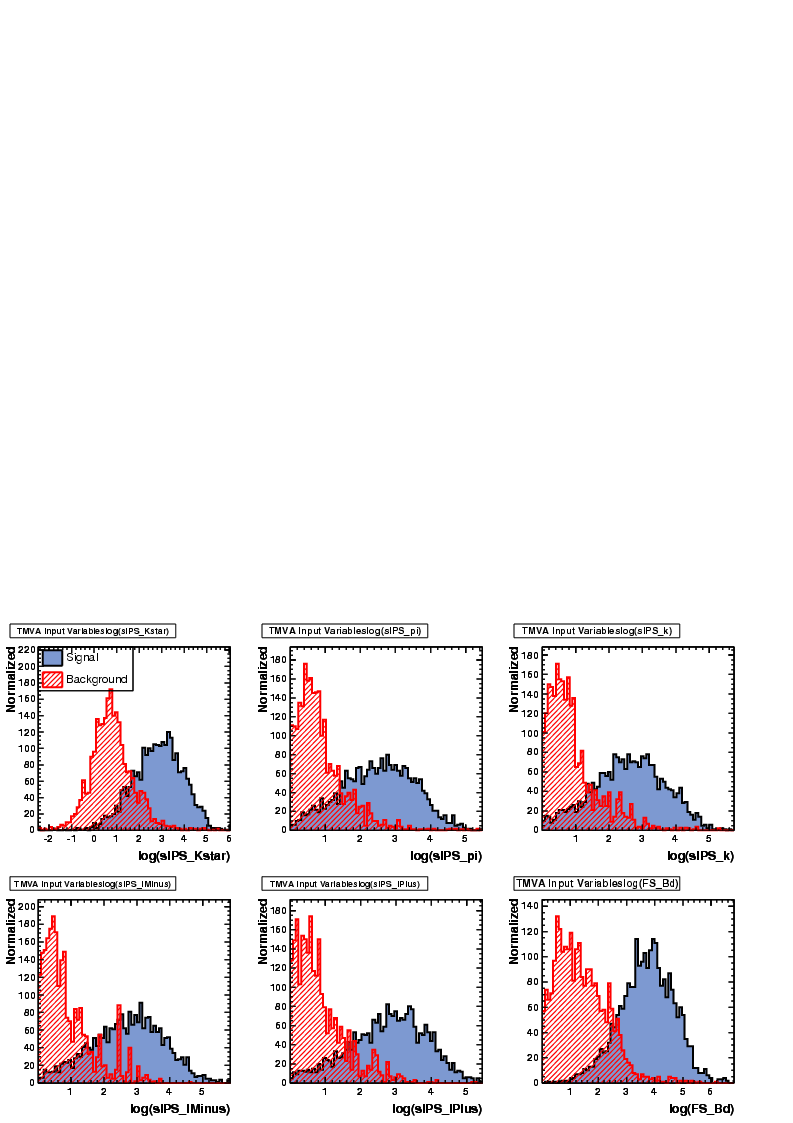 D-dimensional
“feature
 space”
One can construct a histogram of the resulting values of y(x) taken by S and B
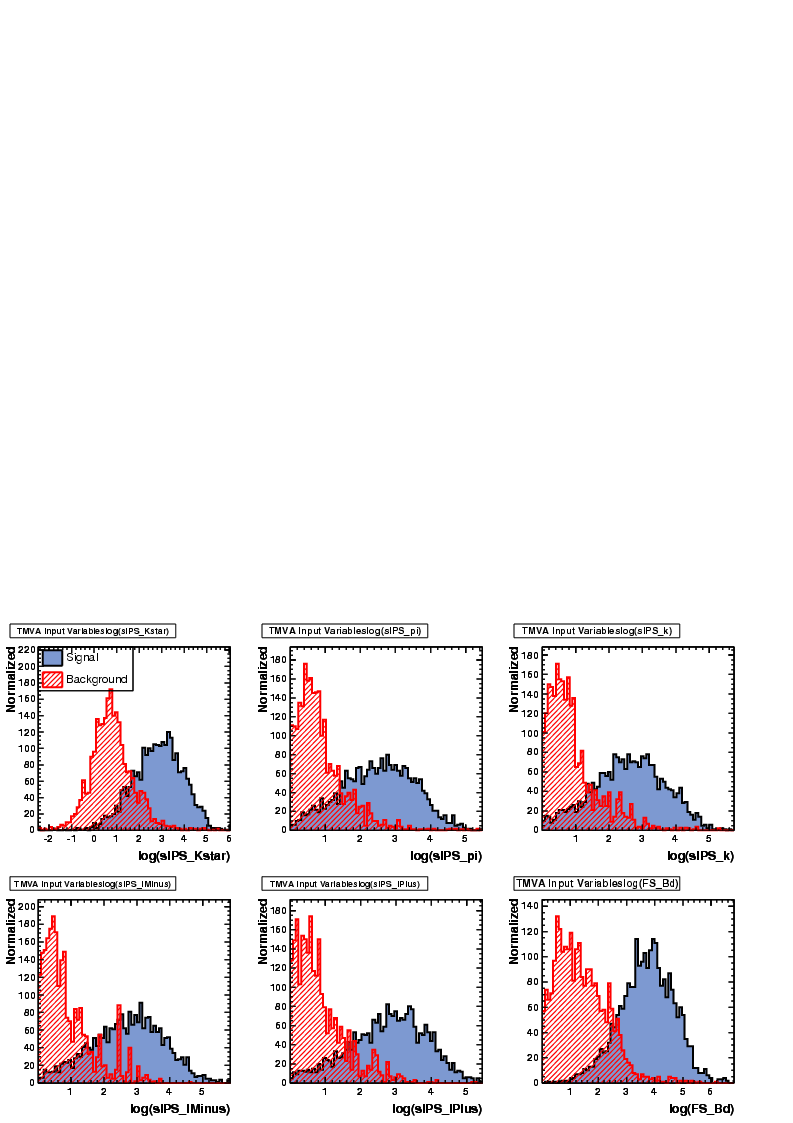 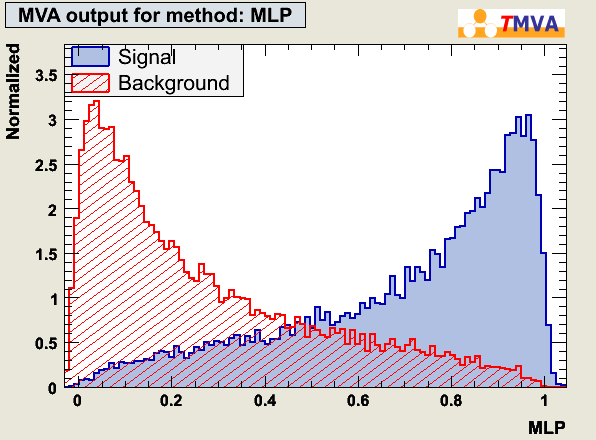 y(x)
The "ROC" Curve
The ROC curve (receiver operating characteristic) is a way to summarize how well 
you are doing with your estimated y(x) in the classification problem
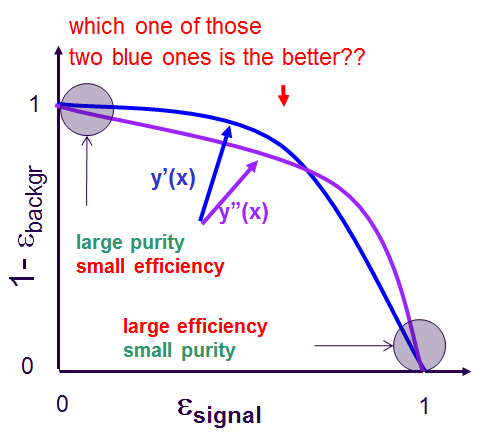 Higher purity
Cutting harder on y(x)
How to quantify ?
look at rejection at fixed eff
compute AUC
many other metrics available
Smaller selection efficiency
The AUC metric
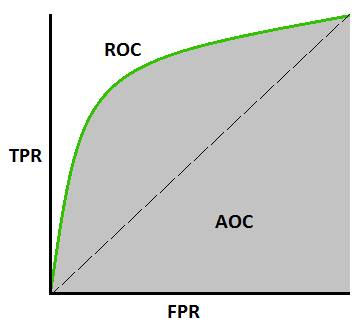 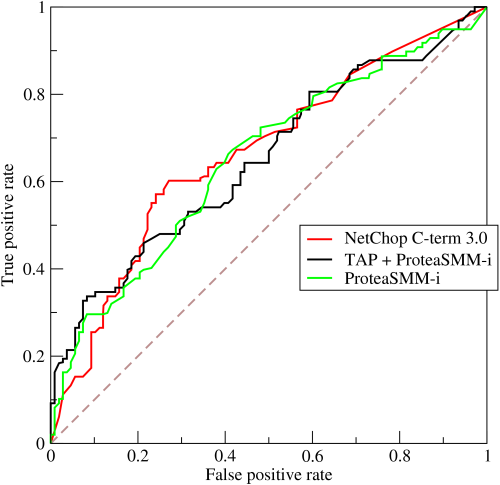 In some cases it is not trivial to rank classifiers by their performance. 

In particular if one does not (yet) have an estimate of the proportion of signal and background (class probabilities), one cannot decide!

A simple criterion is to compute the area under the ROC curve (AUC).
The AUC has a clean statistical interpretation: taken two events at random, one from each of the two classes, AUC is the probability that the signal event has higher score than the background event.

AUC is a coherent measure of predictive power of y(x) if we have no information on the relative misclassification cost of the two classes – i.e. if we do not know the operating point. The more we know of that, the less useful AUC is.
Which is best?
AUC
The Neyman-Pearson Lemma
In a 1932 paper by J. Neyman and E. S. Pearson, "On the Problem of the most Efficient Tests of Statistical Hypotheses", the following notable result is demonstrated:

Given two simple hypotheses, parametrized by densities p(x|θ1), p(x|θ0) that depend on specific values of a parameter, the likelihood ratio 	

	r(x|θ0,θ1) = p(x|θ1) / p(x|θ0) 

is the most powerful test statistic to discriminate between them.

The importance of this lemma cannot be overstated – it is the ultimate weapon for solving inference problems.
How to Build a Classifier
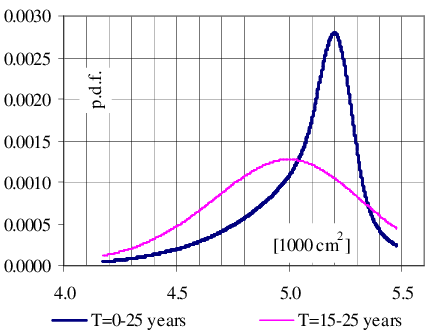 A relevant theorem
How to construct f(x)
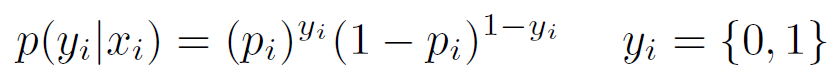 The loss function
Binary Cross-Entropy
For binary classification, class assignment is modeled by a Bernoulli trial probability p following the Binomial distribution
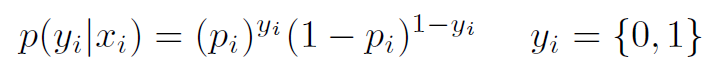 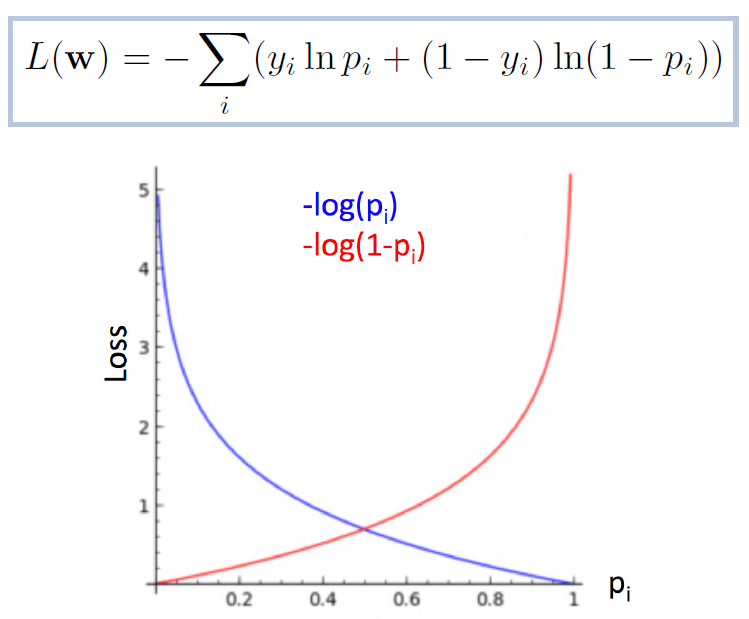 A commonly used loss function
is correspondingly  defined as
High loss for events
with low probability
of being in predicted class
* A comparison of loss functions
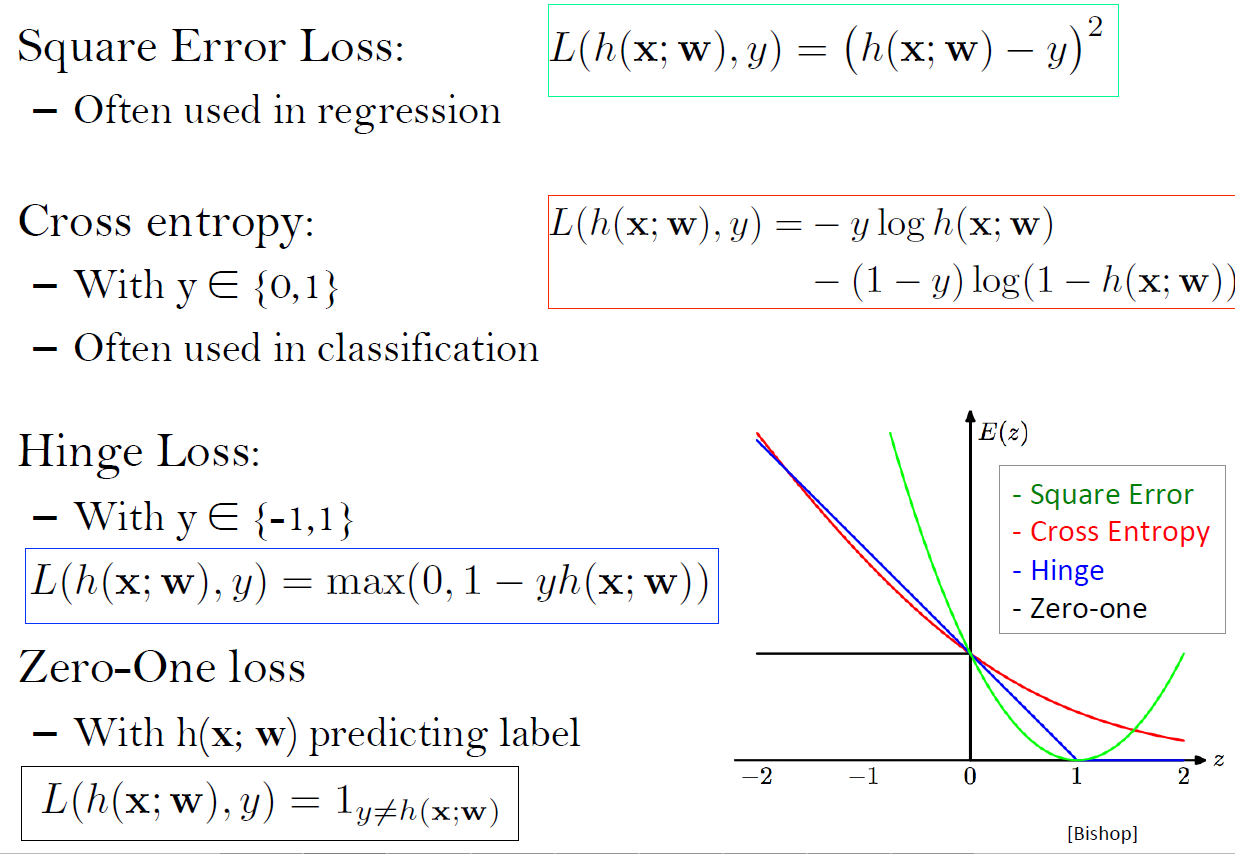 Only penalizes values <1
Underfitting and overfitting
Don't overfit!
We will discuss this issue further in the following.
As the complexity of your model increases, you manage to capture more and more of the features of the data. However, one needs to stop somewhere... Your task is to generalize, not to interpret just the data you were given. 

Generalization fights against systematic uncertainties from the imperfections of the model (bias) and against the sensitivity of the prediction (variance)
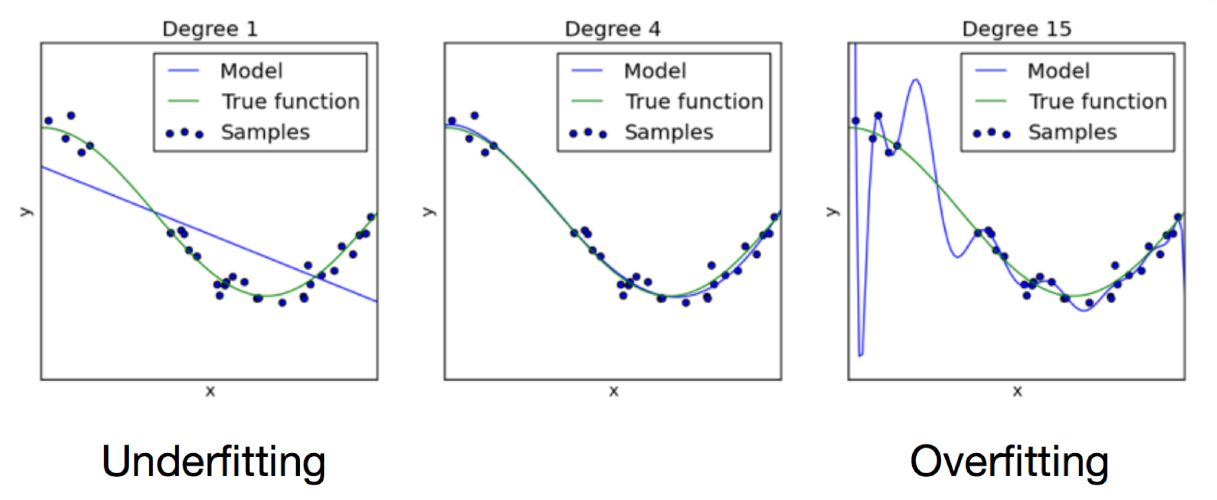 Just about right
The pains of generalization
Noise term – cannot be
improved with modeling
Squared bias: this can be reduced with a more complex model
Variance term: the more complex the model, the higher this term, as it tries to capture erratic behavior
Bias-Variance Tradeoff
Squared error
Total 
squared
error
Optimal tradeoff
Variance
Bias2
Model complexity
With larger amounts of data the model can become more complex (smaller bias), 
because the variance diminishes.
Training and testing
In order to construct and study a classifier built with a supervised algorithm – e.g. a decision tree, one needs labelled data from the two classes. The more data, the better!
One must decide how to use the available labeled data in the construction of the classifier or regressor. Can we use the same data for both training and testing?
Answer: No – the error estimated in the training phase ("resubstitution error") is optimistic: this is the phenomenon called over-training

During training, the model attempts to learn the features of the joint distribution p(x,y) of data x and labels (or values, in regression) y

But training data carries noise with it – and this component will be learned by a flexible model too, deteriorating the accuracy on data not seen in the training phase
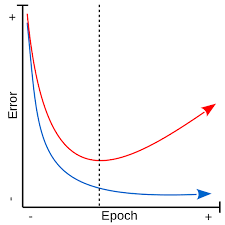 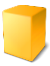 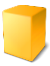 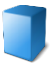 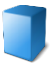 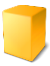 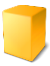 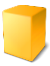 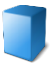 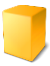 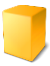 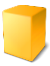 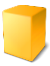 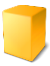 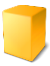 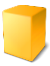 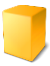 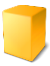 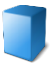 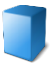 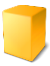 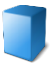 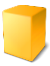 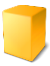 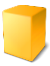 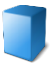 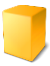 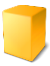 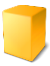 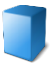 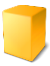 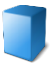 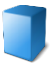 Predictor variable 2
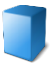 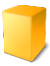 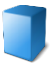 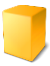 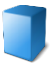 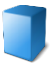 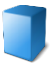 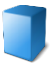 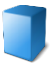 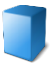 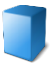 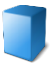 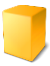 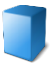 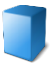 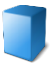 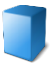 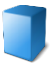 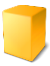 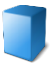 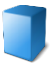 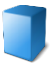 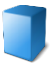 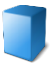 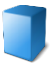 Predictor variable 1
© 2018 The MathWorks Inc.
[Speaker Notes: But with only the given data to work with, how can we evaluate a model’s likely performance on new observations?]
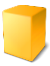 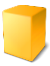 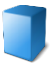 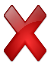 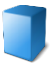 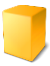 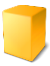 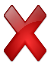 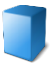 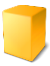 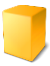 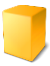 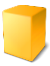 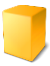 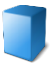 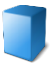 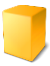 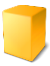 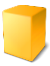 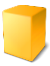 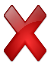 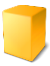 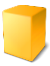 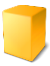 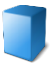 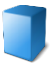 Predictor variable 2
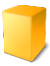 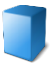 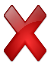 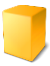 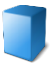 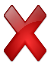 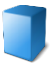 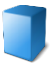 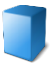 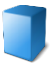 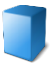 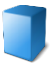 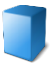 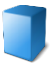 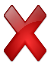 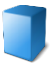 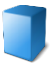 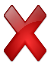 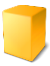 Training error:
7/42 = 16.7%
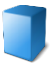 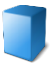 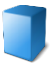 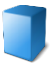 Predictor variable 1
© 2018 The MathWorks Inc.
[Speaker Notes: Using this approach with our example, applying the simple model to the training data would give a very similar model as before. This model misclassifies 17% of the observations used to train it,]
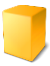 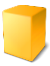 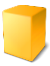 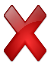 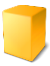 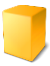 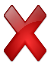 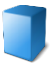 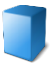 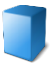 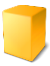 Predictor variable 2
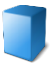 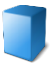 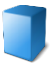 Testing (validation) error:
2/15 = 13.3%
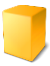 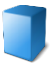 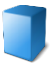 Predictor variable 1
© 2018 The MathWorks Inc.
[Speaker Notes: but only 13% of the test data.]
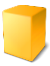 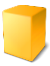 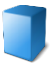 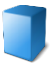 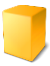 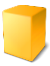 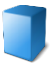 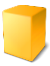 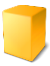 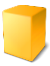 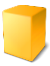 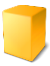 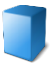 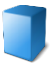 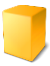 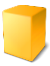 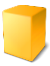 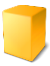 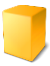 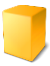 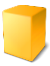 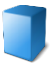 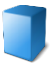 Predictor variable 2
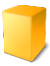 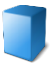 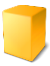 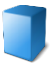 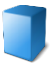 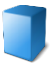 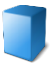 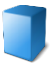 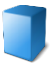 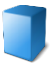 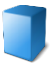 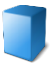 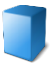 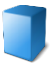 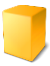 Training error:
0/42 = 0%
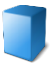 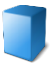 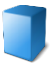 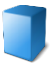 Predictor variable 1
© 2018 The MathWorks Inc.
[Speaker Notes: In contrast, a complex model trained to perform perfectly on the training data,]
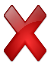 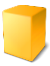 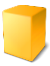 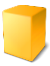 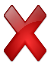 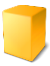 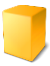 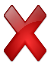 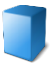 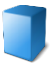 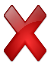 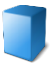 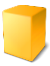 Predictor variable 2
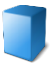 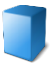 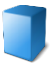 Testing (validation) error:
4/15 = 26.7%
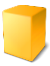 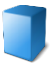 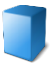 Predictor variable 1
© 2018 The MathWorks Inc.
[Speaker Notes: performs worse than the simple model on the validation data.]
One fitting example
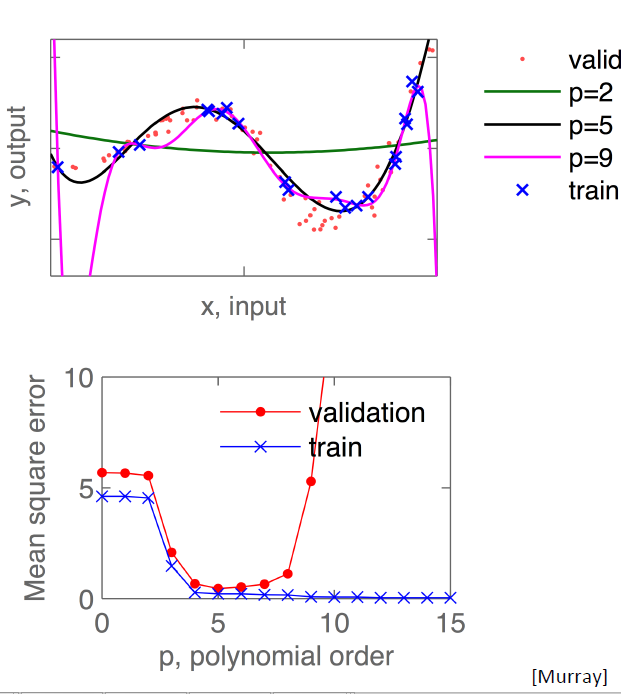 Here we have training data (blue 
crosses) and a few polynomial models
that try to capture their variation (y)
by minimizing the mean square error

Validation data (red points, call it test
data here for now) also shown

The problem cannot be "solved" by
training data alone, as a more complex
model would always seem to work
better than a simpler one

A graph of the MSE vs model complexity
is all that is needed to see what 
model complexity is appropriate.
But we use test data for that!
Training, Validation, Testing
In order to construct and study a classifier built with a supervised algorithm – e.g. a BDT (see below), one needs labelled data from the two classes. The more data, the better!

Be given a sample of NS signal events and NB background events, one usually separates these sets in three parts:
Training set: events used to build the classifier. The algorithm employs them to estimate the prior densities of S and B, or directly the likelihood ratio or a monotonous function of it
Validation set: this is used to understand whether the training was too aggressive (overfitting), and to tune the algorithm parameters for best results
Test set: this sample is totally independent from the former two, and it is used to obtain a unbiased estimate of the final performance of the model, previously learned, validated and optimized.

The quality of the generalization can be further studied by more
advanced partitions and resampling techniques. A common one is k-fold cross validation (see below).
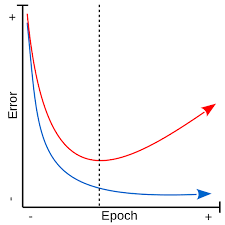 * Leave-one-out Cross Validation
Data is costly! So, often it is impractical to keep large holdout samples for validation.

Imagine you want to optimize a hyperparameter s affecting the precision of your model. How to proceed?
You can come up with the idea of removing just one event from the set. Train the learner on N-1 events, and test it on the Nth one:
	MSEN = (yN-y*)2
That is a very rough estimate! But we can iterate on all N and take the mean:
	<MSE> = 1/N Sumi (MSEi)

You are using almost all data for training, so the returned answer is stable and has low variance; plus, the method is deterministic.

LOOCV is good, but can be very CPU consuming for large samples  use it only for very small data sizes.
k-Fold Cross Validation
Leave-one-out cross validation can be generalized by leaving out 1/kth of the data
If k is >4, the training accuracy is not affected significantly, and we still get a reasonable estimate of the uncertainty.
Training sample
Recipe:

Divide training data into N equally sized subsets (N=5-10 is typical)
For each k=1...N, train a classifier, or fit data with k-th sample as hold-out; apply to k-th subset and obtain error (or loss) Ek(s)
Obtain CV error by averaging: 
	CVE(s) = 1/N Sum(Ek(s))

Pick s such that CVE is minimum

Narsky advises N=10 for most problems.
E1(s)
T
T
T
T
V
E2(s)
T
T
T
V
T
E3(s)
T
T
V
T
T
E4(s)
T
V
T
T
T
E5(s)
V
T
T
T
T
LOSS MINIMIZATION
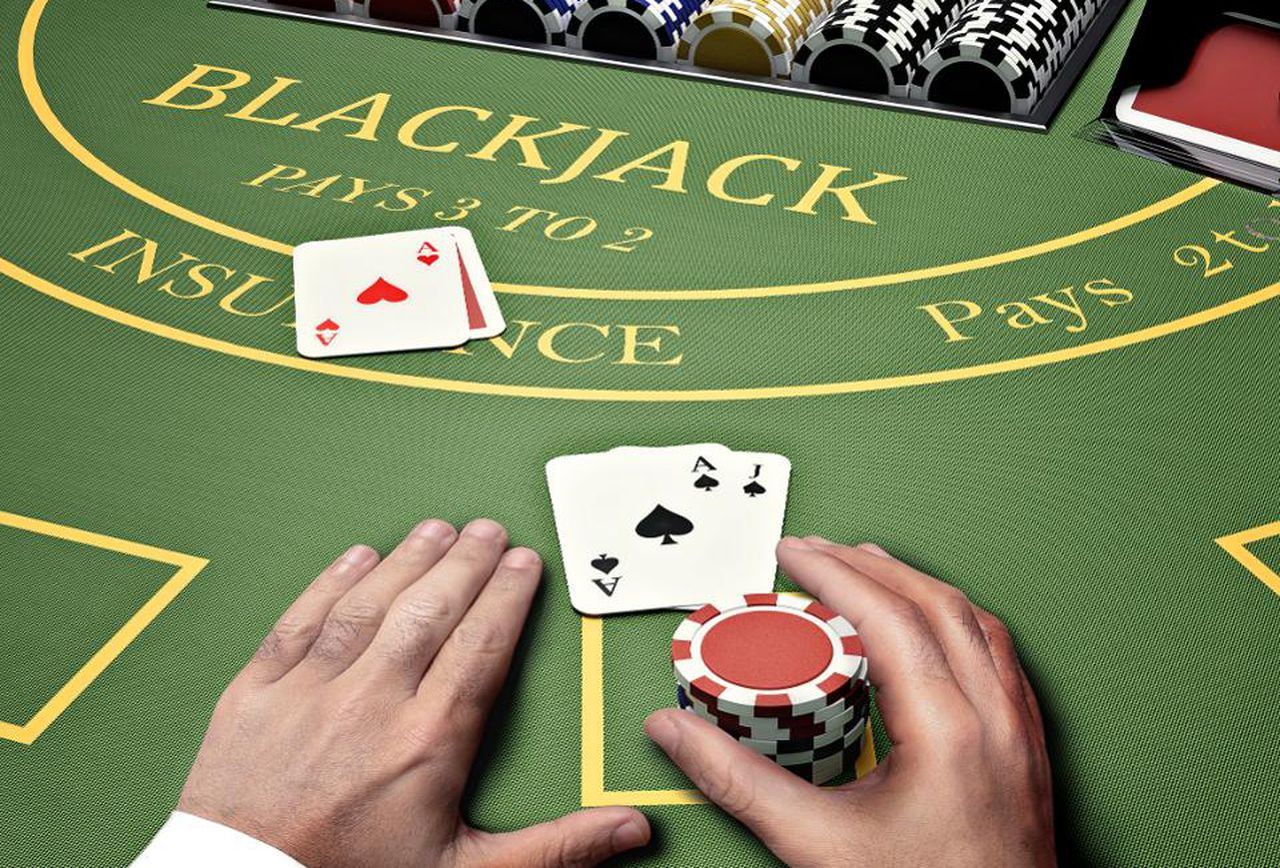 * Behind the scene of the picture
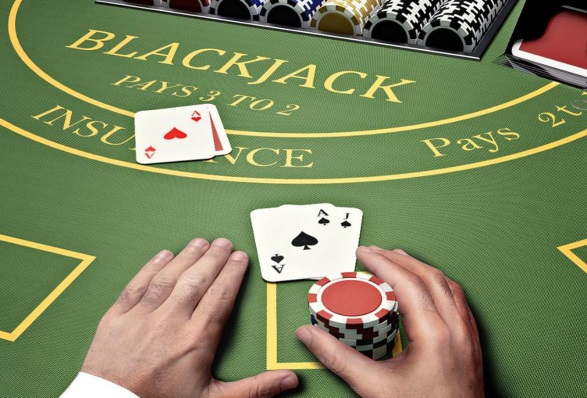 In the pictured situation, there are two possible outcomes:
the dealer has 21 (p=4/13)  you break even
the dealer does not (p=9/13)  you win 1.5 times your bet
E(win) = 1.5*9/13 = 1.038 (in initial bet units)
It's looking good! However, you might end up not winning anything... max loss = - min win = 0.

If you however place an insurance bet of X units (on the dealer having blackjack), 
E(win) = (1.5-X)*9/13 +2X*4/13 = 1.038 - X/13; 
So the insurance isn't doing any good to your expectation... But OTOH, now
max loss = -min [1.5-X,2*X]
by taking an insurance bet you decrease your expected win, but with X=0.5 you minimize your max loss (i.e. maximize your minimum win)
(at Casinos, max X allowed is 0.5 anyway)
Max loss
max loss with 
no insurance
0
0.5     1.0     1.5
X
-1
minimal max loss
Gradient Descent
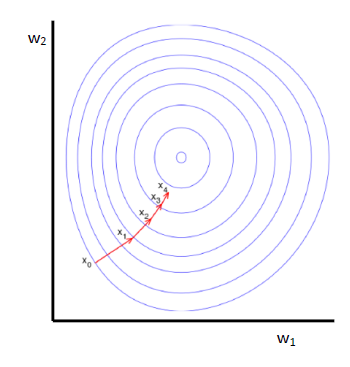 Stochastic Gradient Descent
Computing the gradient over the whole training set at each step is sub-optimal:
CPU-intensive (must pass all dataset)
large memory use, intractable if too large datasets
does not allow updates on-the-fly (adding data online)
Also, it can become ineffective, as risk of getting stuck in local minima is large in multi-D
Most modern deep ML methods employ "stochastic" techniques to find the optimal working point / parameter values
This relies on the possibility to decompose the loss function into the sum of per-example losses.
SGD updates parameters on a per-event basis  objective function becomes noisy, but this has merits (can jump out of local minima)
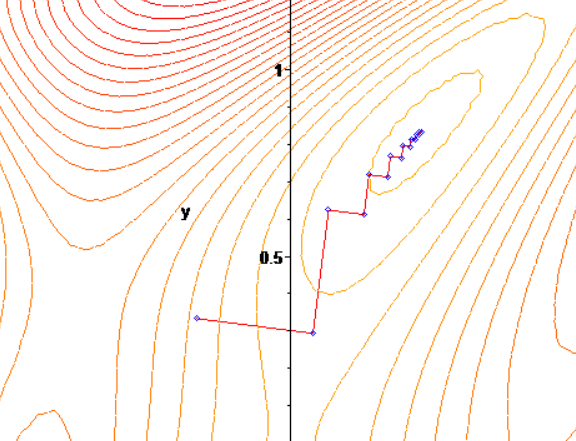 Mini-batch SGD
Advanced descent strategies
Finding the real, absolute minimum of a function with many parameters in a multi-D space can be very tricky, and take a lot of time

A number of variants of mini-batch SGD exist on the market:
momentum descent
ADA gradient
ADAM
Nesterov accelerated gradient (NAG)
and others

Their performance depends on the specific problem, the data size, sparsity, etcetera

Take-home bit: don't just pick the first off the shelf. Experiment with different methods, try to understand what is best for your case
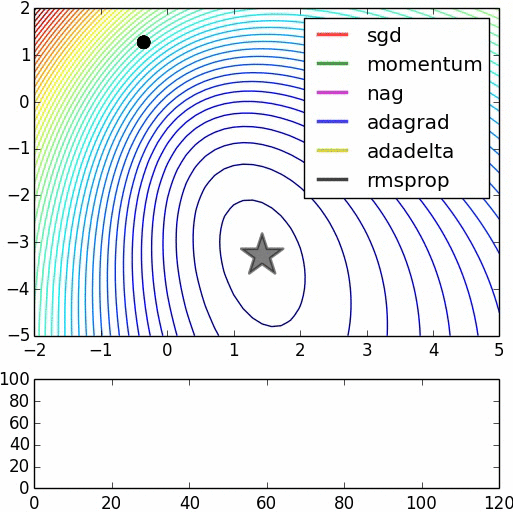 http://danielnouri.org/notes/category/deep-learning/#changing-learning-rate-and-momentum-over-time
Escaping saddles
It has been shown that the most challenging issue of SDG is that it tends to get trapped in saddle points, rather than local minima 
Also, saddles are way more common!
Easy to understand: as number of dimensions grow, probability that a point which has zero local gradient is a minimum in all directions goes to zero

Variants of SGD try to address this in creative ways
decrease η according to some schedule
emulate physical rolling down 
etcetera
E.g. Momentum: leverages "memory" of which gradient component consistently show decrease in loss to increase shift in relative direction
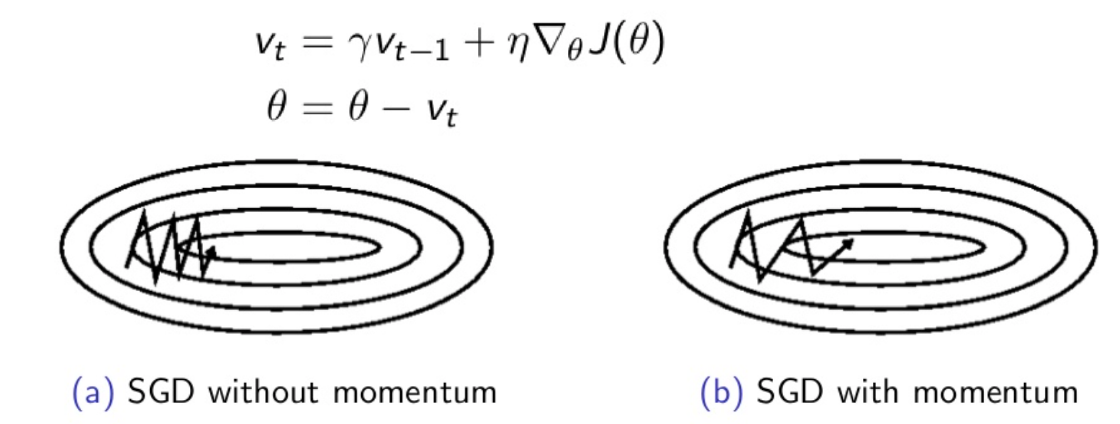 Escaping the saddle/2
Another nice animation shows how different SGD strategies perform on a complex surface

Methods that adapt the learning rate to the situation at hand, and explore the gradient components (ADA, RMSprop, ADAM) are faster in escaping saddles and progressing toward the real minimum

Funny to see how their trajectories look longer and less meaningful – their strength is in the speed here
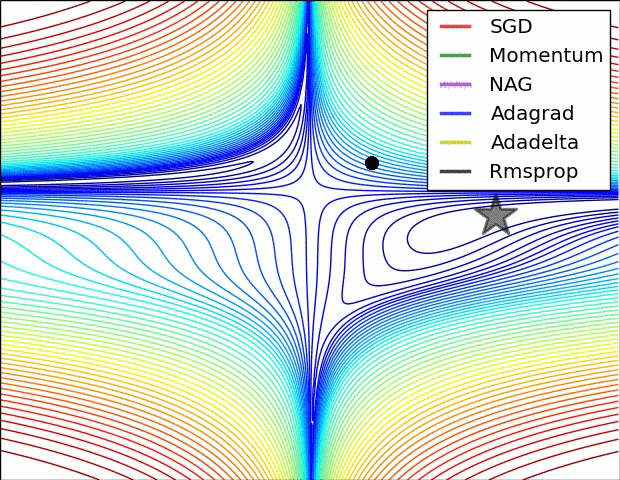 http://ruder.io/optimizing-gradient-descent/
Escaping the saddle / 3
In this example one may more clearly see the risk SGD runs in saddle points
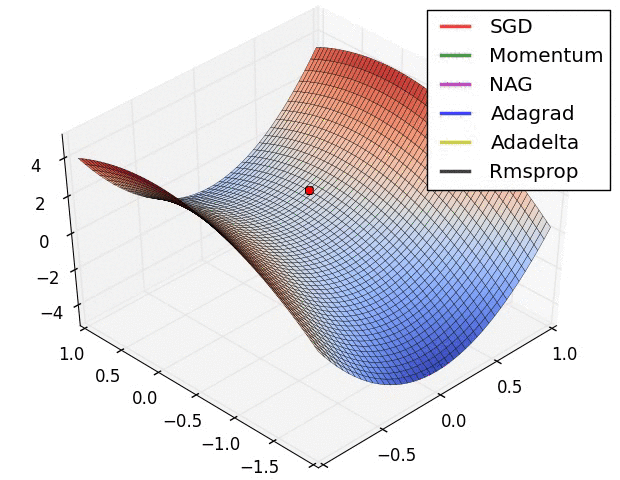 Escaping the saddle / 4
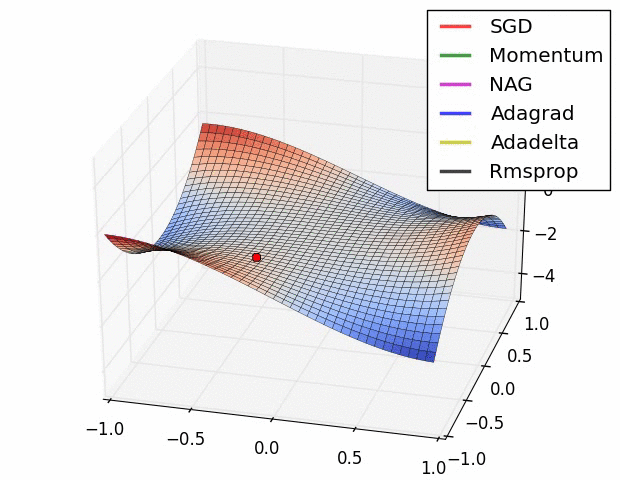 Here the oscillation of the SGD solution is not perfectly aligned with the direction of zero gradient, so it also ultimately escapes, but computationally the shortcomings are evident with respect to more advanced methods
DECISION TREES
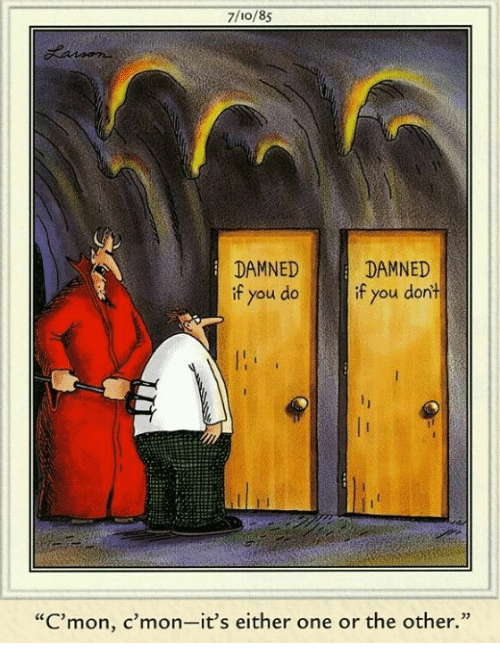 Decision Trees
A "decision tree" is a tree constructed by "leaves" that are rules to split the data in
the different classes, based on the data features.

If each event to be classified has variables x1, x2, x3, x4 ...., I may create a tree by posing
conditions on each variable, in a chain

A decision tree is not generally
restricted to two possible decisions,
but the most simple problems lend
themselves to this form

What the tree does for you is to partition
the multi-D space describing the possible
states of an observation (right: atmospheric 
weather used to decide whether to play
Tennis) in hypercubes where the decision
optimizes some quantity of our interest
(in this case the satisfaction of playing)
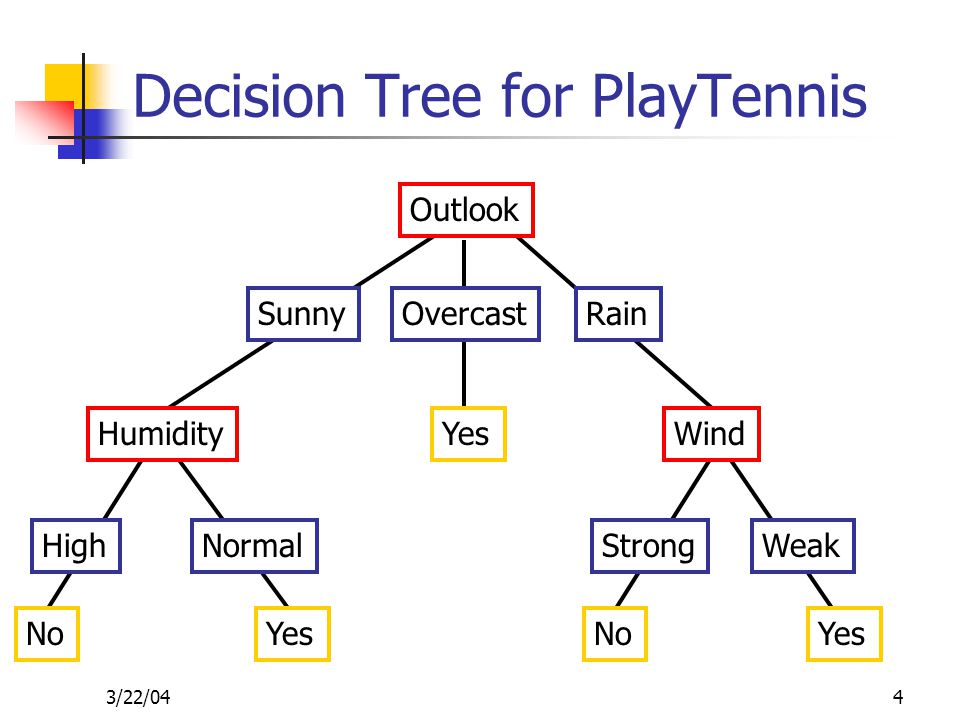 Two-Variable Example
The graph shows how the decision space of two variables could be partitioned
by a decision tree with a large number of "splits".

The tree operates "linear cuts" (such as x<x* or similar). Yet, due to the branching
nature of the structure, very complex decision boundaries may be created
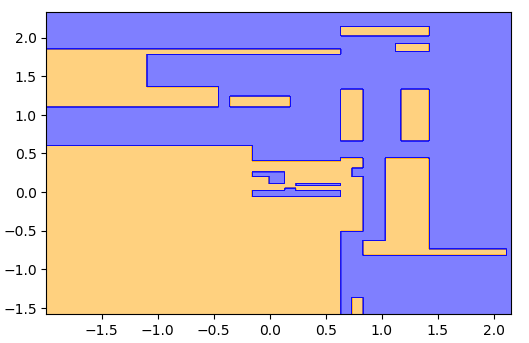 Due to their simplicity, and the absence of variable transformations,
DTs were among the first
MVA algorithms adopted for
HEP S/B discrimination problems.
Training a tree
Splits are obtained by conditions on a single feature (j) of the data at a time, 
	x(j) < > t*

The probability of a class at each split is evaluated by the number of examples of that class in the partitioned set Nm from training data, 	
	p(ci) = Nim/Nm

We take the Nm events of the parent node m and for each split criterion θ = (x(j), t*m) we get two subset Qleft, Qright of size nleft, nright. We then compute the function



H() is an impurity measure (see below). We may now compute the best split:
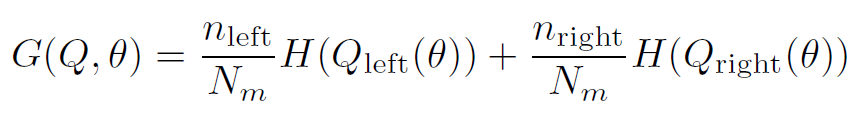 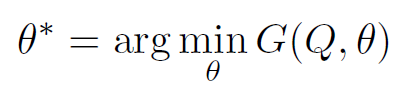 (elsewhere one equivalently finds this described
as "maximizing the impurity gain", defining
ΔΙ=I0-IL-IR, and choosing max ΔI)
Three measures of node impurity
To grow effective trees, we need nodes to be as pure as possible. On the other hand we also need nodes to not have too small probability, or we will be overfitting the training data. 
The two criteria are conflicting for classes that overlap. So we need to first of all define a measure of impurity of each node.
It is common to define this as a symmetrical function I(t)=φ(p,q), when p, q are the relative frequencies of the two classes in node t, and with φ(0,1) = φ(1,0) = 0, and φ(½,½)= ½ 

If we just look at the classification error for one class as a measure of impurity, then we have 
	φ(p,q) = 1 – max (p,q). 
This obliges the above definitions, but being linear it does not lend itself as an attractive way to optimize the tree construction. 

A better (and non-linear) rule is the cross-entropy, defined as
	φ(p,q) = –p log2p –q log2q
The third impurity measure is the Gini impurity index (see next slide).
q
p
The Gini diversity index
The Gini index or Gini coefficient is a statistical measure of distribution developed by the Italian statistician Corrado Gini in 1912. It is very well known as a gauge of economic inequality, but it has much broader applications.
If a population includes two classes of elements, with relative frequencies p and q (i.e. defined so that p+q=1), the Gini index is the symmetric function φ(p,q) = 1–p2–q2 

As before, φ(0,1) = φ(1,0) = 0 indicates that the population is pure (only contains elements of one type), while φ(½,½)=½ indicates maximum entropy.   

Clearly an equivalent definition is φ(p,q) = 2pq
q
p
Comparison
The Gini index and the cross-entropy both provide the necessary non-linearity to find optimal compromises between the two requests (high purity, low variance) for effective tree growth.
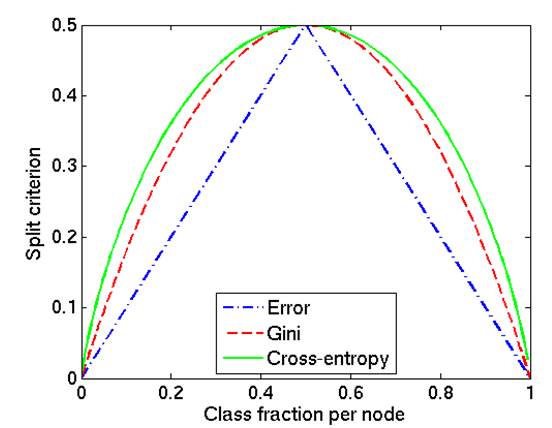 * One example
Let us consider the following proposed splits for a binary tree (example from I.Narsky). Do you see the problem?
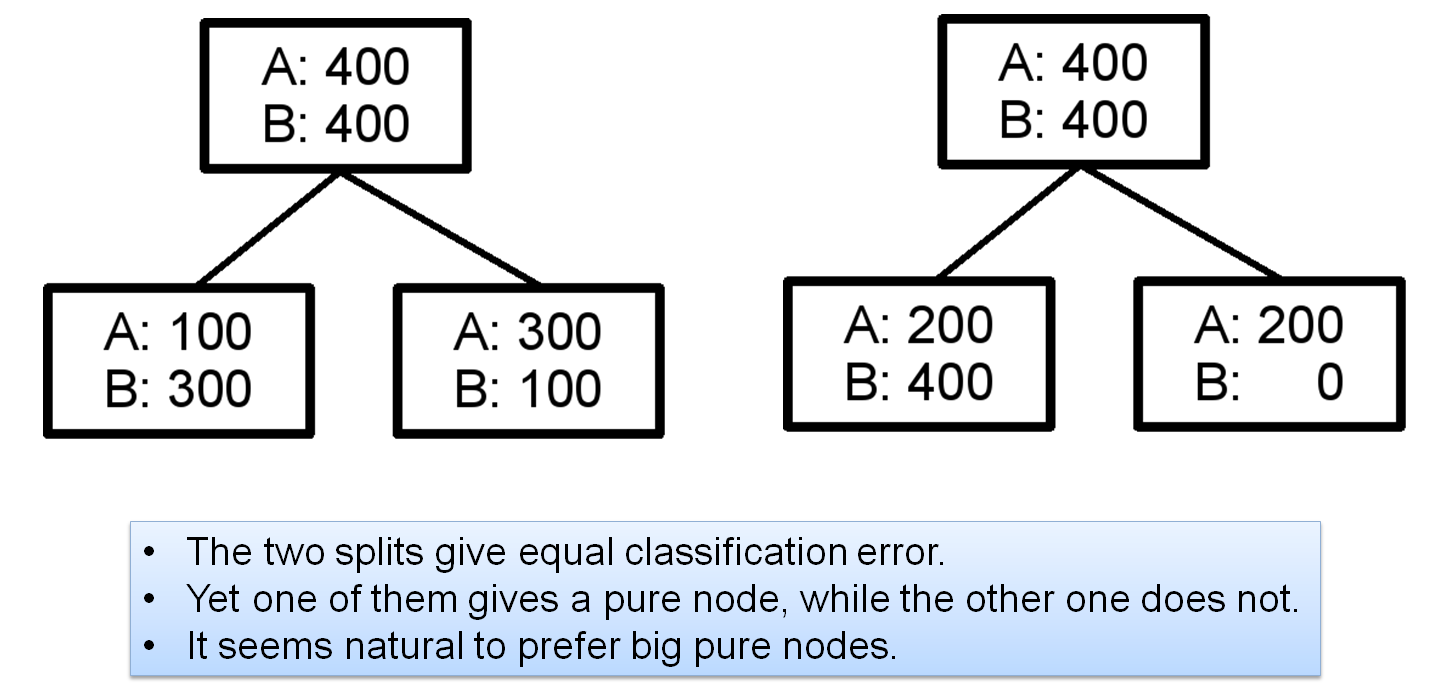 the metric all linear impurity
measures are proportional to
* The Gini index decides for us...
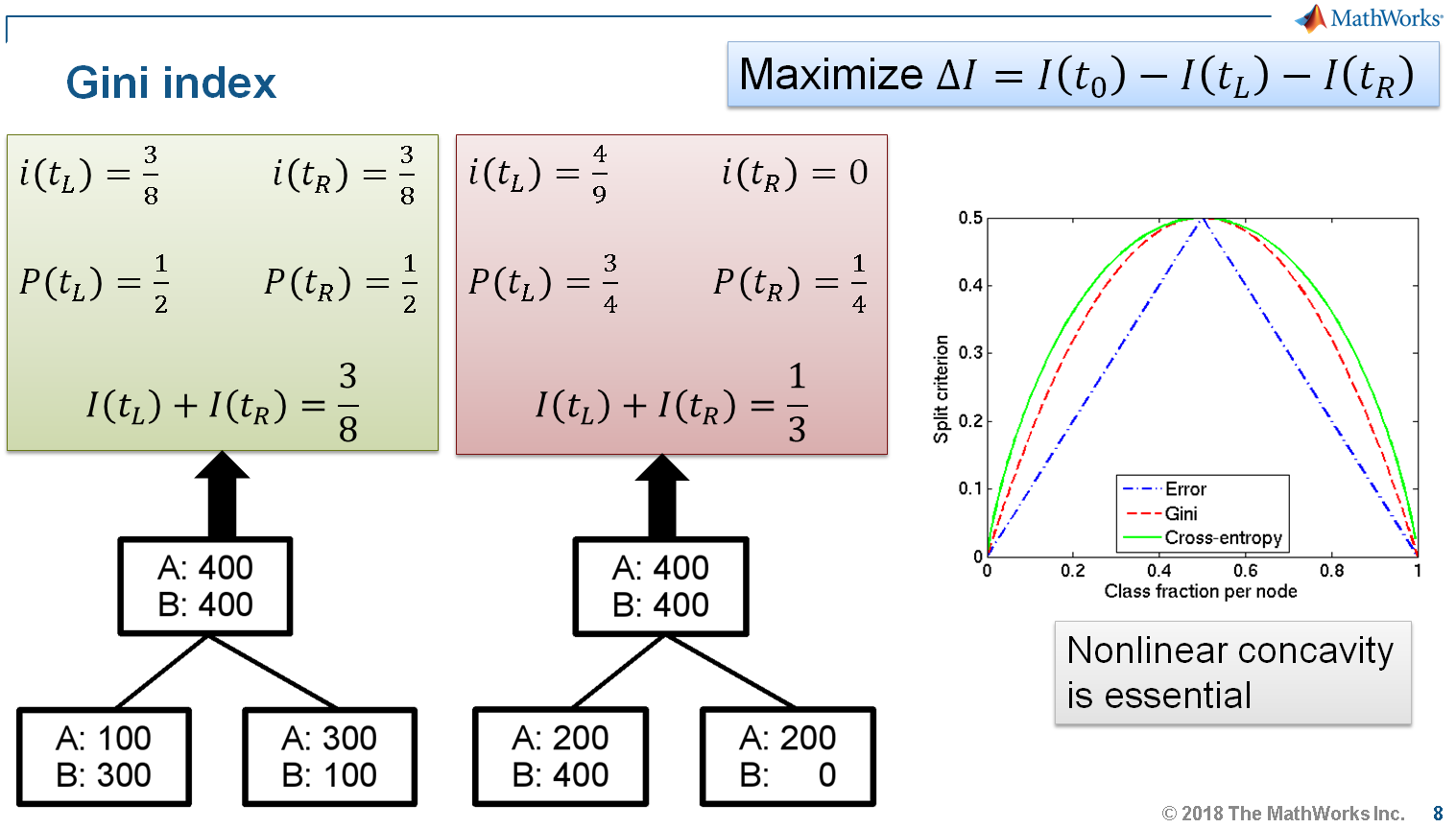 * Classification vs Regression
The two "standard" problems usually addressed by supervised learning methods are apparently quite different

In classification tasks, the target is an indicator function assigning elements to one of two or more classes
In regression tasks, the target is continuous

Consider a binary tree used for classification of events of type S and B: a node will have relative frequencies  p, q and a measure of impurity is the associated Gini index, for s and b events in a node:

	φ(p,q) = 2pq = 2sb/(s+b)2

If taken as a regression problem, the target is yn=+1 for S, yn= -1 for B. One may choose the measure to be minimized as a mean-square error:

	MSE = Sumn=1,...,N (yn-<y>)2 / N
X
S
B
= 0  pure of one class
=1/2  completely mixed
* Classification == regression ?
We may write the mean response in a node with s and b events as

	<y> = s/(s+b)*[+1] + b/(s+b)*[-1] = 
	        = (s-b)/(s+b)

Hence, since N = s+b, the MSE results in

	MSE = Sumn=1,...,N (yn-<y>)2/N = Sumn=1,...,N (yn-<y>)2/(s+b) = 
		(s[1-<y>]2 + b[-1-<y>]2 )/ (s+b) =
		[s(1-(s-b)/(s+b))2 + b(-1-(s-b)/(s+b))2] / (s+b) =
		2sb / (s+b) = φ(p,q)

	 MSE = φ(p,q) !

So regression based on minimizing the MSE is equivalent to classification using the Gini index as criterion for the best split!
This is not a general result (change the minimization recipe and the result does not hold) but shows the tight connection of the two problems.
NB the Gini
index is discussed
in more detail
below, in the
context of
decision trees
DT: the perfect classifier?
If you allow your tree to grow indefinitely, it will continue to split impure nodes, ending up classifying events in "pure" leaves

Of course this has huge variance, and in fact it is a blatant example of overfitting the training data
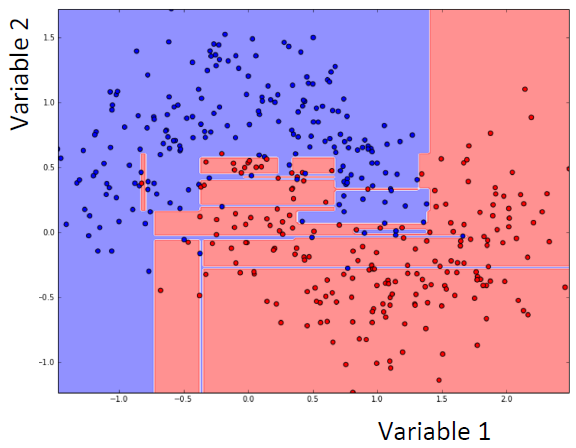 When to stop?
As the leaf size decreases, leaves increasingly contain only events of one class

But this is true only for training data!

Validation is crucial to decide where to stop

The graph on the right, showing classification error versus leaf size, is quite typical of decision trees
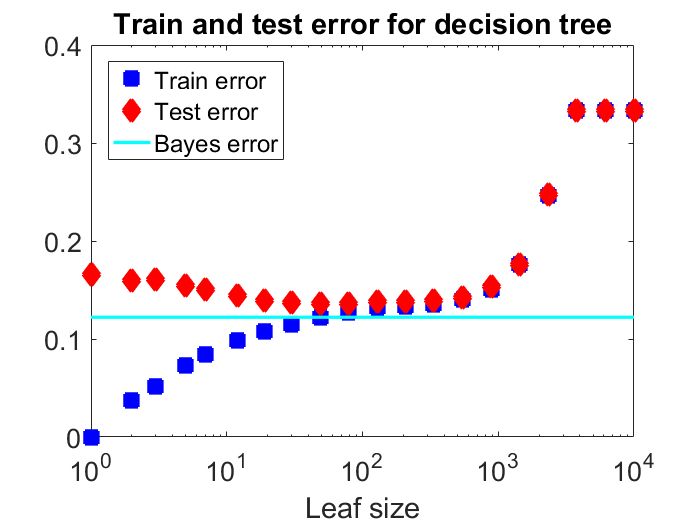 Decrease leaf size
Pros and cons
Decision trees are an attractive choice for applications where performance is not the culprit:
they are extremely simple to interpret (in low D!)
they demand no preprocessing (scaling, standardization) and handle categorical data easily
they work well regardless of number of dimensions of feature space

But DTs have shortcomings, too:
overfitting is under no control  a careful validation is required
they are not stable WRT perturbations of the input data: change the training by a little, and the tree can grow very differently
The local optimization of tree splits does not guarantee reaching a global optimum (a NP complete problem)

There are ways to overcome the above shortcomings. They rely on early stopping, and ensemble methods.
Early stopping criteria
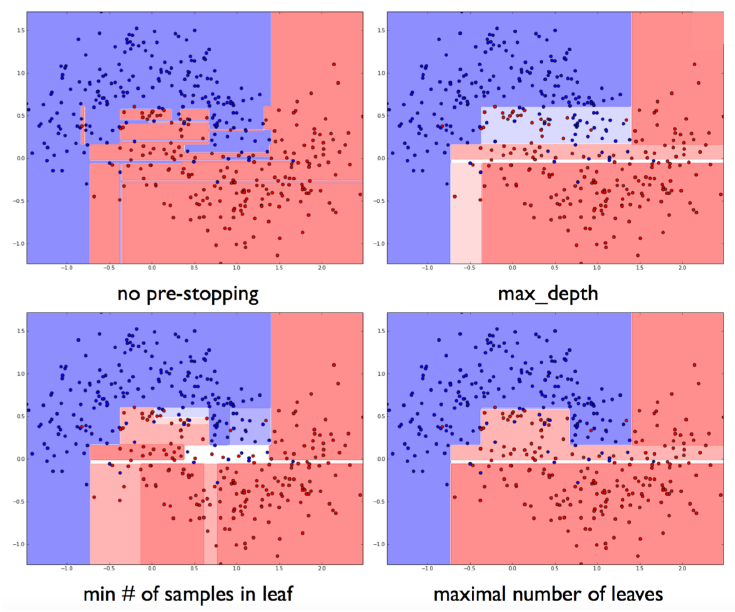 To mitigate the overfitting, one can adopt a fixed rule, such as:
set a minimum number of events per leaf
set a max number of leaves
set a max tree depth

These recipes all work, although it is not easy to decide what is best for each case
[Rogozhnikov]
* Pruning
Ensemble methods
Here we take the case of decision trees to illustrate the power of ensemble methods, which are however applicable to any supervised learning tool

The idea is that we can reduce the variance of a prediction without increasing the bias, a "holy grail" in statistics. How can we do that? 

By training slightly different models and taking a majority vote (for classification; for regression one would average the scores).
The bias does not increase because the result behaves similarly to any one of the inputs: the average ensemble performance is equal to the average performance of its members.
The variance does decrease because fluctuations and noisy predictions are averaged out: a spurious pattern picked up by one model will be damped in the pool
Combining weak learners
A combination of the prediction of several weak learners (small correlation with target value) with high variance can be a powerful model!








For decision trees the benefit is also the control of overfitting, as the "perfect classification" issue of growing pure leaves is solved automatically
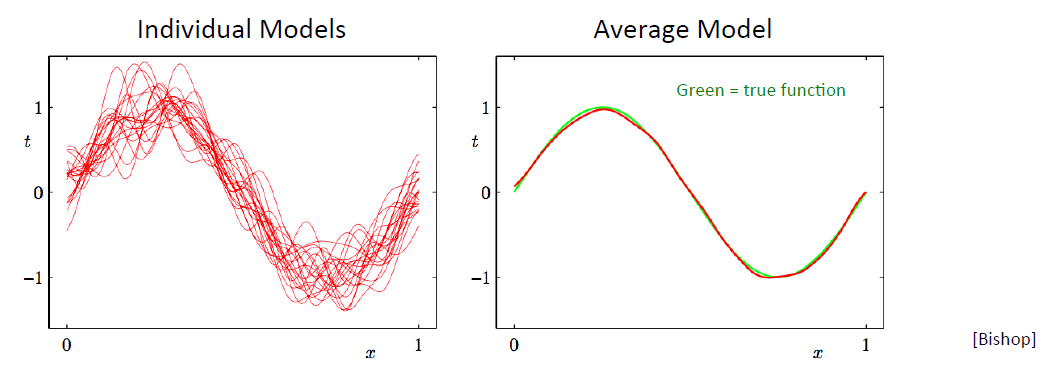 Bagging and Boosting
Bagging ("Bootstrap aggregating") is a very effective ensemble technique employing bootstrap to leverage the replica of training sets

The training dataset is sampled with replacement, and every time a new classifier is trained with the resulting set
The prediction is obtained by a majority vote of the pool of classifiers, or by an average (in case of regression)

The Random Forest algorithm uses bagging to stabilize the response (see below)

The idea of Boosting is instead to train a sequence of models, each of which gives more weight to events not classified correctly by the previous ones.

At the heart of boosted decision trees
The ADABoost algorithm
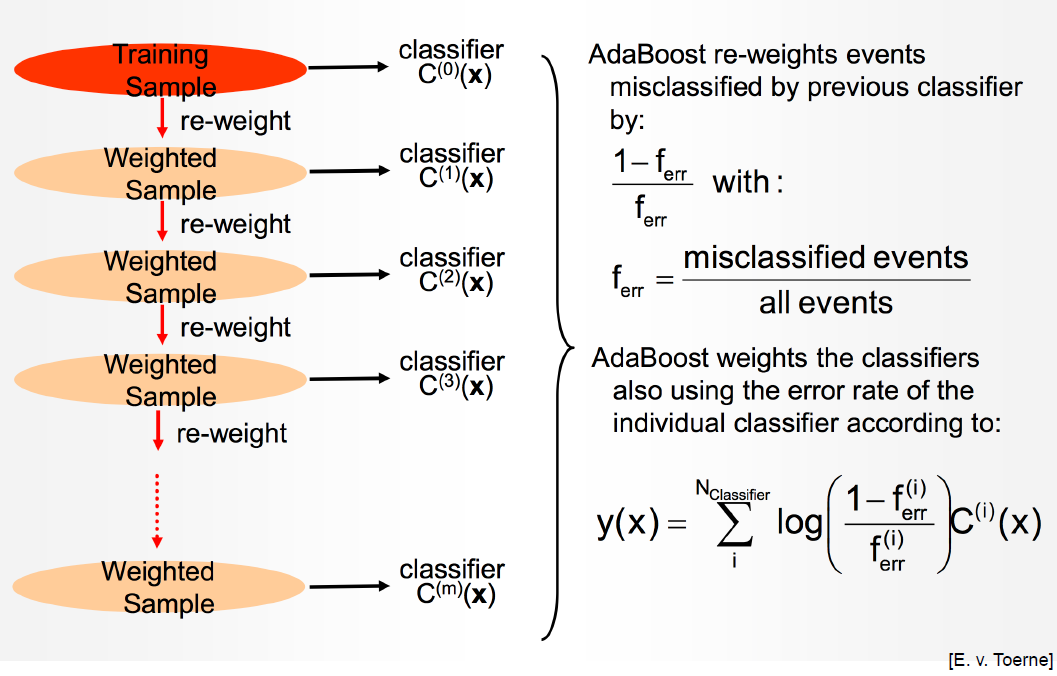 Similar schemes are used by other algorithms (Gradient Boosting, XGBoost, ...)
Example: averaging trees
Trees grown on bootstrapped training data learn different decision boundaries; the averaging does better than any of the inputs
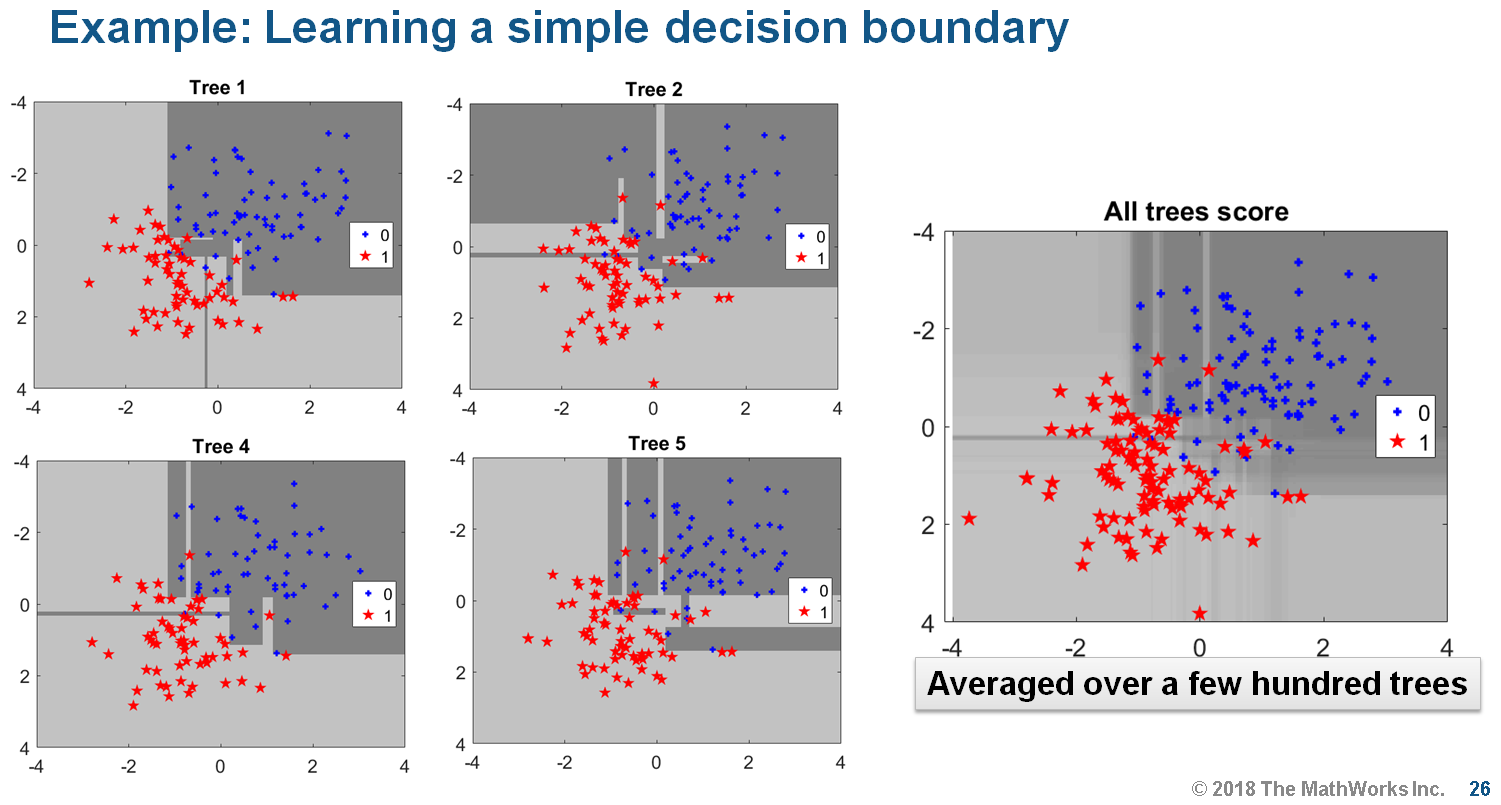 * Random Forests
The Random Forest algorithm was first proposed by Breiman (2001), but is based on a 1995 idea of Tim Kan Ho.

RF employs two ensemble techniques. The first is bagging of the training sample, to grow a forest of different trees based on different training data. The second is the subsampling of the feature space.

If I choose a subset of the variables (e.g. x1, x3, x7) to create a split in a node of a decision tree, and another subset (x2, x4, , x5, x7) to create a different one, there will be events that get classified in a different way by the two nodes.

Often there is a dominant variables that is used to decide the split, offsetting the power of the subdominant ones. RF avoids that problem by reducing the correlation of different tres.

RF grows trees where at each node a subset (typically of size D0.5, where D is the 
dimensionality of the feature space) of the features is used to find the best split.
* Ensembles of trees: RF
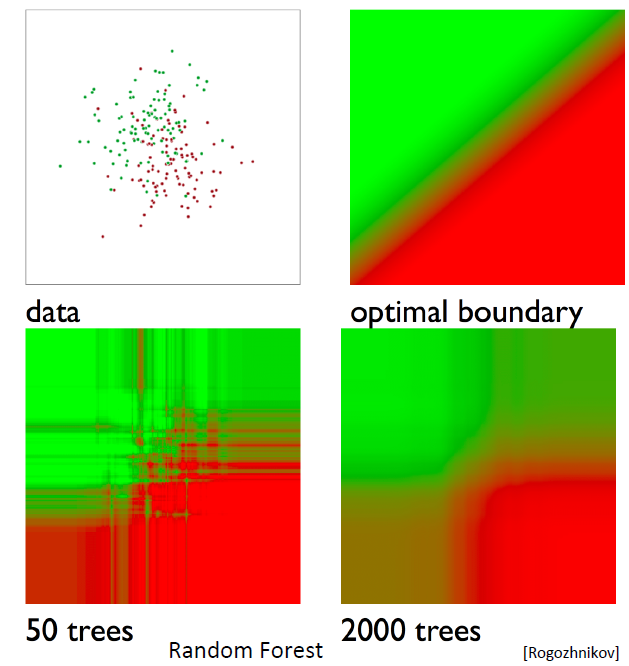 Tree ensembles (like the Random
Forest algorithm) have a number
of attractive properties

they usually do not overfit
they are powerful learners

In addition they retain the advantages of DTs:

they are simple to understand and interpret
easy to train
They work equally well with continuous as well as categorical data types
no need to pre-process the data (e.g. invariant to standardization)
Take away bits for part 2
Classification is a rich subject, and solutions depend on the specific needs of the problem
metrics for optimality vary a lot

The loss function contains the recipe to give you the answer you want – pay attention to put it together (adding regularization where useful)

Overfitting / overtraining must be avoided by careful testing; optimization handled with independent dataset. Apply cross validation when data is scarce, k=5-10 typically good

Random Forests / boosted trees are a very flexible, interpretable, powerful learner. Often hard to beat
Part 3 Neural networks and HEP examples
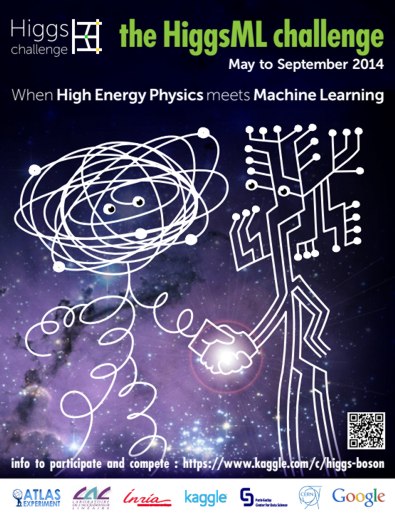 NEURAL NETWORKS
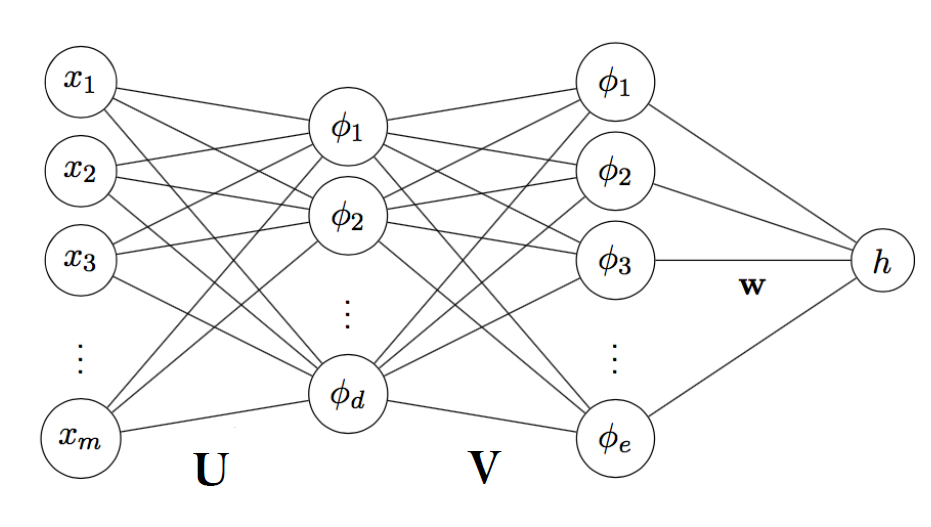 Neural Networks - introduction
An artificial neural network (ANN) is a program that simulates the behaviour of a series of neurons and their connections

ANNs are capable of producing  very flexible functions of the feature space variables

At the heart of the ANN there is an architecture of nodes organized in layers. Every "neuron" of a layer receives inputs from some of (or all) the neurons of the previous layer

Neural networks are extremely powerful tools for supervised learning tasks, such as classification and regression.
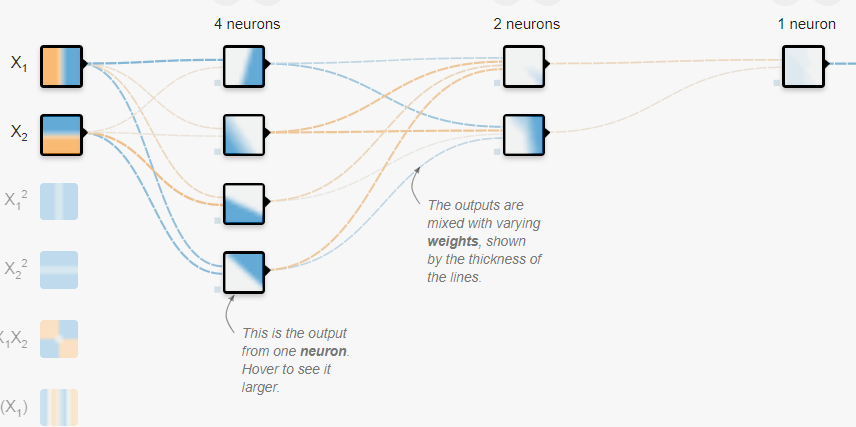 Looking inside
Each neuron may emit a strong or weak signal, in response to the combined stimulus coming from its inputs  activation functions parametrize the response signal.

The signal is transmitted to the neurons connected to it in the next layer.
Mathematically, the behaviour of every neuron is described by two parameters (a bias and a weight). The training phase of the ANN (learning) consists in finding parameter values which minimize a loss function
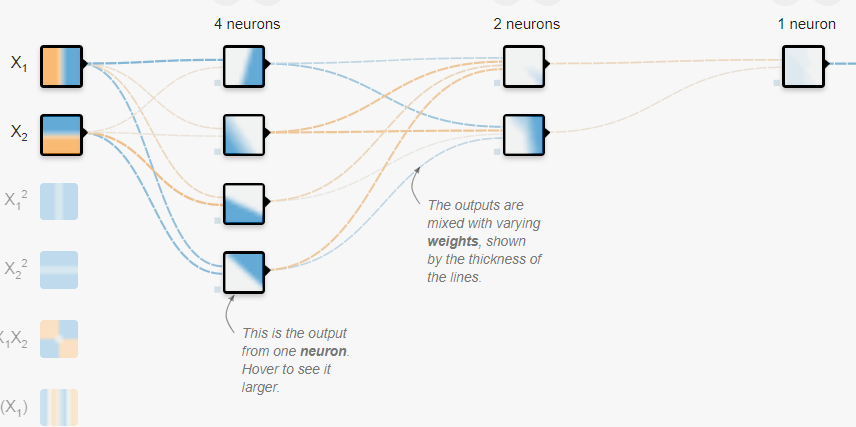 For binary classification problems, the loss function may be simply the fraction of misclassified events. From that one can construct a binary cross entropy.

The crucial step in the minimization phase is "back-propagation".
Training events are used to compute the loss function. During back-propagation the contribution of each neuron (with associated weight and bias) to the loss is computed. This way one may estimate how the loss would change if those parameters were changed. The iteration of the procedure allows to obtain optimal values, with different convergence strategies possible (e.g. "gradient descent").
* The Perceptron
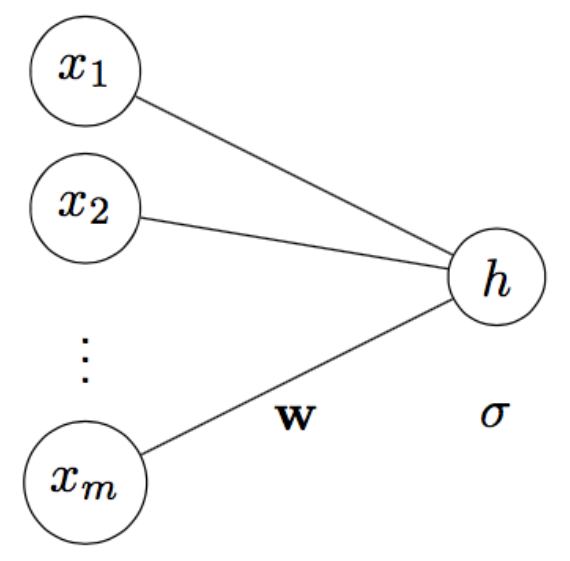 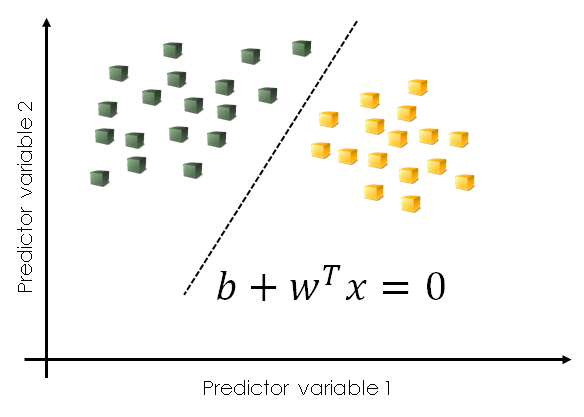 o(u)
u
* Learning w and b
* The smooth output: logistic sigmoid
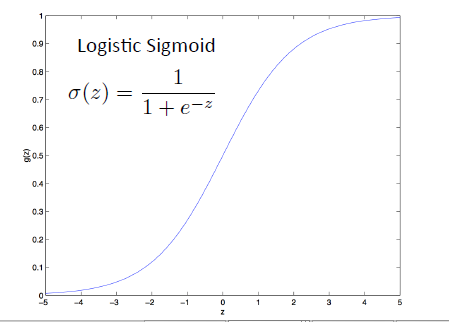 In neural networks, rather than a discontinuous score as in the perceptron, the response of a neuron is modeled by a continuous, differentiable function 
The simplest of these is the sigmoid. 

In logistic regression, one assigns a probability to events based on the distance from the boundary, using the logistic sigmoid function:
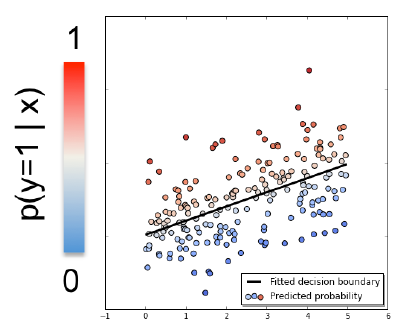 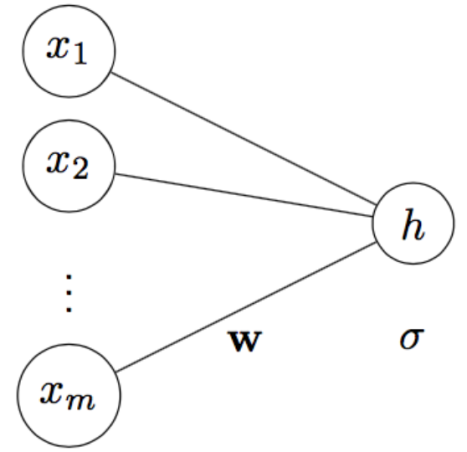 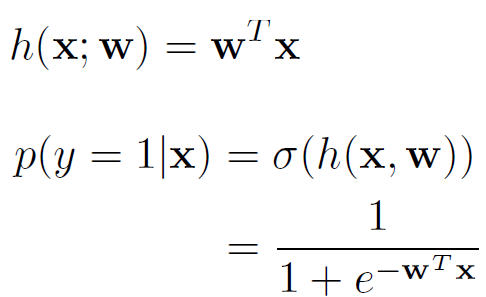 [M.Kagan]
* Meaning of the sigmoid
The feed-forward neural network
We can put together these elements to create a non-linear function of the inputs, which can learn much more complex separation boundaries than a hyperplane

A feed-forward NN is composed of nodes connected by forward links. There is >=1 hidden layer, and one output layer 
for binary classification, all you need is one node in it

The nodes need not all be connected, but there must be no circular reference – the value of a node must be a deterministic function of what comes before
z1
a11
z2
o1
a21
z3
1
1
bias terms
L0 (input)	    L1 (hidden)      L2 (output)
* Calculation of the function
i=1...Z inputs for a node
j=1...J nodes of a layer
m=1...M layers
* Adding nonlinearity
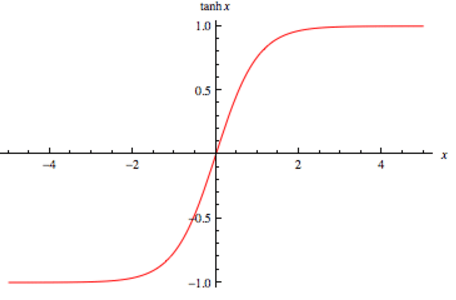 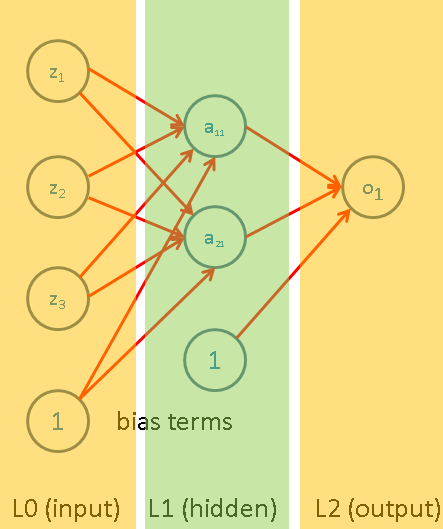 * Calculation/2
(for each node j:)
(node 1 of layer 2)
* Backpropagation: where the magic happens
* Finding the weights
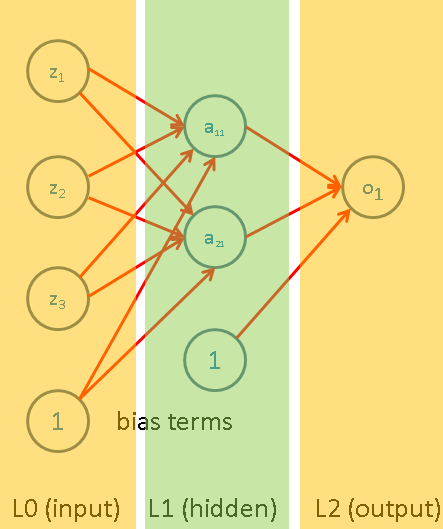 * Finding the weights/2
(At layer m+1=M there is only one node, but this formula works for any layer)
Remember:
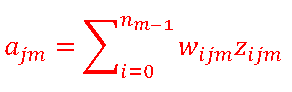 * Finding the weights/3
* Choices of Activation function
We want it non-linear, otherwise hidden layers do nothing; it must be monotonic to ensure convergence of the optimization problem; and smooth. Often also preferable to have rapidly changing for input close to zero, slowly changing for large input
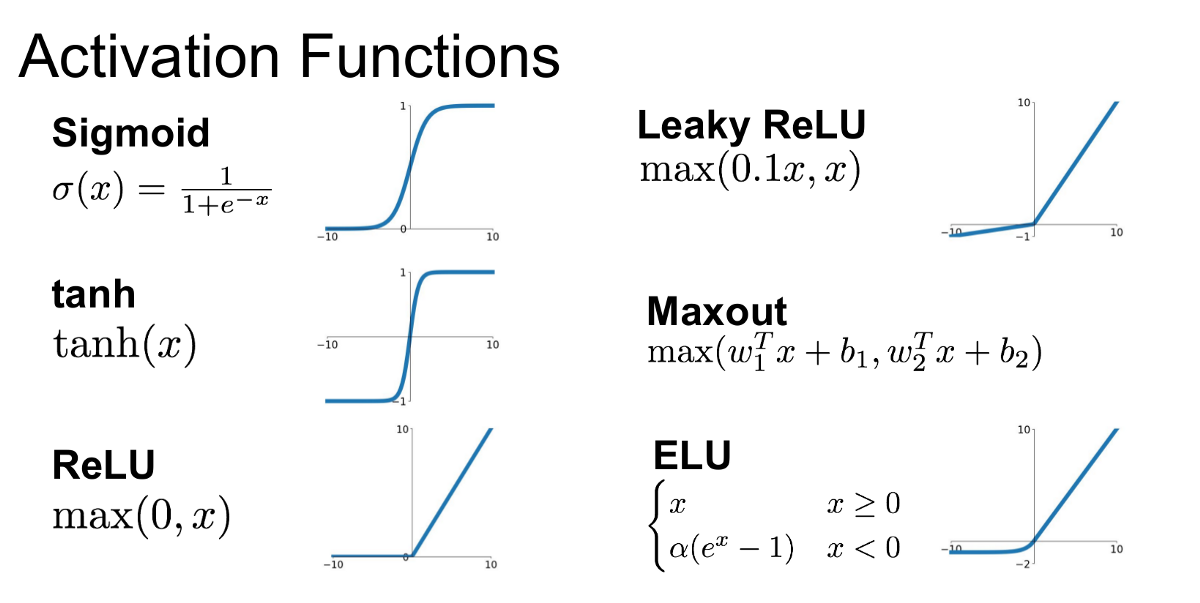 Learning rate
Above we mentioned the learning rate – the parameter η controlling how fast the parameters of the learner are updated

In a NN the weights, on which depend the strength of the response of an activated node, are adjourned by back-propagation

For NNs η is one of the crucial parameters in the search of optimality

Advanced techniques have been devised to overcome the difficulty. These include slowly decreasing η, scheduled modulations in η, momentum, etcetera.
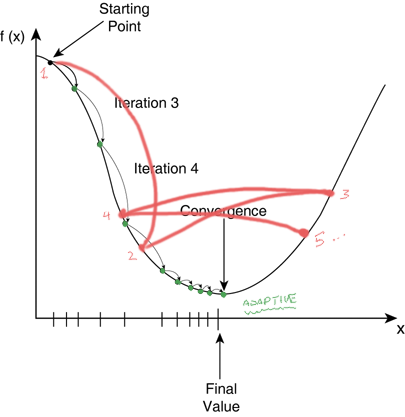 * Regularization
In ANNs, regularization may be applied by adding to the loss a penalty term
L1 loss: 
L2 loss: (AKA "weight decay")

A different method is called "dropout": during training, a random set of nodes is removed at each pass.
prevents collective effects conditioning the training
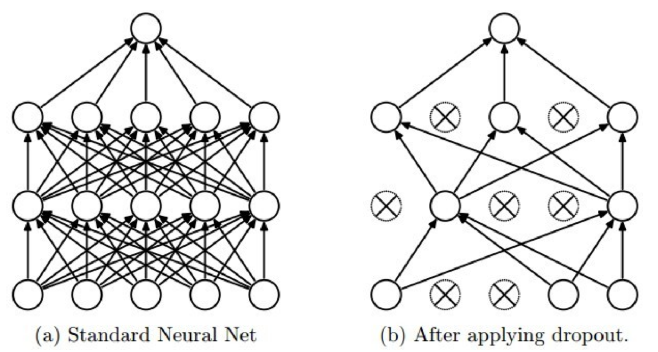 [M.Kagan; see
arxiv:1207.0580]
ADVANCED TECHNIQUES
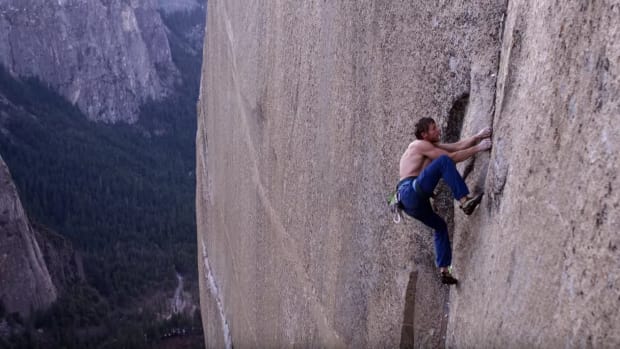 NNs everywhere
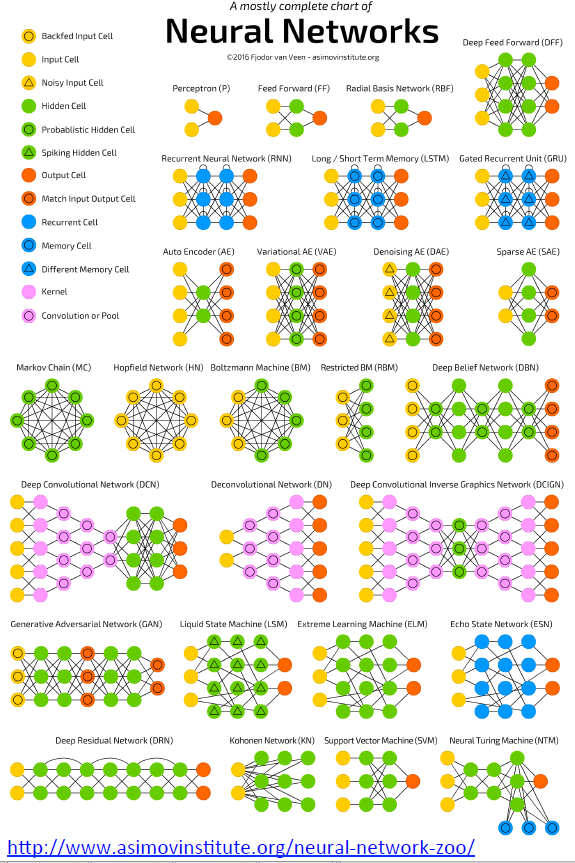 The ascent of deep learning in the XXI century has brought to the design and development of many specialized architectures optimized to different tasks

We can give only a peek, as it is more fruitful to make sure you have gotten the gist of the basic concepts
The multi-body problem
The more one works on a NN, the better results can be achieved (up to a limit given by the NP lemma, which is however not usually achieved)
So is the message "take a problem and work at it very hard"? Not necessarily...
Take e.g. a HEP analysis where e.g. we want to measure the mass of a particle (e.g. top quark). There are multi-variate problems everywhere:
It makes little sense to spend all
your time on one of these... That is
poor analysis design!
Better to try and optimize everything
together if you can... Or get some 
robust tool for each task
independent dataset
selected control sample
classification
background regression
Mtop
unfiltered data
Systematics
mass regression
selected events
energy calibration
INFERNO
One common problem of many analyses searching for a signal:  the classification of S vs N is normally "optimized" without accounting for systematic effects, which are assessed later.
The INFERNO algorithm (from "Inference-aware Neural Optimization") proposes a NN
architecture that incorporates the evaluation of systematic effects on the estimate of the parameter of interest  (signal strength) in the definition of the loss.
The loss can be formulated as the expected sqrt(variance) of the likelihood fit that extracts the signal from the classifier output
 the classification becomes robust WRT systematics and strongly reduces their impact
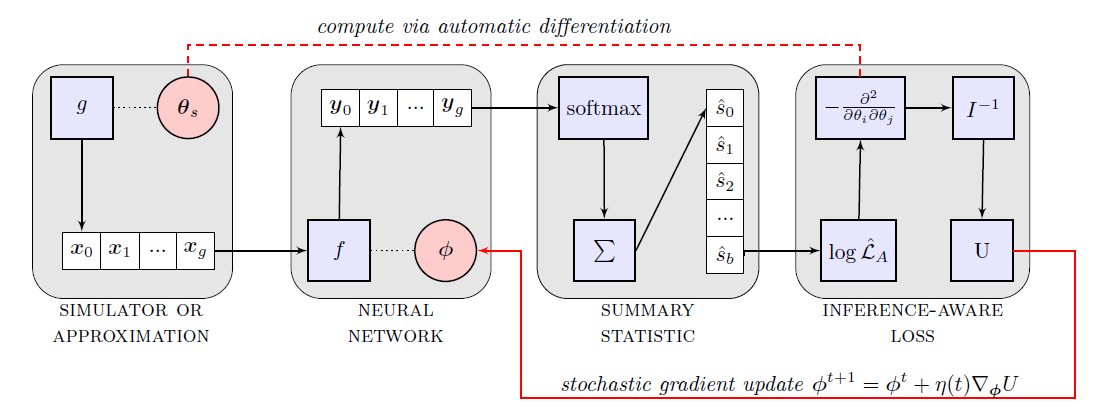 * Results on synthetic example
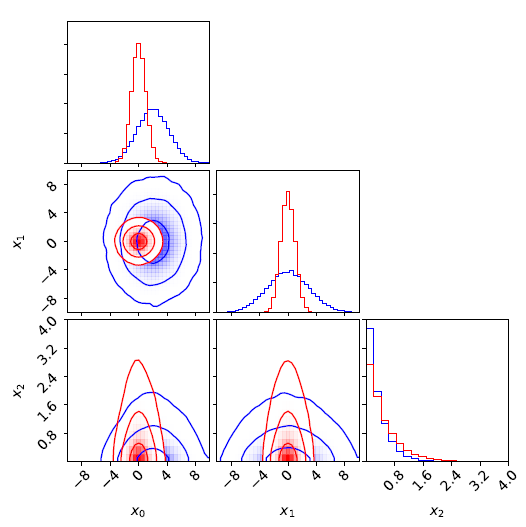 In a 3-D dataset of background plus small (50/1000) signal, where there are three nuisance parameters affecting the shape of the PDFs, the INFERNO classifier vastly outperforms the NN classifier on the quantity of interest

See for details https://doi.org/10.1016/j.cpc.2019.06.007 Computer Physics Communications 244 (2019) 170
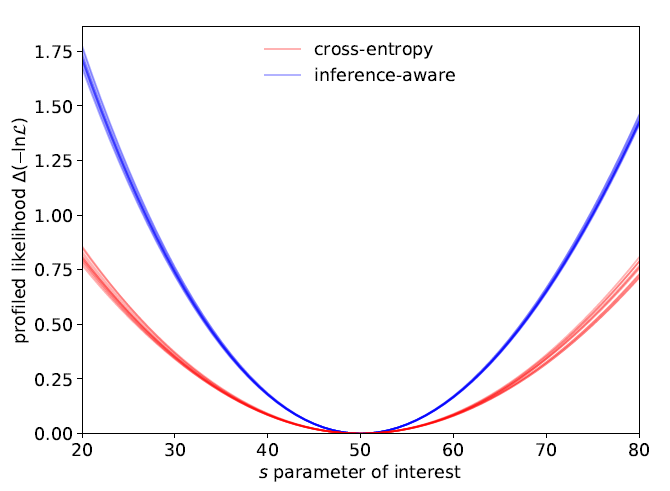 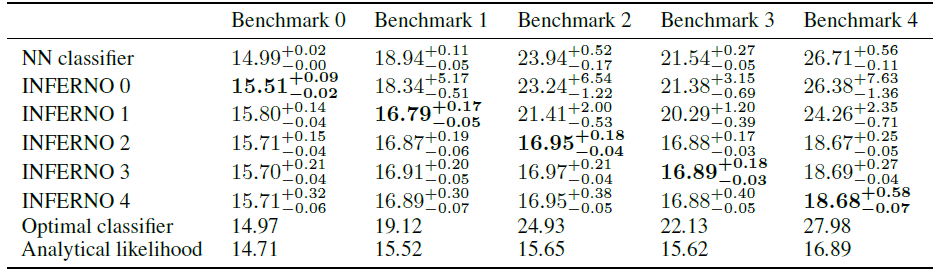 Deep neural networks
What is "deep"? Arguable, but already a network with >2 hidden layers can be enormously complex

DNNs are appropriate for very complex data. While a single hidden layer should suffice to produce arbitrarily complex functions, to do so the number of neurons has to grow exponentially  better to increase the number of layers, essentially factorizing the learning process

DNNs can be powerful but are usually difficult to train
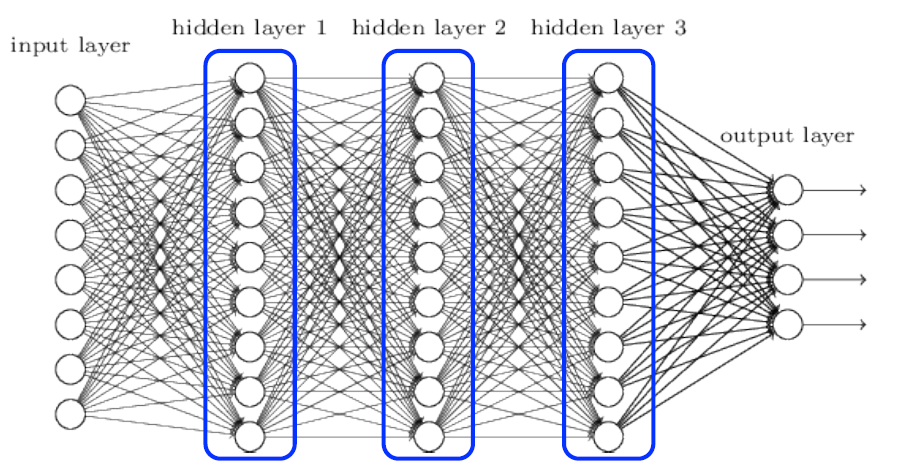 Convolutional neural networks
CNNs are a specialized form of DNNs
A very important commercial application is image recognition  used to drive cars, recognize faces, interpret content
The challenge in those cases is that the dimensionality of the input data is very large, but the required output is simple  dimensionality reduction problem 

A convolution can be applied to reduce the dimensionality of the input (e.g. a high-res image), trying to grasp the essential information that can produce a meaningful output

Each output neuron shares weights from former layer with the others, so the classification acquires location-invariance
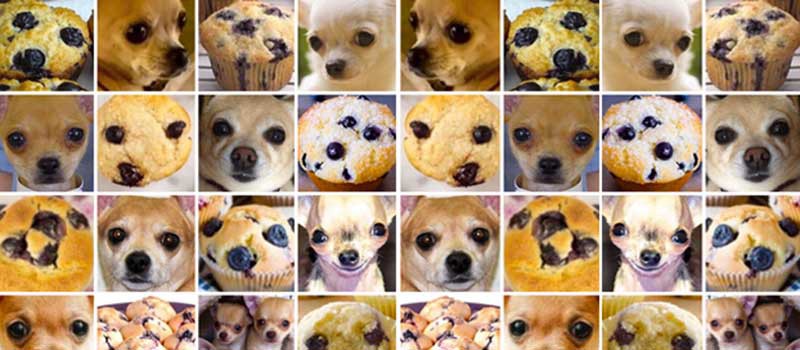 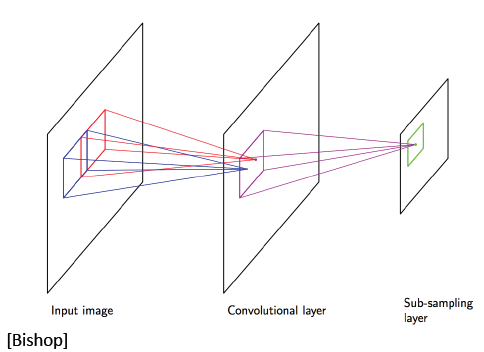 Convolutional neural networks
A convolution can be applied to reduce the dimensionality of the input (e.g. a high-res image), retaining the important information for later more effective processing
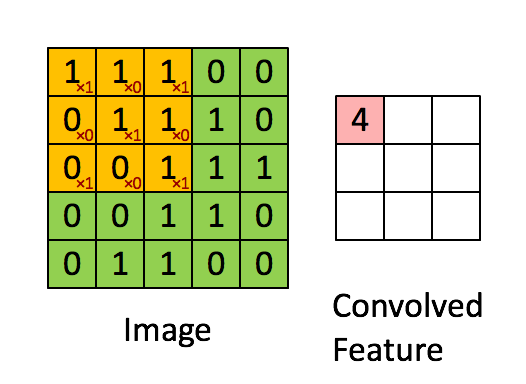 A number of "filters" can be used
to reduce the input data
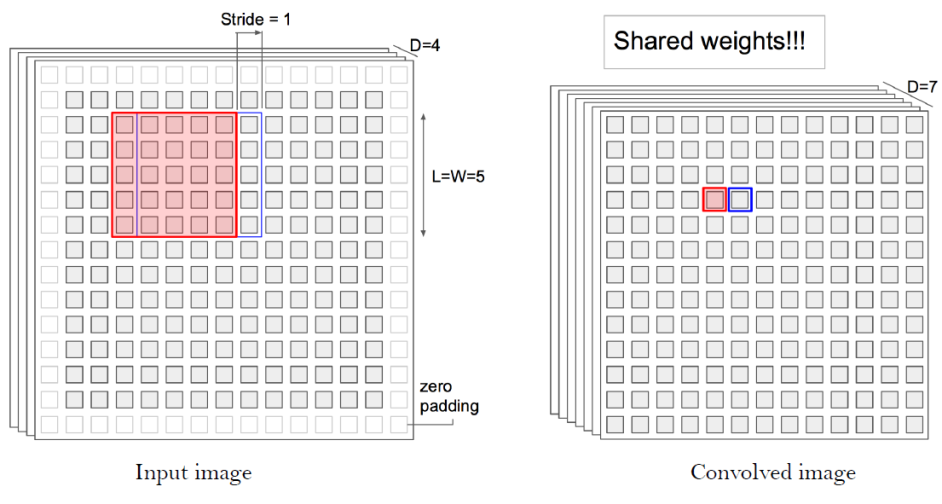 http://danielnouri.org
Example of 3x3 filter
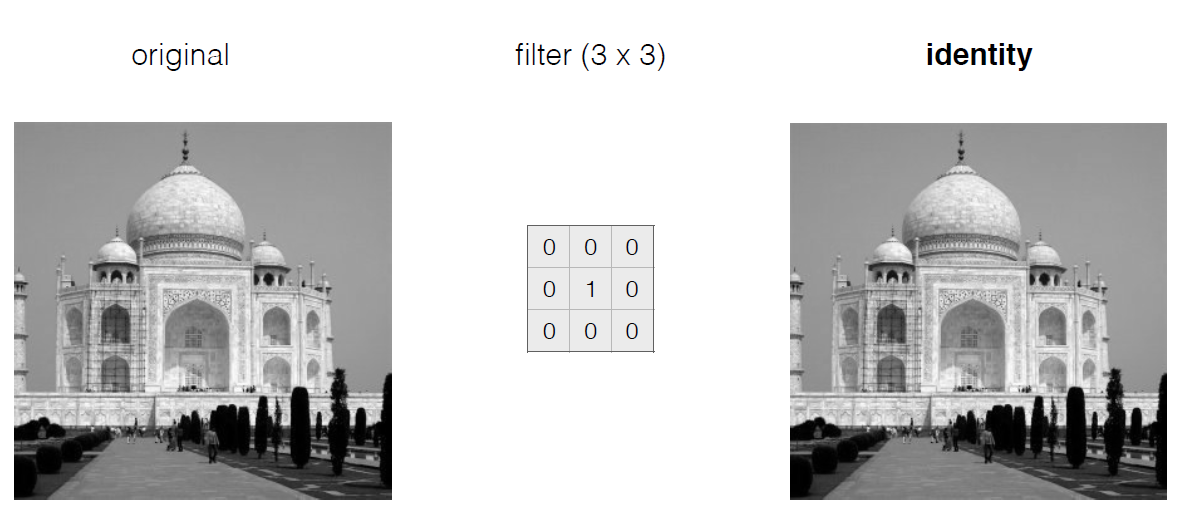 Example of a blurring 5x5 filter
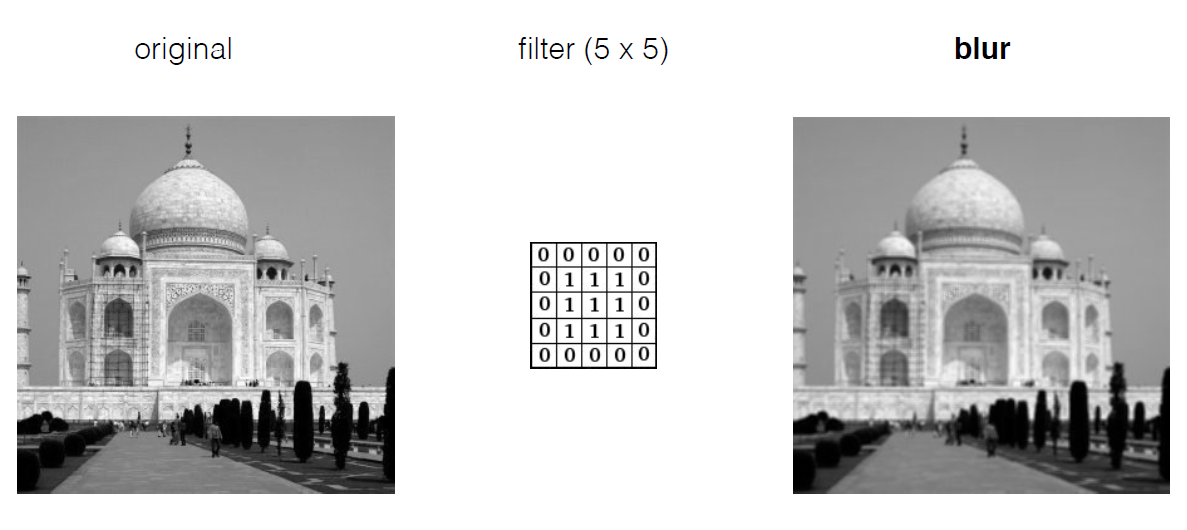 A 5x5 sharpening filter
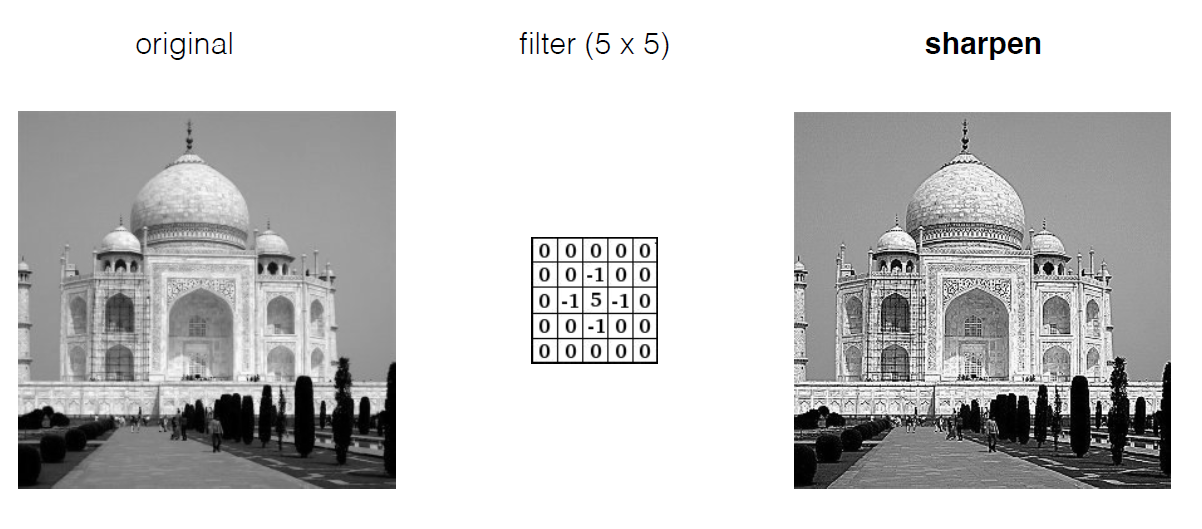 Example of a 3x3 edge detector
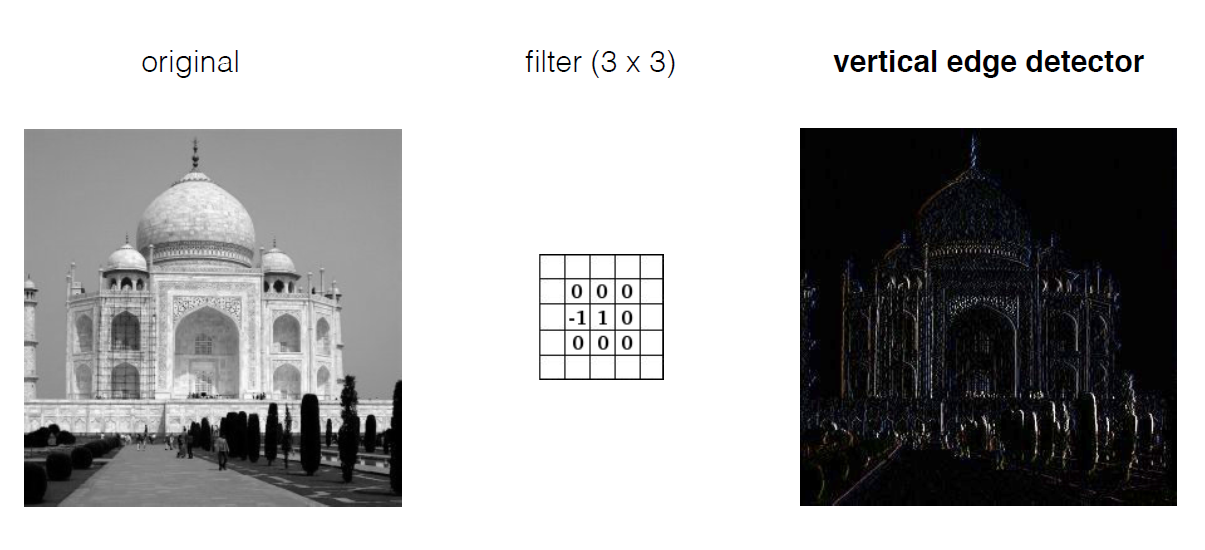 A 3x3 all-edge detector
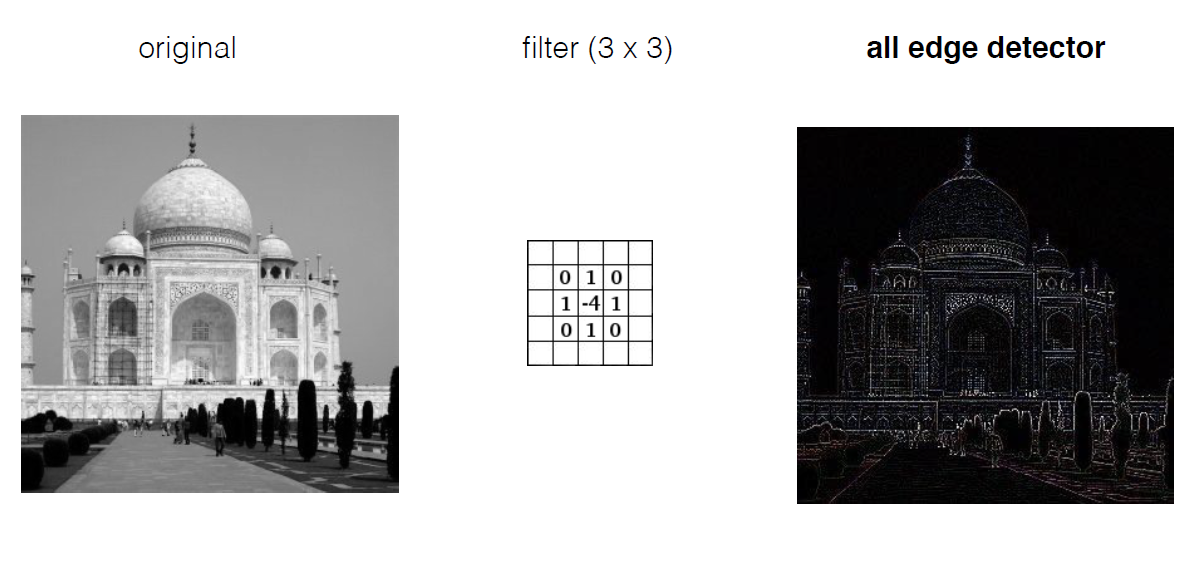 Max pooling
A different reduction of dimensionality is achieved by the method of "max pooling", which retains the most interesting information from the inputs, producing in the output a more compact map of the image
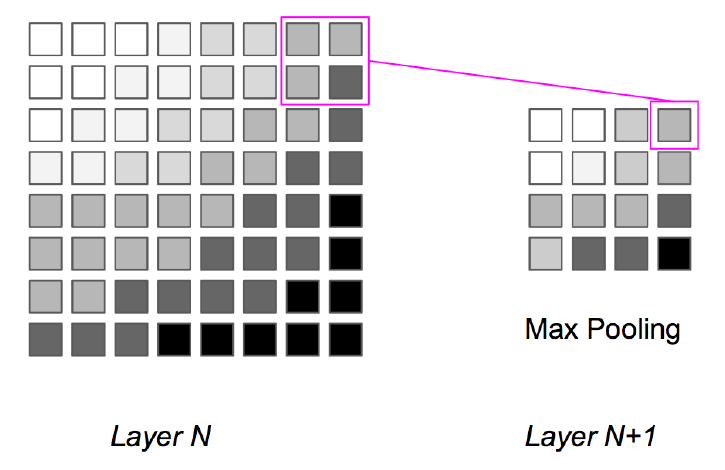 New ways to detect particles: boosted jets
The W boson (1983) and the top quark (1995) were discovered using decays involving electrons and muons, as the more frequent quark decays are difficult to distinguish from QCD-induced backgrounds
We realized at the LHC that if top, W, Z, H particles have high energy, the jets of hadrons they produce in their quark decays are distinguishable from QCD through their inner structure – something which requires highly granular calorimeters which ATLAS and CMS do posssess.
Today the most sensitive searches for new massive particles benefit from CNN-powered imaging techniques [Kasieczka 2019]
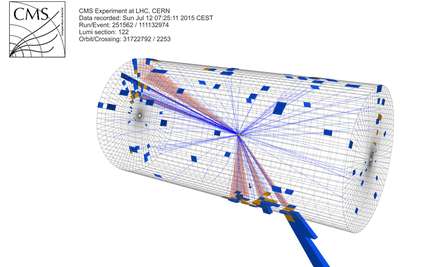 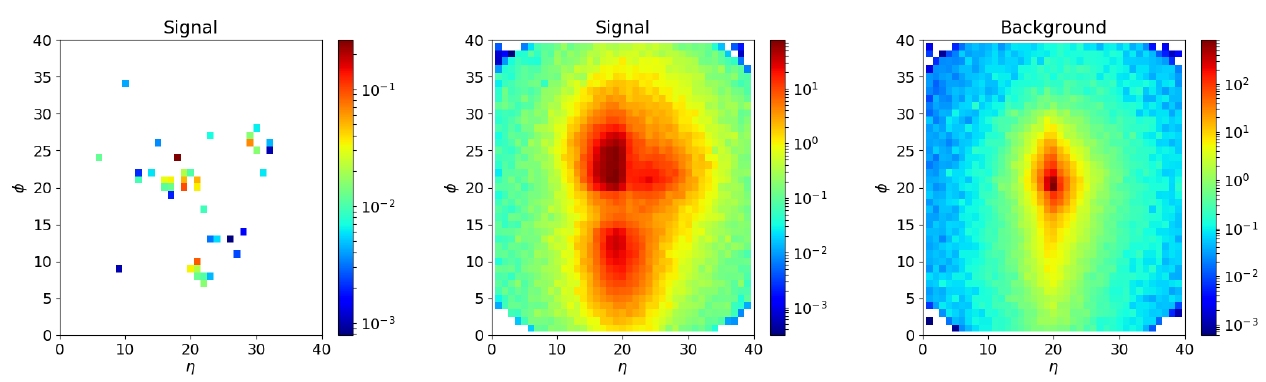 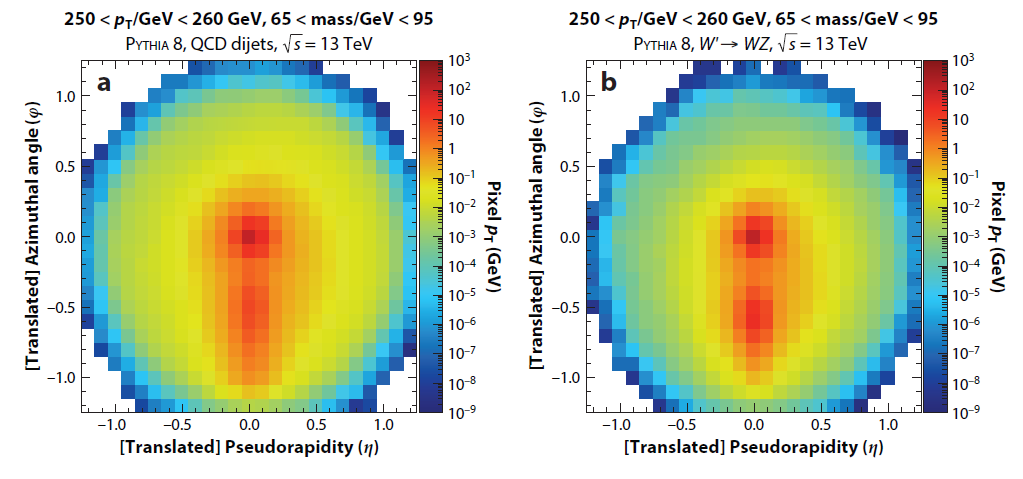 144
Left: true pattern of particles in a top quark jet. Center: observed average distribution for top quark decays. Right: average shape of QCD jets.
PRACTICAL TIPS
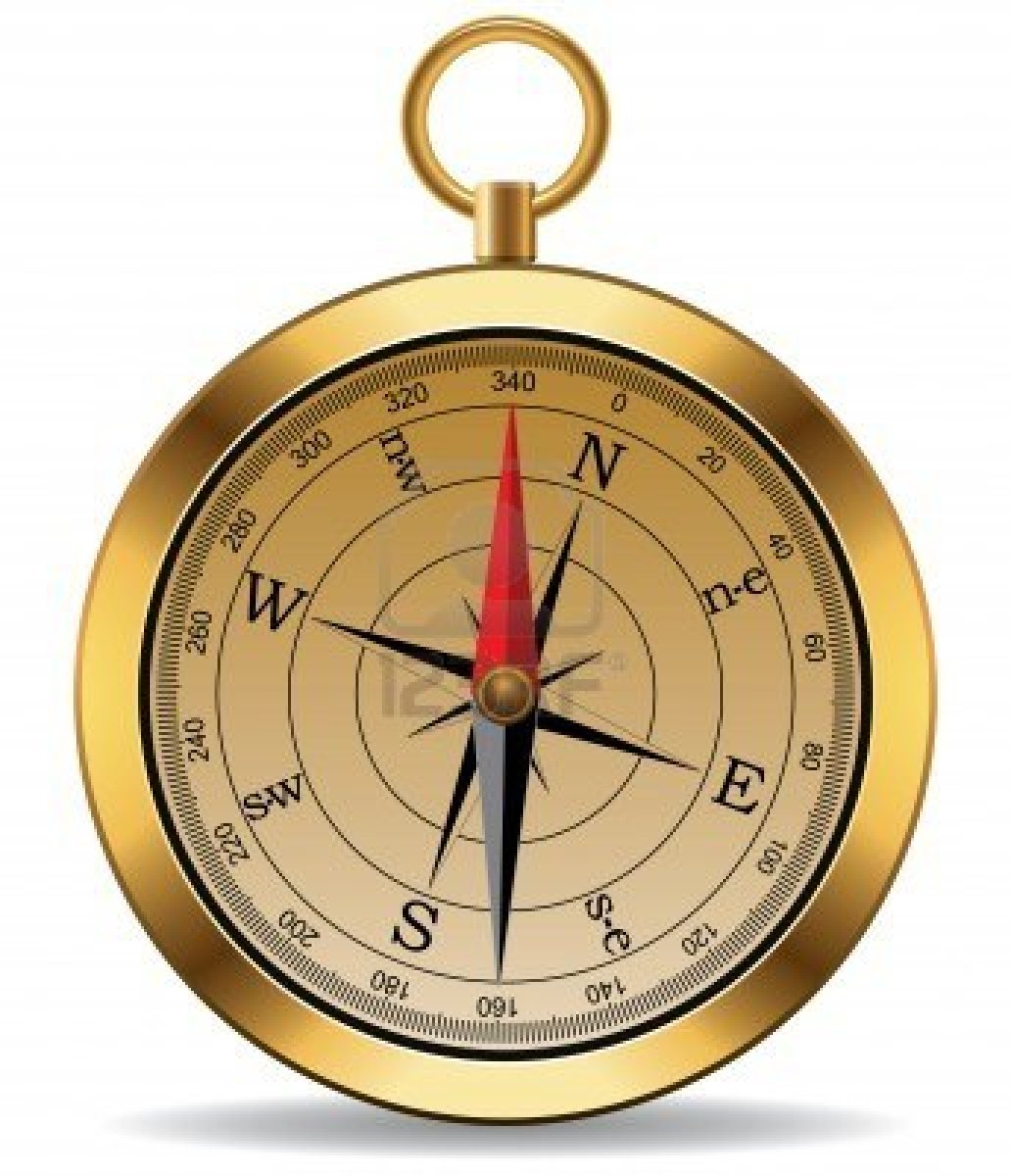 Step 0: γνῶθι σεαυτόν
First of all, you should understand the specific needs of your problem. Name it!, e.g. 

Classification? Multi-class classification? Regression? Clustering? Density estimation? Hypothesis test? Goodness of fit? Optimization? ...
Is it supervised or not supervised? 
If classification, do you need to estimate densities or can you directly create a discriminator? 
What dimensionality do your data have? High/low/can be reduced/cannot ... 
Are your data tall, wide, do they miss entries... ? Does it look like you need to work on preprocessing / data augmentation?
Do you aim for a robust result or a performant one?
Step 1: choosing what fits
Want something simple? kNN may do very well for low-D (or if you can reduce D)
Want insight in algorithm choices? Prefer decision trees
Need high performance, aren't scared of complex optimization? A (D)NN can be your best friend (for a long time )

In general, you should know that there is no free lunch (Wolpert, 1996)! It was shown that there is no a priori method that outperforms others if no prior specification of the problem is given.
[This is analogue to the issue "what GOF measure is best?"  there is no answer, it depends on the specific density]

This is why many different algorithms exist, and more are coming in...

But some general empirical observations have been made
Empirical analysis
A survey of 179 methods (not including DNNs) was made testing them on 121 datasets 
RF was the best performer in 84% of cases (see 
http://jmlr.csail.mit.edu/papers/volume15/delgado14a/delgado14a.pdf)

Kaggle competitions also allow to draw some conclusions (M.Kagan):

When high-level features informative of the system are present, winners are often RF
When you have lots of unstructured, low-level information per event, DNN outperform all others 
CNNs typically work best in image classification, RNN excel in text/speech recognition
Random bits
Check what others have done in similar problems, even outside your domain – study the literature if you at all can!

Try simple things first – they may be all you need (and they might even be best)

Don't avoid preprocessing! Study your data to see if there are degeneracies that allow you to augment your training set

Always set up a robust validation scheme; divide your data accordingly; do not use validation data for testing. 

Check for overtraining using cross-validation, but don't forget to avoid undertraining!

Use CV also to tune all the hyperparameters that may affect your results
MACHINE LEARNING IN HEP
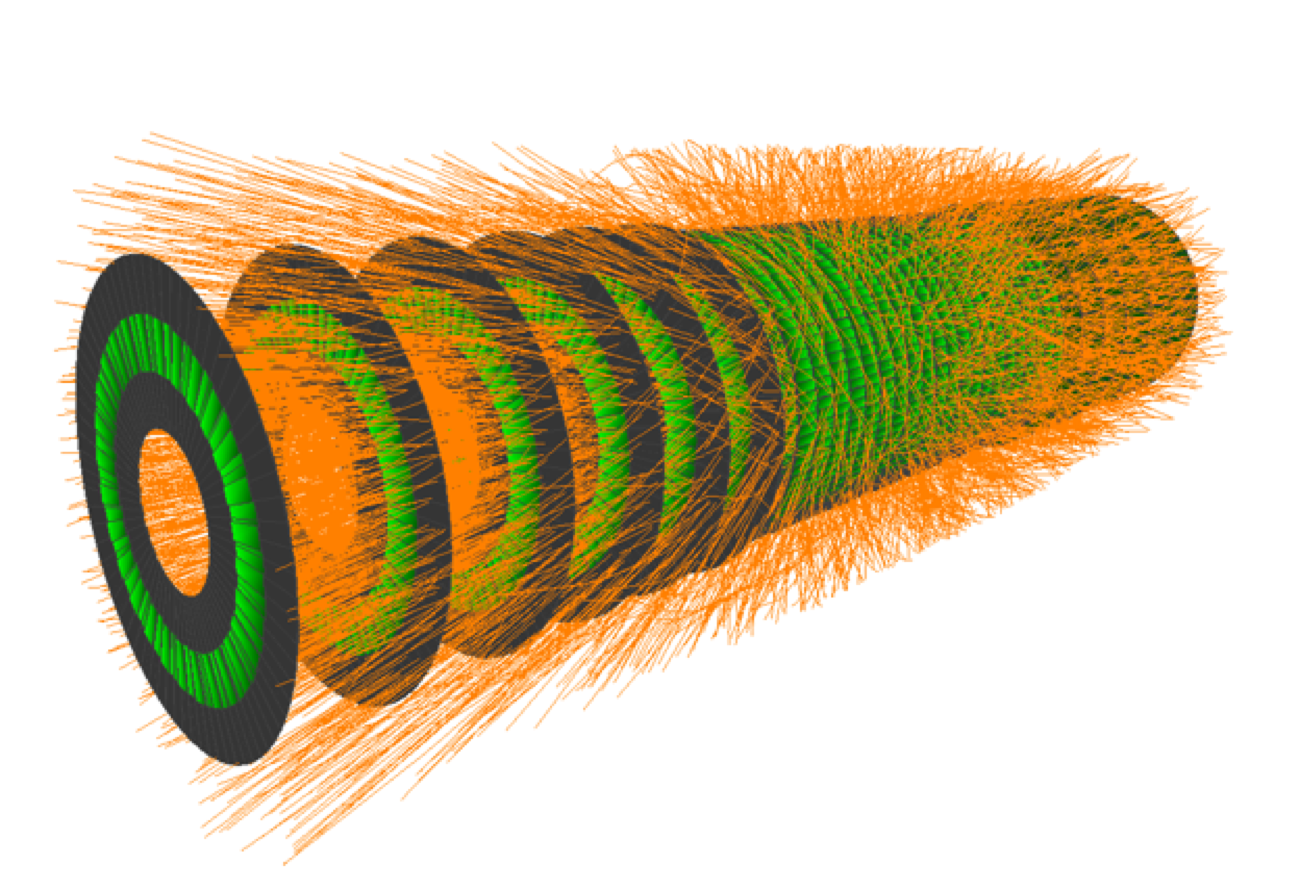 Statistical learning techniques for HEP
In HEP the commonest problem is extracting a small signal from large set of background-dominated data  classification (sometimes multi-class)

Regression also widely used, e.g. to improve the estimate of an important feature (sometimes as an input to classification)

Almost always we deal with supervised learning tasks, but anomaly detection (unsupervised or semi-supervised) is starting to get attention. Resistance due to insufficient trust in models out of the bulk of the phase space.
Clustering is used as a tool (e.g. jet reconstruction); at high level rarely. Will see an example later (Higgs pair benchmarks).

Recently interest has boomed in more cutting-edge techniques:
Generative Adversarial Networks (e.g. to create better models)
Convolutional networks (image processing for e.g. jet substructure)
Some example ML applications in HEP
Online and DAQ:
Fast identification of patterns for triggering
Data quality monitoring

Event reconstruction:
Sort out hard interaction vertex, handle pile-up
Pattern recognition for tracking
Reconstruct b-tags, boosted hadronic systems, neutrino interactions
Classify to perform particle identification
Data analysis, hypothesis testing, signal extraction:
Classify signal from background events
Model backgrounds
Regress to improve energy/mass resolution, calibrate energy measurements
Find structures, detect anomalies, identify benchmarks

Computing tasks:
Estimate dataset popularity
Optimisation of resources
Two ubiquitous HEP problems
1) Improve the energy resolution of jet pairs, or photon pairs

Pre-2012, a lot of emphasis was given to this problem in connection to H searches. Still at the focus for high-mass particles. 
A narrower Mjj or Mγγ peak improves observability proportionally to 1/σ
regression: achieve the best estimate of mH given m12 and other observables

2) Classify to obtain an effective "summary statistic", discriminating signal from backgrounds

Often, rather than selecting data with high value of a discriminant  (BDT, NN, ...) one fits the full distribution  tough modeling issues
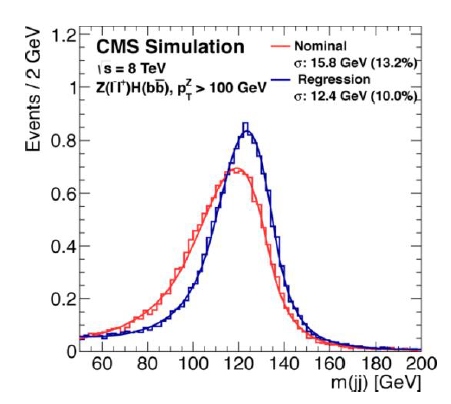 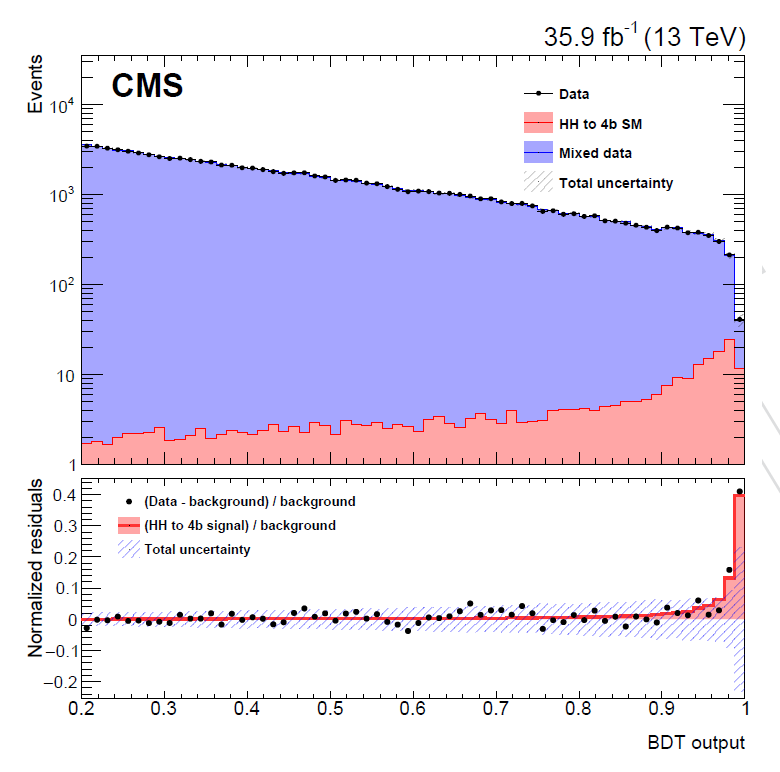 For instance, in Higgs searches...
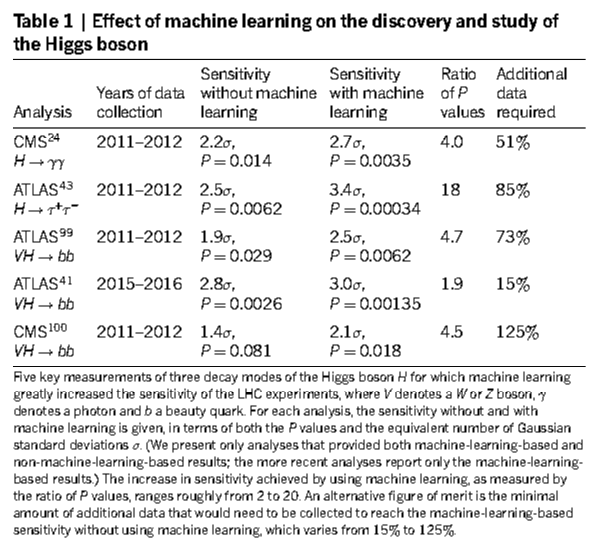 In the Nature review article "Machine learning at the energy and intensity frontiers of particle physics" by A.Radovic et al. was offered a summary of the effect of ML techniques employed by ATLAS and CMS on Higgs sensitivity 

The improvement over non-ML techniques is quite significant

More "aggressive" methods could certainly achieve still more
The rise of deep learning in particle physics
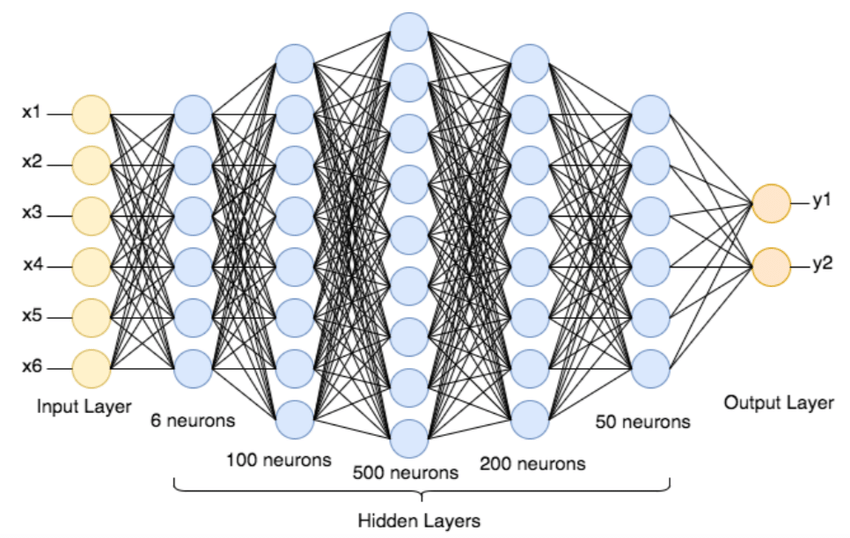 Deep neural networks use skyrocketed in particle physics after 2012, when they were used for the Higgs boson discovery (2012 is also the turning point in the imagenet challenge). A true paradigm change!

Further evidence of the benefit of ML tools for this area of science was given by the Kaggle Higgs challenge [Kaggle 2014], with 1800 teams participating (physicists, statisticians, computer scientists). 
Task: separate Higgs boson decays from backgrounds
The score was an estimate of
significance of the signal which 
could be obtained in a dataset
equivalent to the real one
The most effective solution was based on a pool of DNNs, with emphasis on cross-validation
Alternative methods commonly used in HEP (xgboost, Bayesian NN, etc.) were beaten soundly
equiv. to 6 times more data!
155
The Higgs Kaggle Challenge
https://www.kaggle.com/c/higgs-boson#description
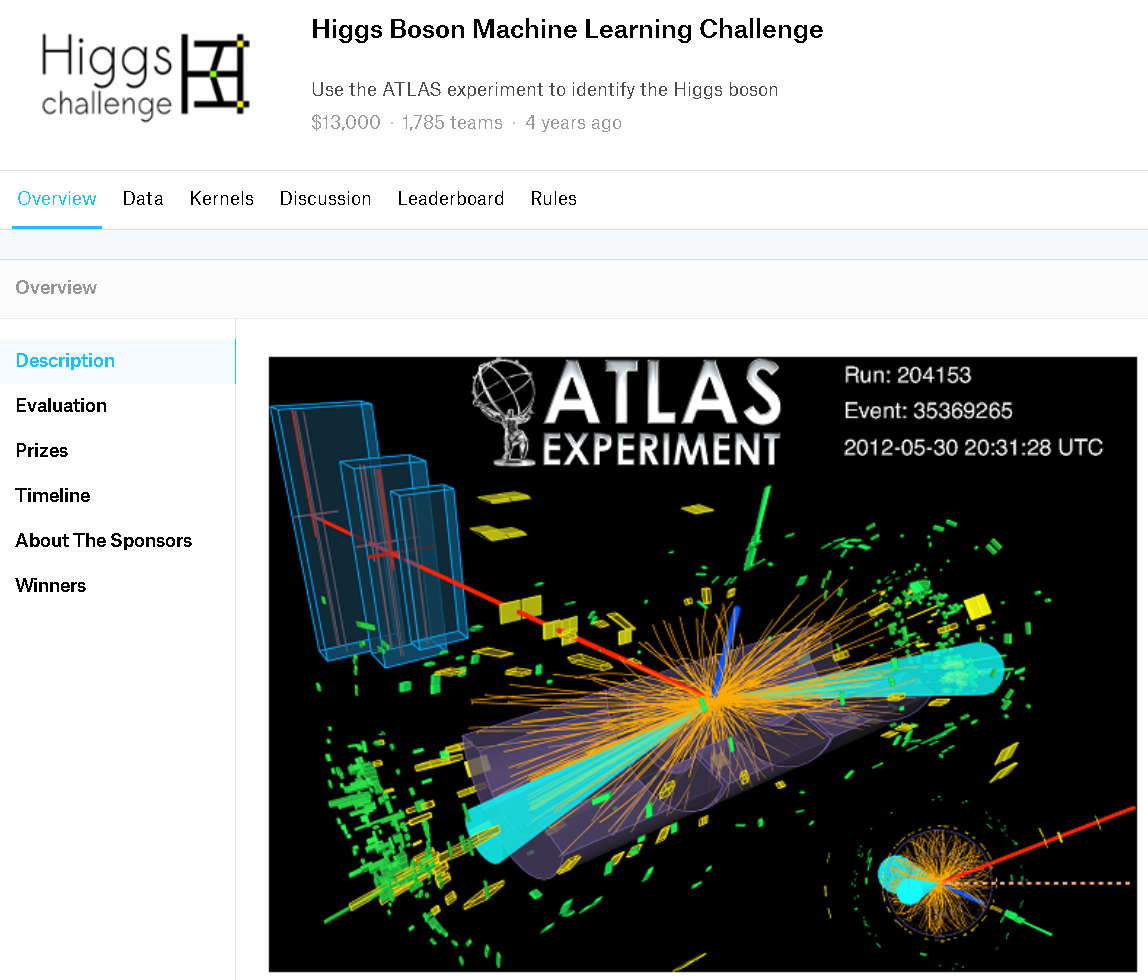 The problem
The gluon-fusion production process ppHττ is not easy to distinguish from large backgrounds in LHC data. CMS and ATLAS competed to "observe" the decay long after the 2012 discovery in the easier HZZ, Hγγ channels.

In 2014 ATLAS loaded on Kaggle high-level features of signal and background processes (30 per event), challenging users to tell signal and background apart

In practice the request was to optimize an "approximate median significance" measure on data surviving a selection decided by the user with a discriminant of their craft and tuning
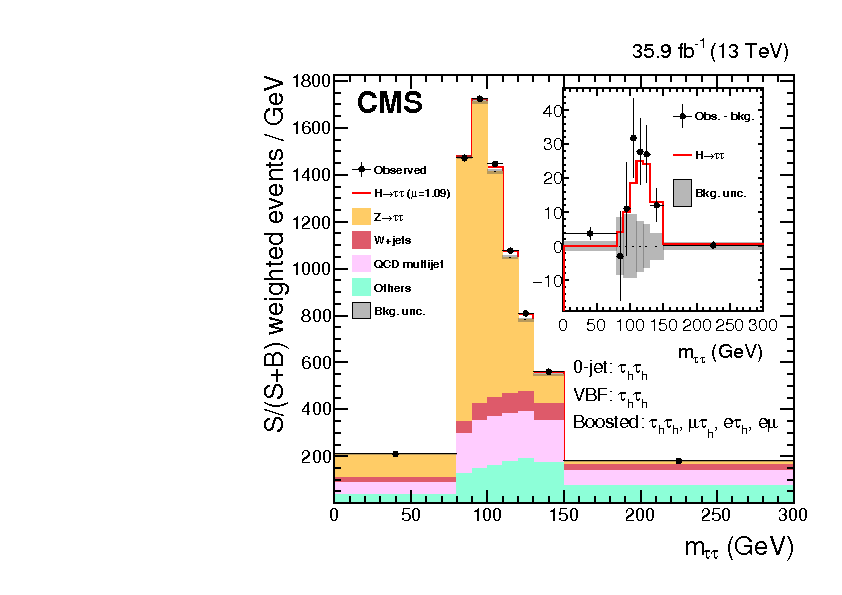 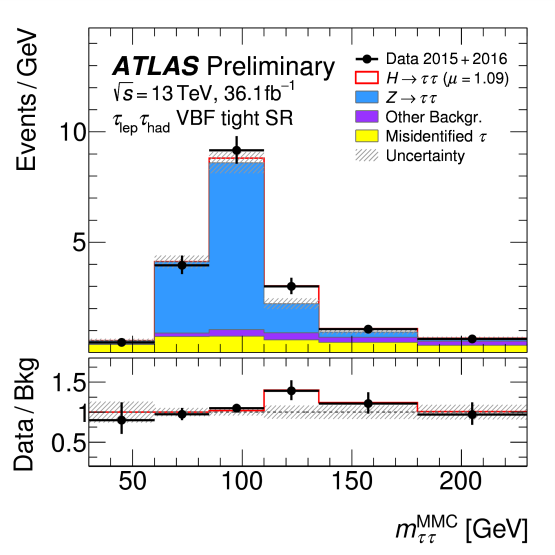 AMS
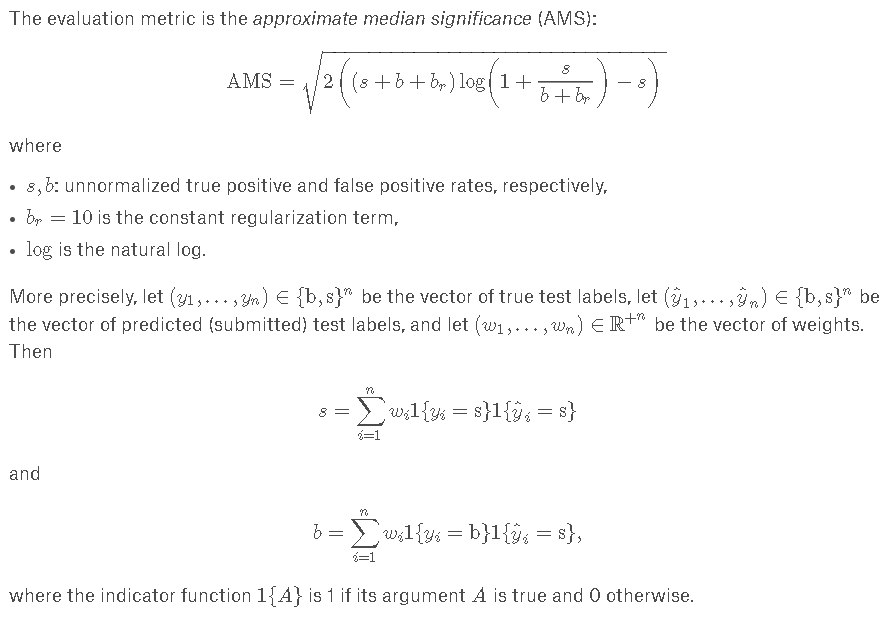 Leaderboard
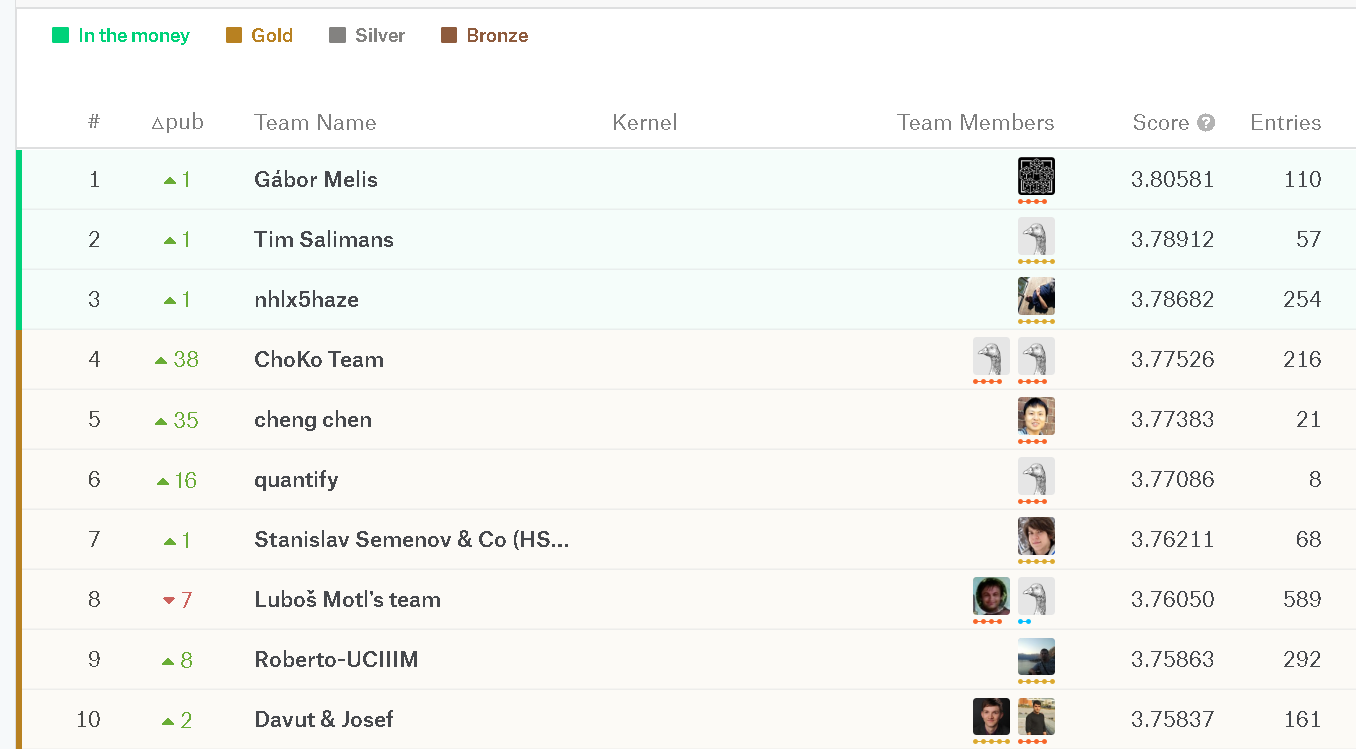 Looking deeper into the best solution
In a recent study[Strong 2020], Giles C. Strong reproduced Gabor Melis’ performance with a similar but much more GPU-efficient setup.
He could thus study the ingredients which were the most useful to improve the solution: Data augmentation + Swish activation + Densely connected layers = more performant model
Require fewer models in ensemble to achieve same performance (10 versus 70)
Ensemble much quicker to apply at inference time
Fewer models + 1-cycle schedule = quicker to train
Accounting for difference in GPU (Titan → 1080 Ti) processing power, new solution:
13x quicker to train on GPU, 7x quicker on laptop CPU 
33x quicker to apply on GPU, 3x quicker on laptop CPU
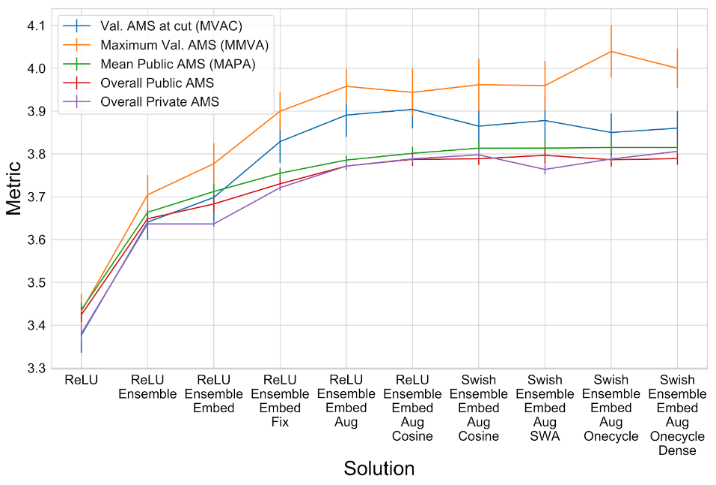 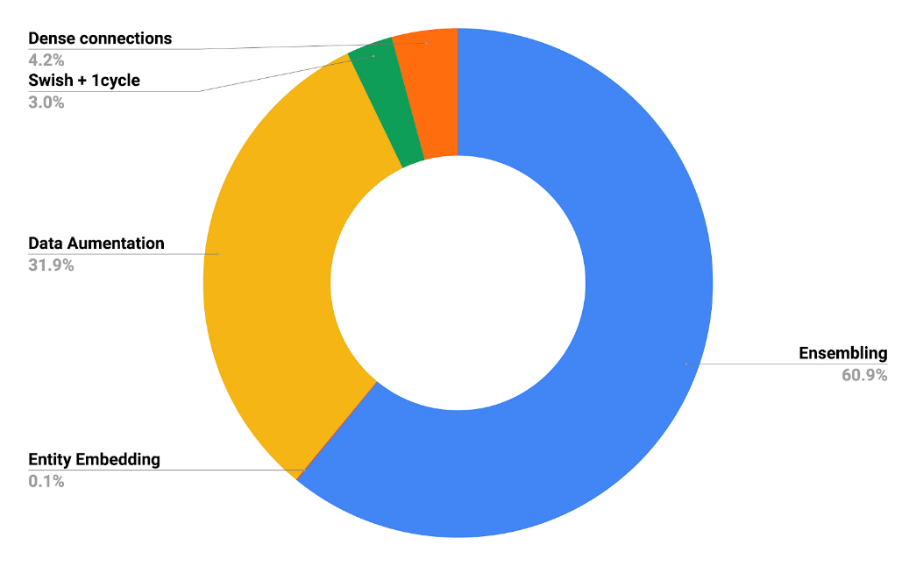 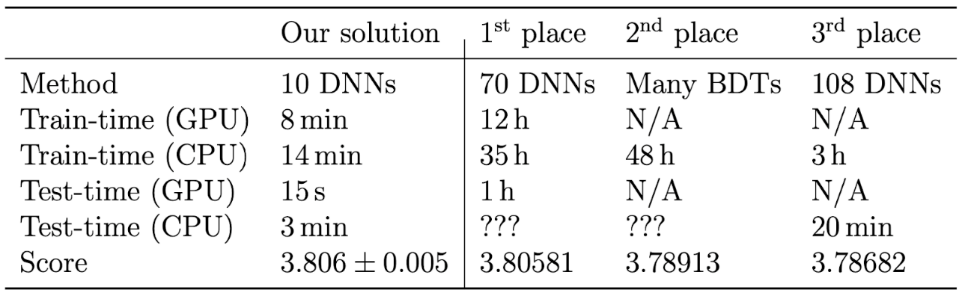 160
Searching for new physics
The LHC experiments  are very active in new physics searches. Physicists dream of finding new phenomena! However, we have not found any yet. As a justification I can offer the following:
it is quite hard to find a black cat
				in a dark room, 
						especially if there is no cat
The problem is that we have models of possible new physics signatures, but the cat might be hiding elsewhere...
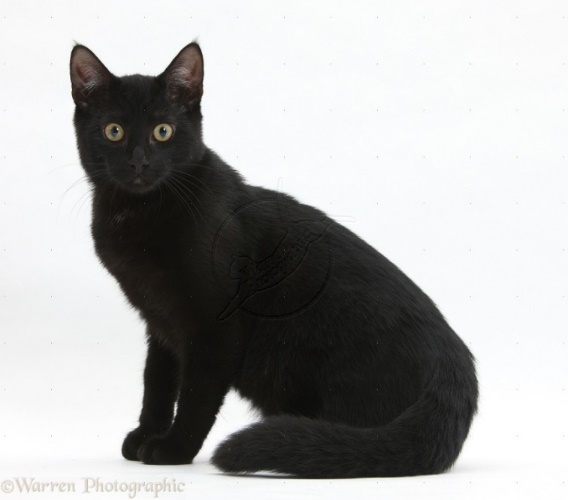 So we search in many places...An example: a general search in CMS data
Below, a histogram of some observed quantity can
be scanned by identifying all possible contiguous
regions of its support, assessing the p-value of the
observed data in each, and deriving the smallest of
these.
Later, a correction accounts for the multiple testing
Fearless of the multiple-testing problem, physicists have devised a search strategy that systematically looks at a large number of possible regions of interest in their data, extracting p-values from each, and then focusing on the smallest of those.

The trials factor can be computed, and the overall significance of the observed effects assessed safely
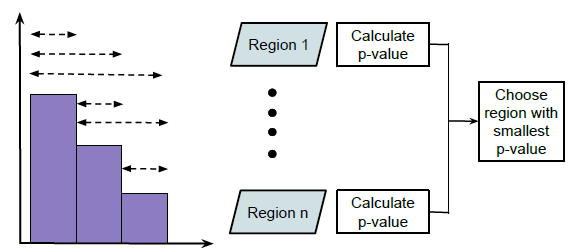 Search results
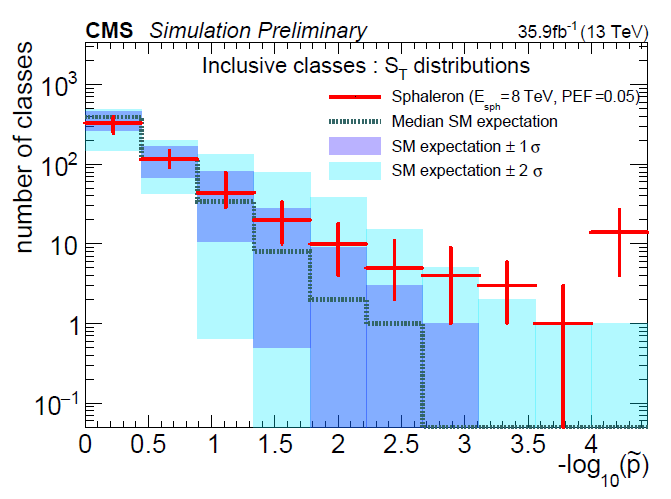 The global search strategy is demonstrated to be able to spot signals of new physics in simulated data, in the form of an excess of classes of search regions with small p-values (red crosses, see top right)


Results of a global scan of possible signals in real data are also reported as a distribution of observed (black points) and expected frequency of classes (green dashed line with 1- and 2-sigma bands) as a function of the p-value they correspond to (bottom right)
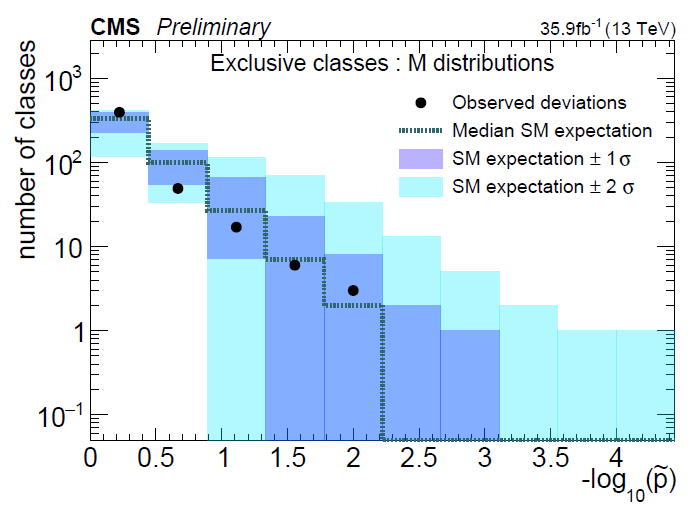 Going unsupervised
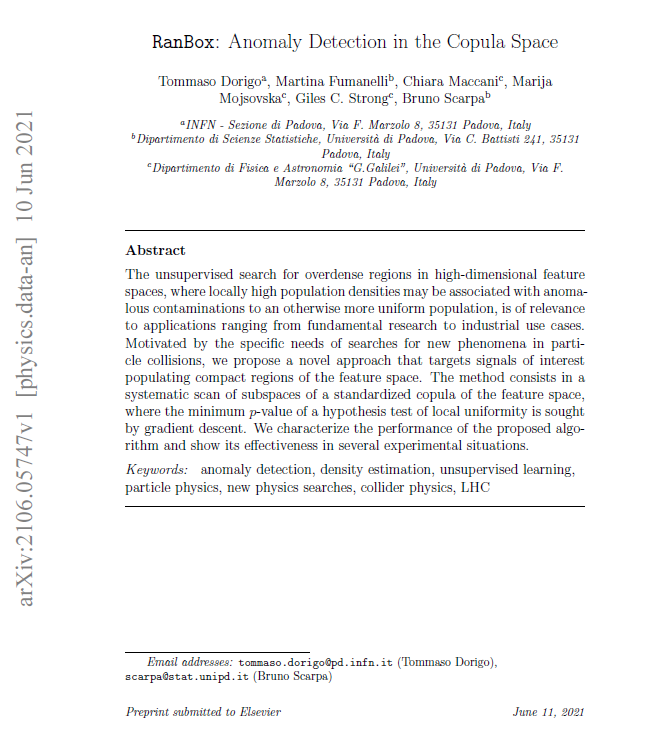 The one shown above is an anomaly detection search, but it was not performed with unsupervised learning tools

In principle in particle physics we have a very precise model of what we should observe, so one could cast the problem as a semi-supervised one (look for data not conforming to background-only hypothesis)

But today we can also search in a fully model independent, unsupervised way with ML tools
One example is RanBox, an algorithm I wrote that scans the copula space of observable features of collision events, in search for overdense regions
Example of multi-dimensional search with RanBox
On the right are shown two-dimensional distributions of simulated data in the multi-dimensional copula space, where RanBox is capable of spotting an overdense region populated by a new physics signal.

The full data (blue) does not betray the presence of a signal until a multi-dimensional cut is applied (green), identified by the ML tool
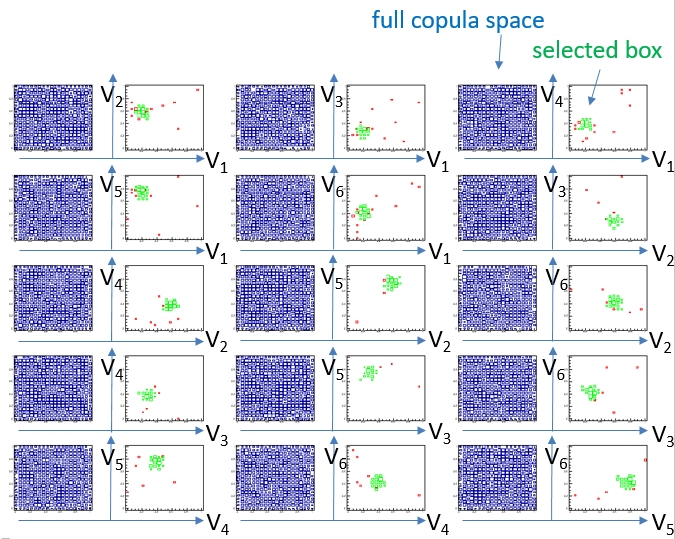 Unsupervised learning example:Cluster analysis of HH production
After the 2012 discovery, one questioned if its characteristics were those predicted by the SM

In particular its couplings to massive bosons and fermions are predicted precisely  production and decay measurement can test this

But H can couple to itself, too  how strongly ? The SM predicts a value, but new physics might change that value. To test it one should study processes sensitive to the self coupling: HH pair production
p
h
Self-coupling allows HH production
through this diagram
regardless of 
what goes on
here
h
we want to measure 
this
h
p
BSM HH production
If the Higgs Lagrangian contains differences with SM predictions, these can be explicitated by anomalous terms in an "effective Lagrangian" that considers terms up to dimension-6

In general one may think at 5 classes of diagrams contributing to HH pairs at the LHC. For each one may define a coupling modifier, multiplying the SM value (for (a) and (b) below) or plain generating a non-SM-existing process (in (c), (d), (e)).
By measuring HH production one can thus exclude these theories.
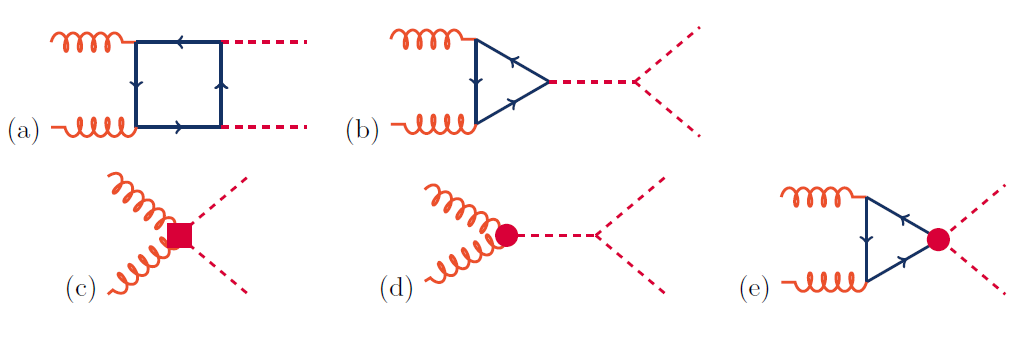 and (b)
exist in SM

(c), (d), (e) 
do not exist in SM
related couplings 
are =0; >0 in BSM
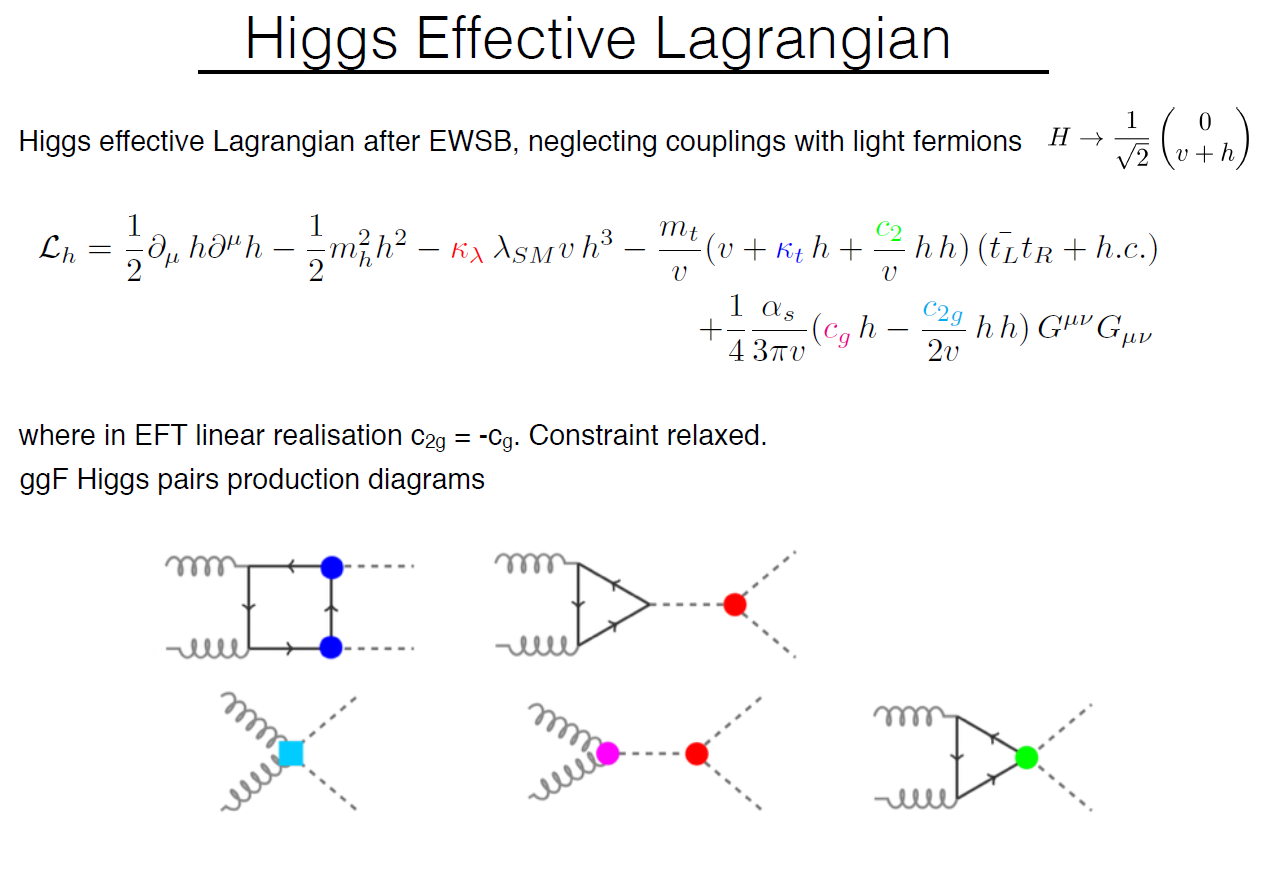 BSM parameter space
We are dealing with a 5-dimensional parameter space; each point corresponds to a different phenomenology of HH production

Indeed, the frequency of production varies drastically, and also the kinematics in the final state changes quickly

How can experiments test such a vast parameter space? One cannot do hypothesis testing with, e.g., 105 theories (imagining a grid of 10 values per parameter)

We are helped by the fact that varying the five couplings, the final state (HH) is the same)  an experimental search looking for HH pairs can be sensitive to many theories at once; but not optimally!
it is advantageous to define "benchmarks", theory points that are "representative" as they describe situations that are maximally different and separately searchable

The idea is then to find points of parameter space on which to optimize the experimental searches, such that the optimized search remains sensitive to the largest possible range of parameter space points
Parameter space scan
kt
Are the blue and red PDF different ?
Of course

Should we do two different
analyses (with differently optimized
MVA tools etc.) for these two points?
Or should we pick two different 
points?
kλ
In other words, if we can only train two MVA, the question is whether we should
teach them to distinguish background from the blue and red signals, or from
the blue and green, e.g.
our choice impacts the sensitivity we have to a BSM hh signal in the full parameter
space... so we have to take it wisely!
Dimensionality Reduction!
We are interested in distinguishing different production mechanisms, so we can focus on
what really tells apart different BSM models that produce HH pairs before any decay
/ hadronization / detector / reconstruction effect
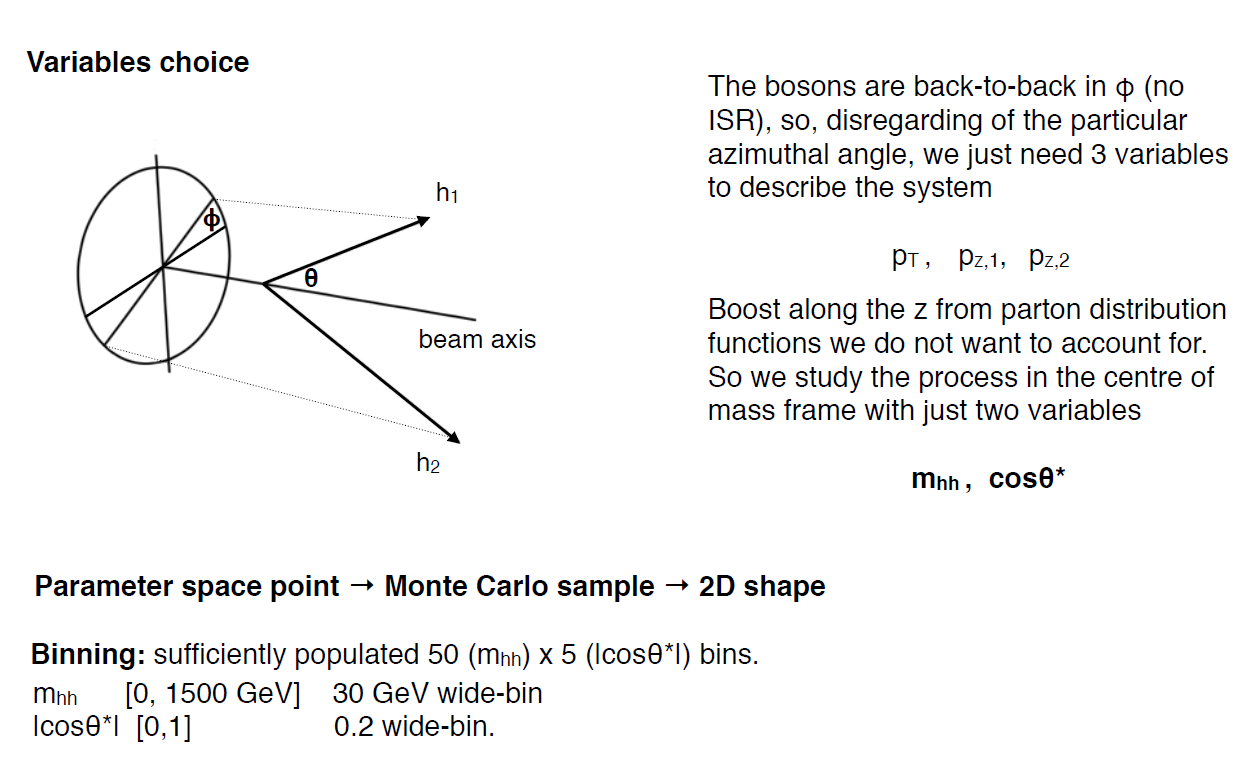 Construction of a Test Statistic
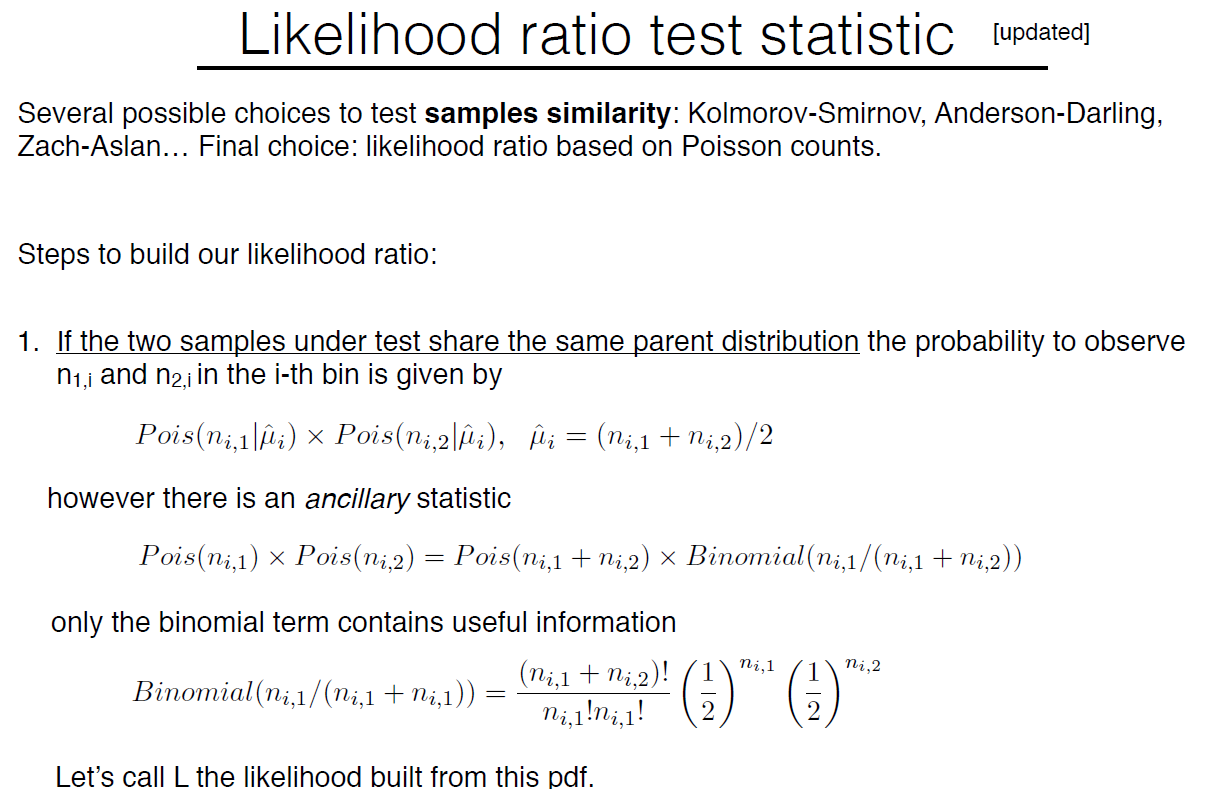 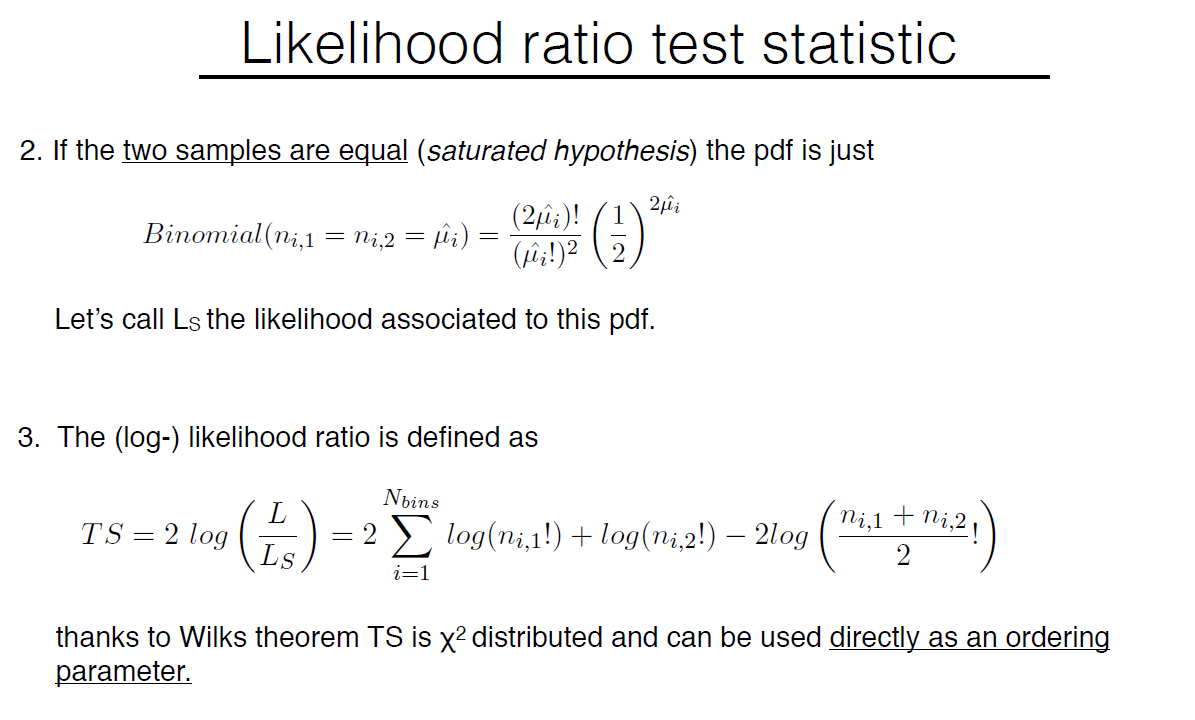 In fact: a two-sample test produces in general a number (KS distance, AD distance, chi-square, etc) whose PDF is not distribution-independent; being distribution independent is a big advantage for a TS
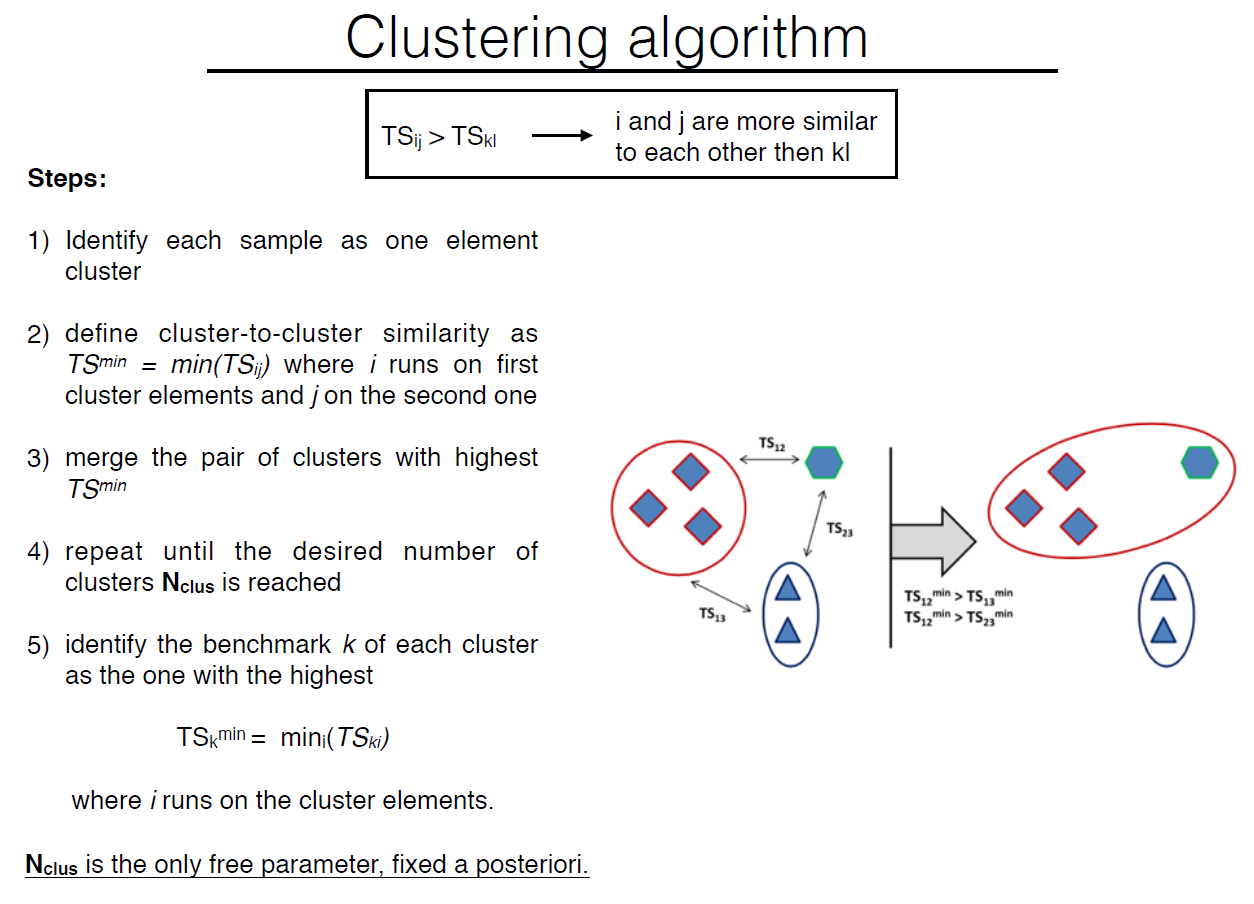 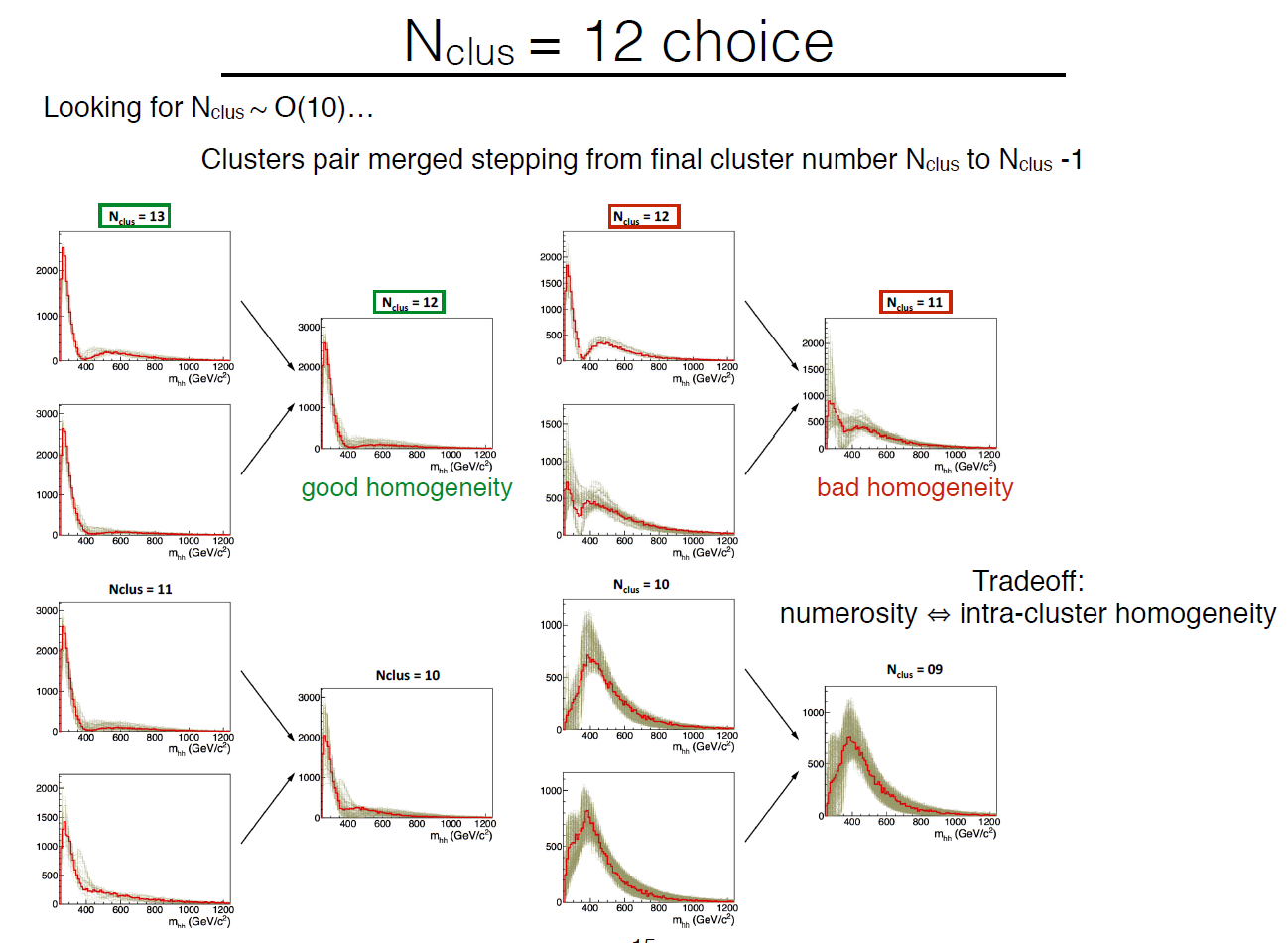 CONCLUSIONS
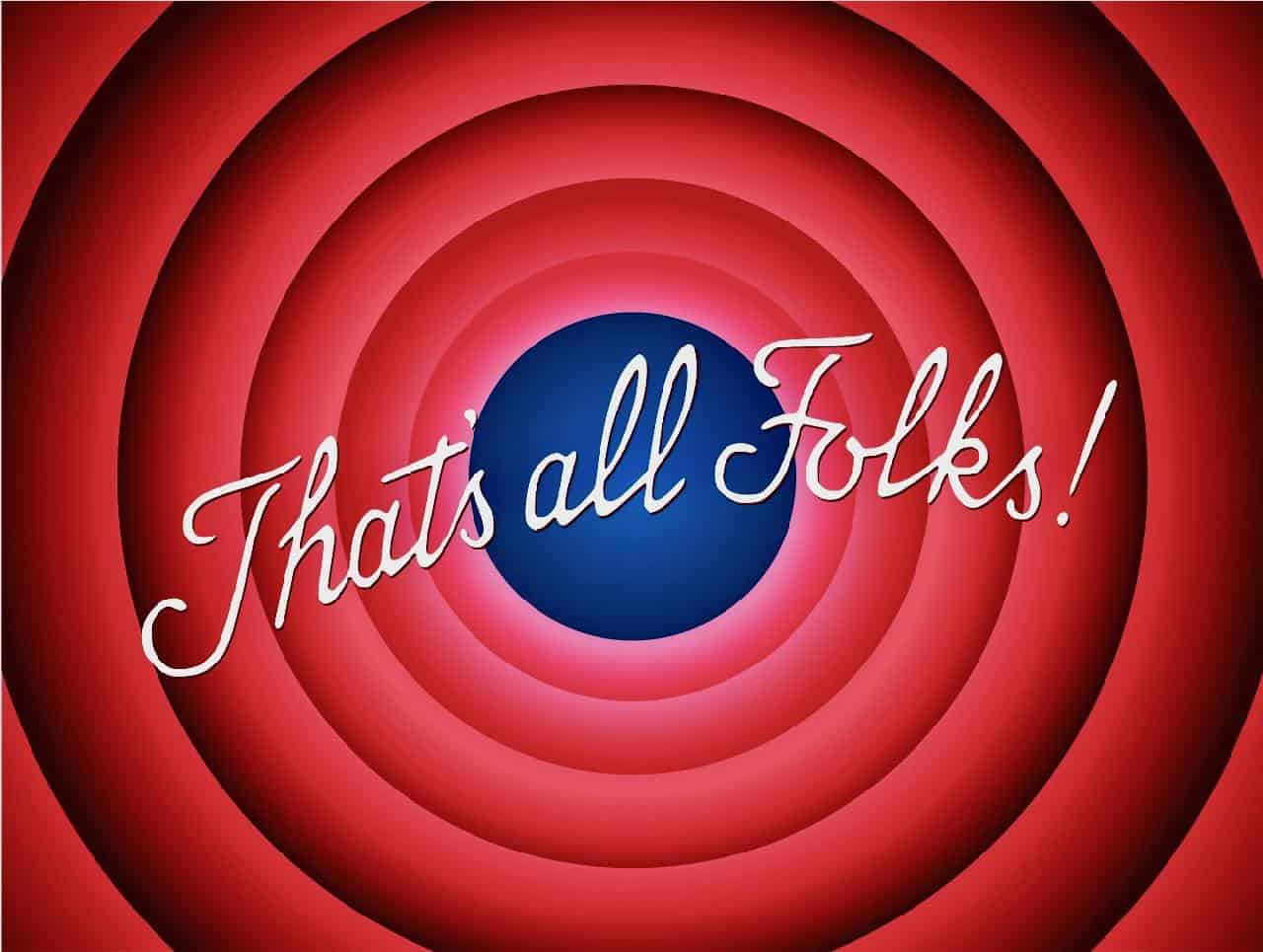 Conclusions
I do hope this lecture brought you a bit closer to the world of Machine Learning


As with any field in rapid development, you do not need to become all-knowledgeable before you can become a practicioner: on the contrary! The best advice I can give you is - Jump in wherever you see fit and start swimming!


You will be surprised to see how fun it is to play with these tools – not to mention the fun you may have by coding your own methods (although clearly that's not everybody's definition of "fun"...)
Some final take-away bits
Don't look for complex solutions when simple ones work well
Hastie: often kNN performs best !
Useful to understand easy tools before you can exploit hard ones 

As powerful as individual tools are, they aren't the answer to the question "what is best"
the mastery of the data analyzer is to optimally combine the proper ingredients to achieve their task, and then add the killing bit that is only useful in the particular application at hand

In NN design, the loss function is where the money is	
improvements in the inputs have also large impact in results (see tutorials)
smart scanning for absolute minimum is important
attempts to improve on already reasonably flexible designs likely to not give as big gains
Thank you!
* A more complete list of ML tasks /2
Structured output:
Transcription: e.g. transform unstructured representation of data into discrete textual form; e.g. images of handwriting or numbers (Google Street view does it with DNN for street addresses), or speech recognition from audio stream
Machine translation
parsing sentences into grammatical structures
image segmentation, e.g. aerial pictures  road positions or land usage
image captioning

Synthesis, sampling: e.g. speech synthesis (structured output with no single correct output for each input); GANs can be used for e.g. generating artificial data

Missing values inputation: this can be a very complex task – Netflix ran a challenge on it to understand customer preferences

Denoising: obtain the clean example from a corrupt one x*, get p(x|x*)
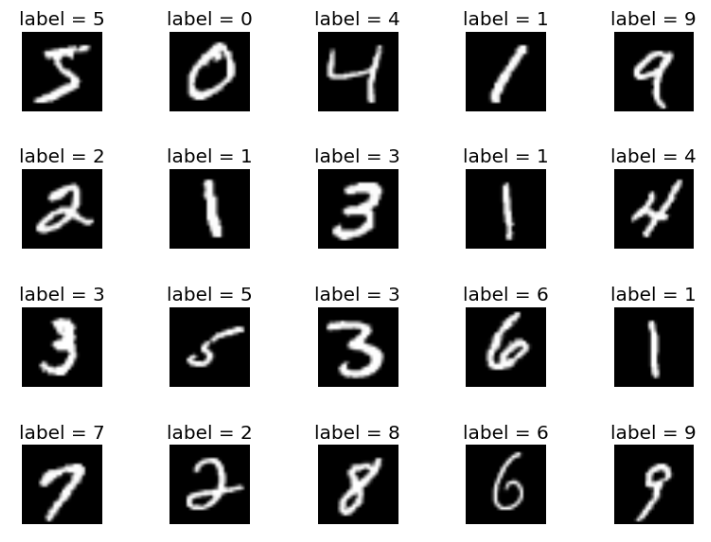 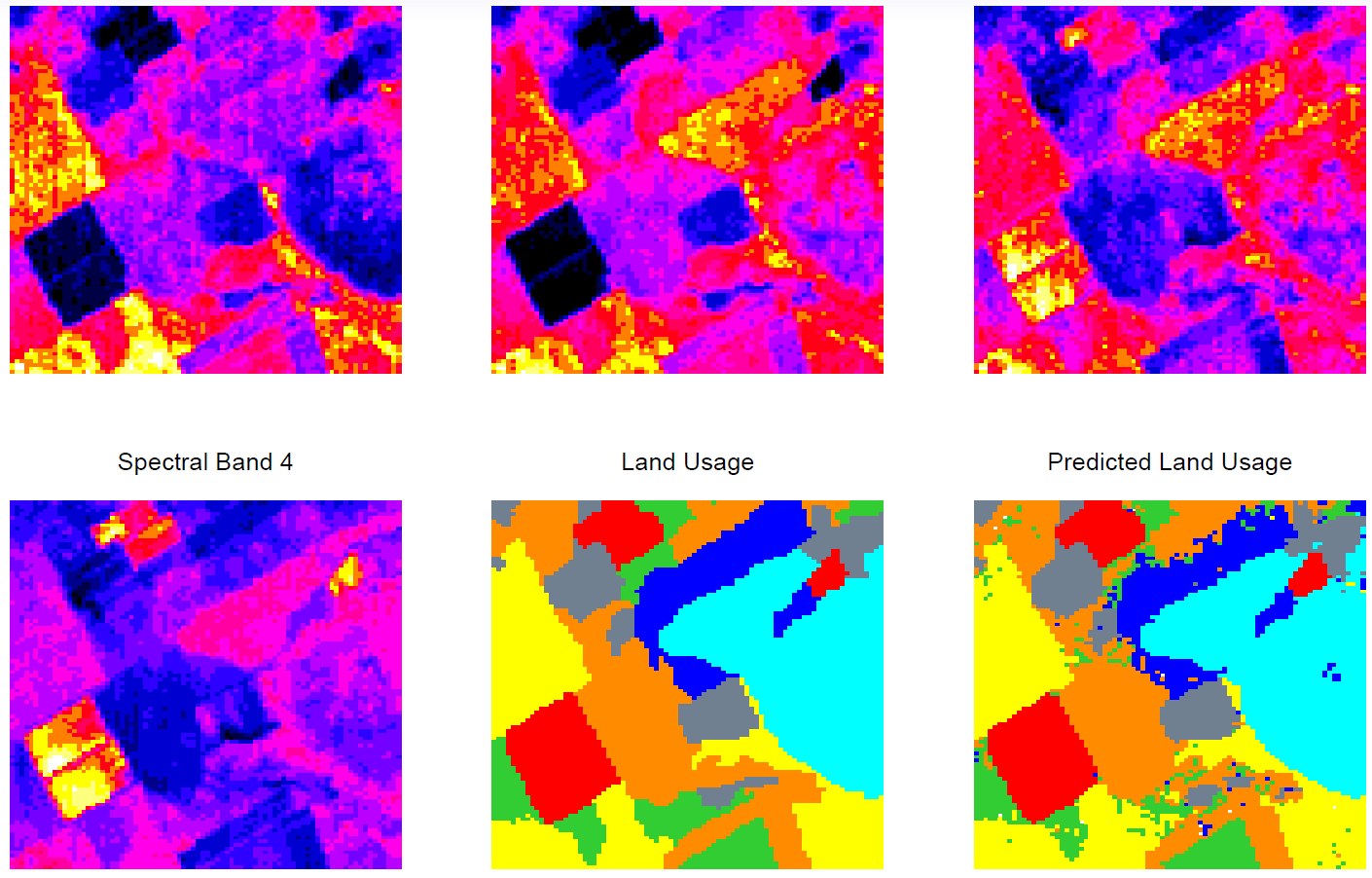 180
Example: the Netflix challenge
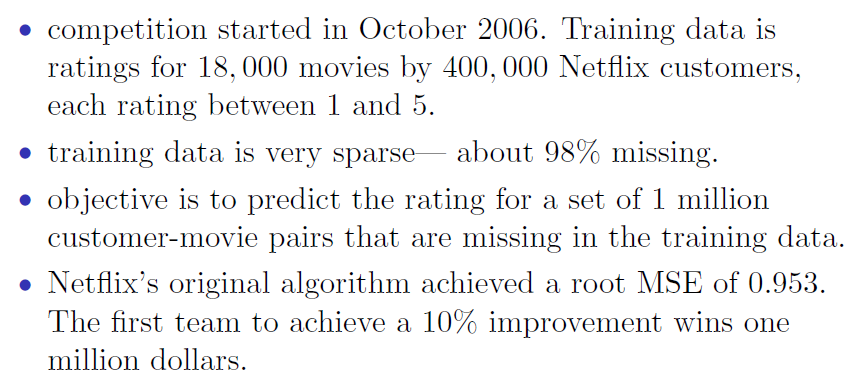 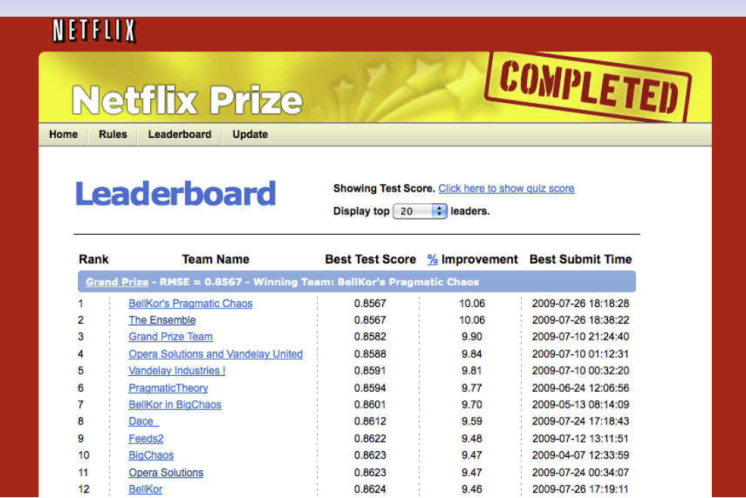 181
* A parenthesis: Generalities on Hypothesis Testing
We are often concerned with proving or disproving a theory, or comparing and
choosing between different hypotheses.
In general this is a different problem from that of estimating a parameter, but the two
are tightly connected.

If nothing is known a priori about a parameter, naturally one uses the data to estimate it;
if however a theoretical prediction exists of a particular value, the problem is more
proficuously formulated as a test of hypothesis.


A hypothesis is simple if it is completely
specified; otherwise (e.g. if it depends on
the unknown value of a parameter, H(θ)) it is 
called composite.
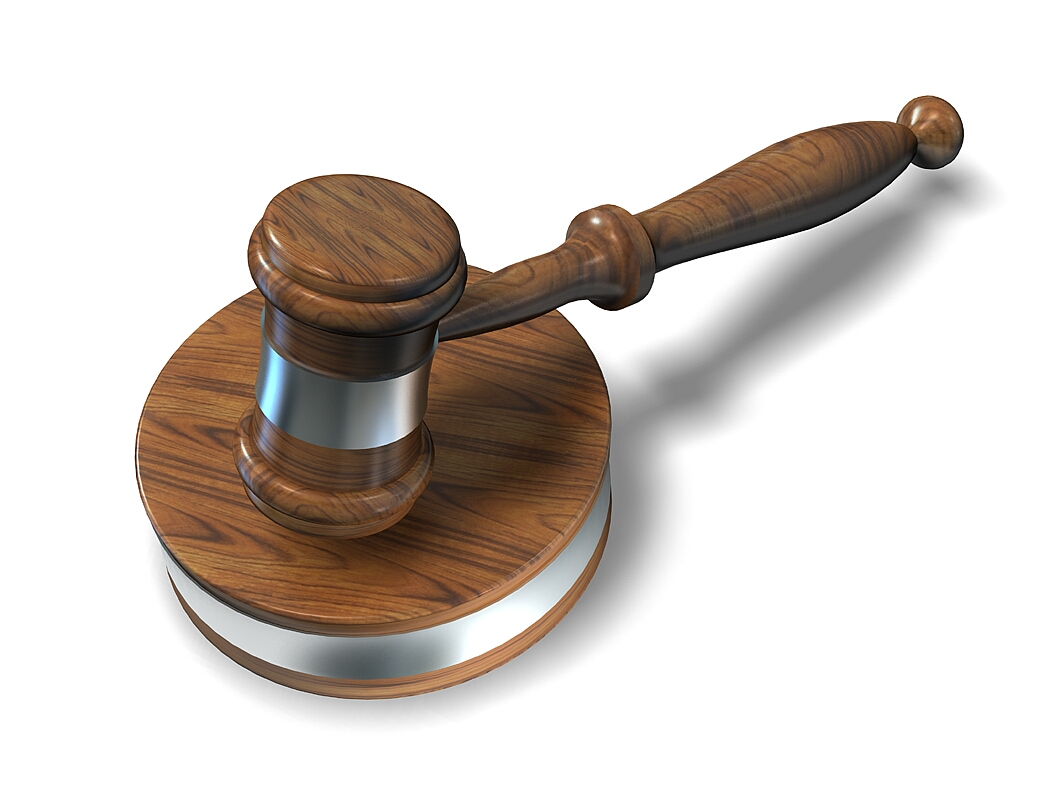 * Nuts and bolts of HT
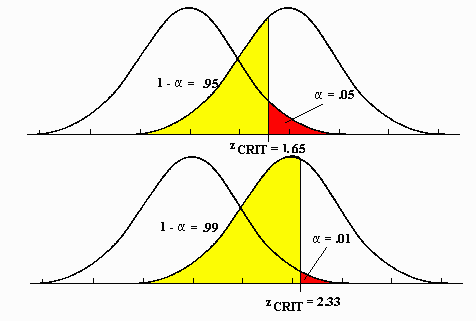 Be given 
- i.i.d. (Identical and Independently Distributed) data X={xi}i=1,...,N, assumed without loss of generality multi-dimensional: xi=(xi,1,xi,2,...,xi,D)
- Two fully specified PDFs:
H0: null hypothesis P(X|H0)
H1: alternate hypothesis P(X|H1)

Three main parameters in the game:
a: type-I error rate; probability that H0 is true although you allow yourself to accept the alternative hypothesis
b: type-II error rate; probability that you fail to claim a discovery (accept H0) when in fact H1 is true
q, parameter of interest (describes a continuous hypothesis, for which H0 is a particular value). 
	E.g. q=0 might be a zero cross section for a new particle

Common for H0 to be nested in H1
Above, a smaller a is paid for 
with a larger type-II error
rate (yellow area) 
 smaller power 1-b
if one specifies p(H0), p(H1),
and α the problem is solved...
* Alpha vs Beta and power graphs
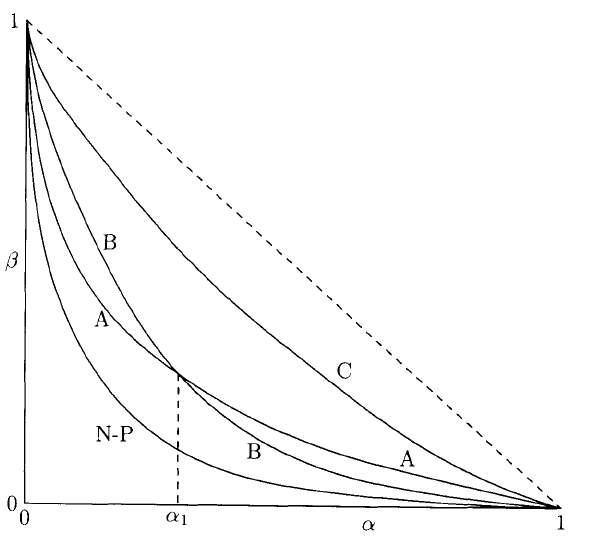 Choice of a and b is conflicting: where to stay in the curve provided by your analysis method highly depends on habits in your field
What makes a difference is the test statistic: note how the N-P likelihood-ratio test outperforms others in the figure  [James 2006] – reason is N-P lemma
As data size increases, power curve becomes closer to step function
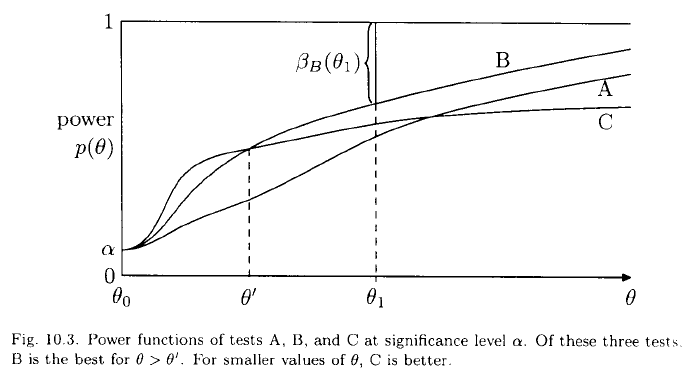 The power of a test usually also
depends on the parameter of interest: different methods may have better performance in different parameter space points
UMP (uniformly most powerful):
has the highest power for any q
* Statistical significance
Statistical significance reports the probability that an experiment obtains data at least as discrepant as those actually observed, under a given "null hypothesis“ H0

In physics H0 usually describes the currently accepted and established theory 

Given data X and a test statistic T (a function of X), one may obtain a p-value as the probability of obtaining a value of T at least as extreme as the one observed, if H0 is true. 

p can then be converted into the corresponding number of "sigma," i.e. standard deviation units from a Gaussian mean. This is done by finding x such that the integral from x to infinity of a unit Gaussian equals p:
	 


According to the above recipe, a 15.9% probability is a one-standard-deviation effect; a 0.135% probability is a three-standard-deviation effect; and a 0.0000285% probability corresponds to five standard deviations - "five sigma" in jargon.
* Notes
BAD – don't even
think of converting
ill-defined p into Z !!
The convention is to use a “one-tailed” Gaussian: we do not care about departures of x from the mean in the un-interesting direction

The conversion of p into σ is independent of experimental detail. Using Νσ rather than p is just a shortcut, nothing more ! 

In particular, using “sigma” units does in no way mean 
we are operating some kind of Gaussian approximation 
anywhere in the problem
Empirical PDF of p|H0
GOOD
The whole construction rests on a proper definition of the p-value. Any shortcoming of the properties of p (e.g. a tiny non-flatness of its PDF under the null hypothesis) totally invalidates the meaning of the derived Nσ
0                                      1    p
* A note on the notes:How a non-flat p-value arises
BAD – don't even
think of converting
ill-defined p into Z !!
The graph in the previous page is probably cryptic unless we consider how we could construct it

Take a model of the data (a PDF). 
Then consider observations allegedly sampled from that model
If the model is not correct, the data will populate certain regions differently from what the model predicts
If for each data point you do a test of hypothesis, asking how probable it is that it does come from the supposed PDF (as a tail probability!), you can plot the resulting p-values
 the incorrect model is spotted by a non-flat distribution of p
PDF(x)
Empirical PDF of p|H0
x
GOOD
0                                      1    p
* Diversion: Choose The Model
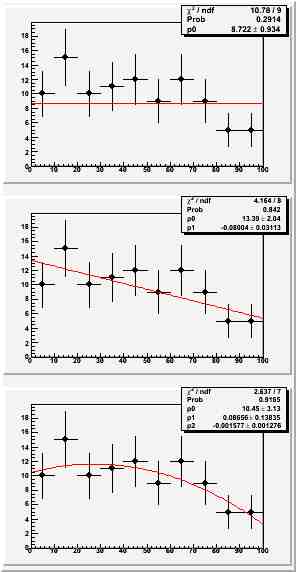 Suppose you are given some data (x, y+-σy) and the task of finding a suitable model y=f(x). The σ are standard error estimates. What model do you choose: a constant, a linear, or a quadratic one?
 
A first note to make is that this question involves a set of two tests of hypotheses (P0 vs P1 or P1 vs P2), and as such it is ill-posed until one specifies a type-1 error rate.

The other thing one might realize is that there is a thing solving this problem for you – it is called F-test. 





Without diverging, the solution for the data shown (for α=0.1) is that you should pick the linear model. 
If you chose the quadratic one you were too greedy: the model overfits the data (it goes through every uncertainty bar)!
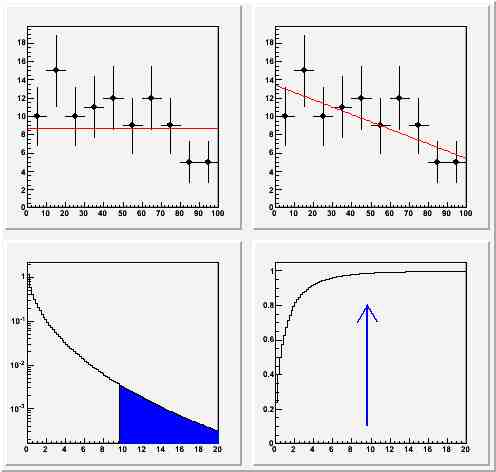 The test between constant and line yields p=0.0146: there is evidence (according to our choice of α) against the null hypothesis (that the additional parameter is useless), so we reject the constant pdf and take the linear fit
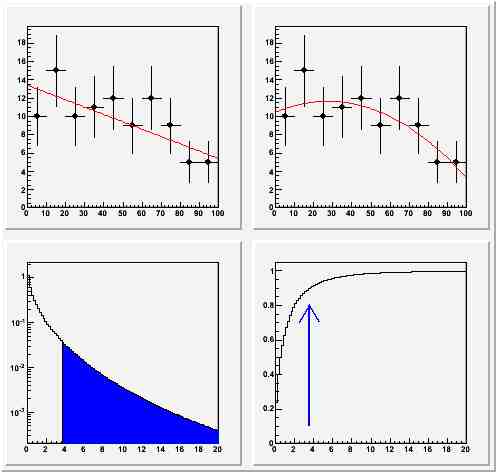 The test between linear and quadratic fit yields p=0.1020: there is no evidence against the null hypothesis (that the additional parameter is useless). We therefore keep the linear model.
* A small diversion: parametric density estimators
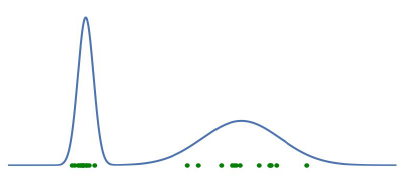 190
* Divergence measures
In general, one could argue that all we need is to find some D which guarantees 

D(Q,P) = 0  Q=P
D(Q,P) >= 0

There are additional properties we might want D to have; e.g., be a metric. A metric also has the properties that
D(Q,P) = D(P,Q)
D(A,C) < D(A,B) + D(B,C) (triangle inequality)

The improved interpretability of distance between densities that is offered by these added properties is an important property.

But we might rather prefer our divergence to have other properties. In particular, we wish to make our D a measure of relative information.

This is what makes the Kullbach-Leibler divergence KL so useful.
191
* The Kullback-Leibler divergence
The KL divergence has its origins in information theory, where one wishes to quantify the amount of information contained in data.
One defines Entropy H for a probability distribution as 




In base 2, H is the minimum number of bits that encode the available information of p. If we know this, we have a way to quantify the information in our data. 
Given that, we can extract the information loss we incur in, if we substitute the data p with a model q of it. This is given by the KL divergence, defined as (for discrete datasets)
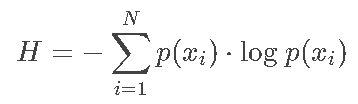 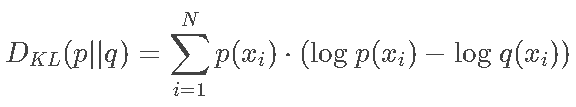 192
* KL / continued
What the KL divergence provides is the expectation of the log difference between the probability of data in the original distribution with the approximating distribution. So we could write it as



The value of DKL gives us a measure of the number of bits we lose if we approximate p with q. As such, it does not possess one of the properties of a true metric, as 
	DKL(p;q) != DKL(q;p). 

But its importance cannot be underestimated in ML, as it provides exactly what we need in our attempts to estimate densities by successive approximations.
 often used in the definition of loss functions

Another way to see DKL: expected number of bits that we have to transmit to a receiver in order to communicate the density Q given that the receiver already knows the density P
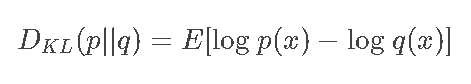 193
* Example: comparison of divergences
Below are some formulations of different choices for probability divergence measures; p is the data and q is the model
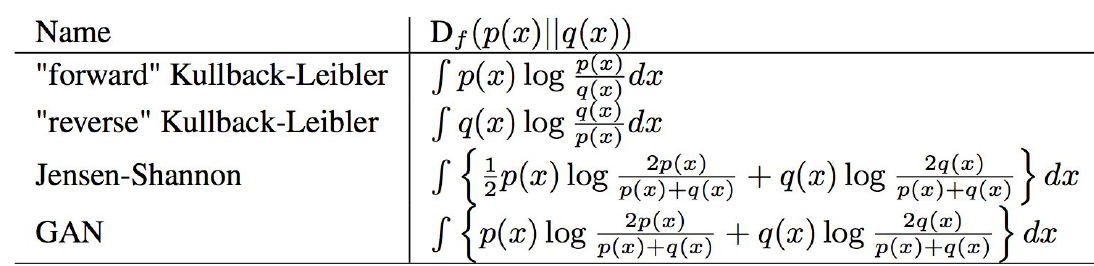 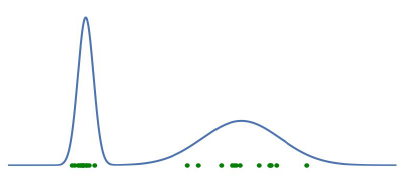 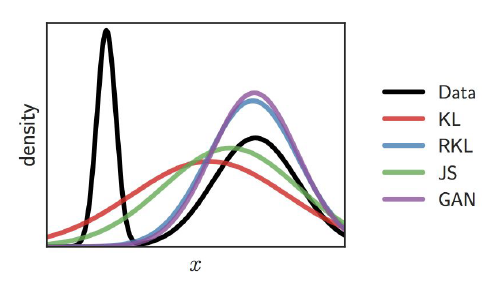 The minimization of different divergence measures for a Gaussian model of the data provides quite different answers 

This shows that it is important to know what we are using in our minimization problem!
194
* Genetic algorithms
The first idea of algorithms that would evolve toward optimality is from Alan Turing (1950). 

Genetic algorithms are a subclass of evolutionary algorithms. These employ the concepts of natural selection and pooling, to allow the best models (those maximizing a "fitness function) to "evolve" from a random initial choice.

Commonly used in computer science to solve complex optimization problems

Can be powerful solvers, but have high CPU demand in repeated evaluations of fitness 
Do not scale well with complexity (exponential space of mutations to investigate)
No guarantee that full space is explored; behavior hard to understand/assess
* Example: Neuroevolution for data certification in CMS
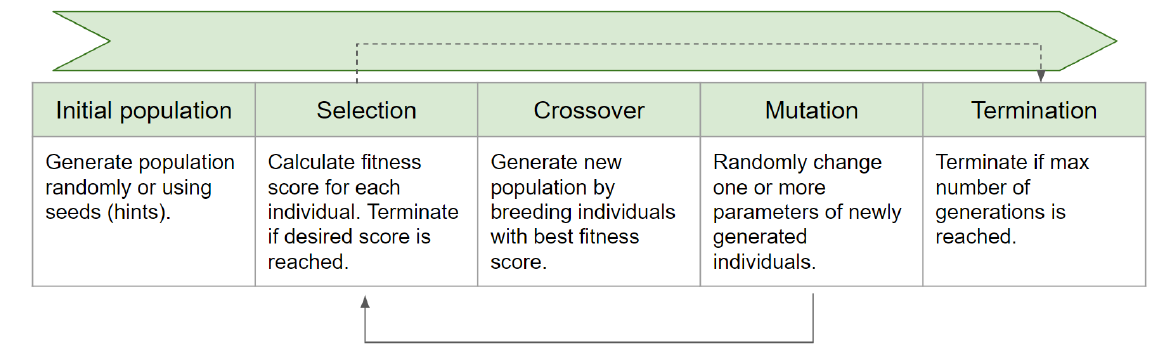 Optimization of hyperparameters of neural networks trained to classify CMS data events

study ROC AUC as figure of merit
Start with random choice of hyperparameter, create pool of classifiers, train them
let them breed (crossover), insert mutations
Re-seed periodically picking best-performing 50%, other part fished randomly to avoid getting stuck in local minima, if evolution stops or in case of bad mutations
Pool evolves to best choice of hyperparameters
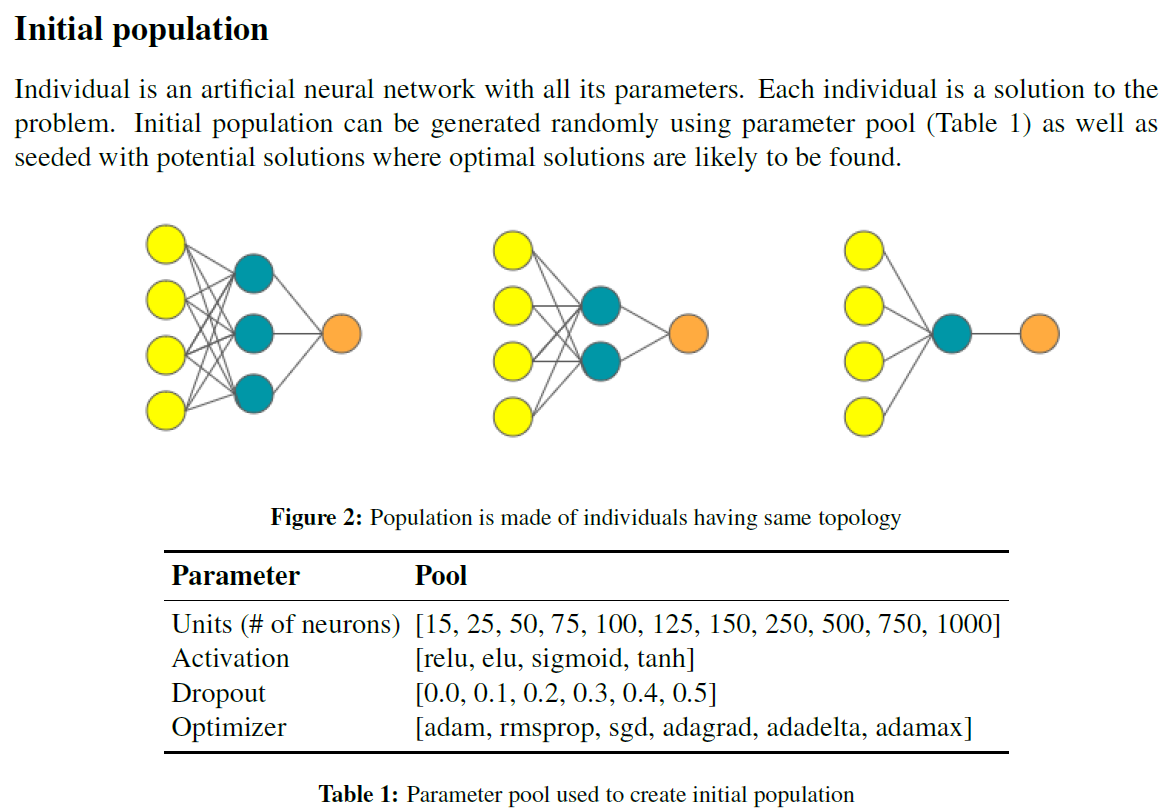 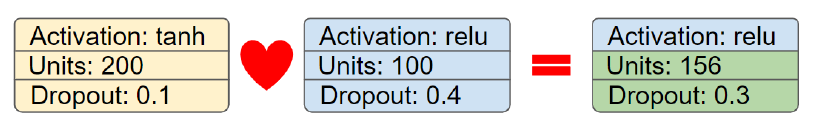 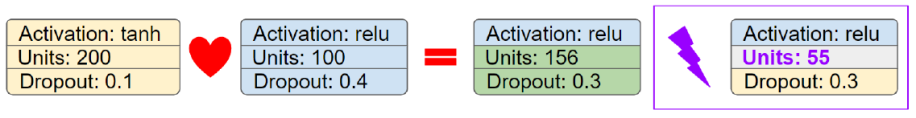 * Result of genetic evolution
The networks "evolve" to higher AUC values, as designed.
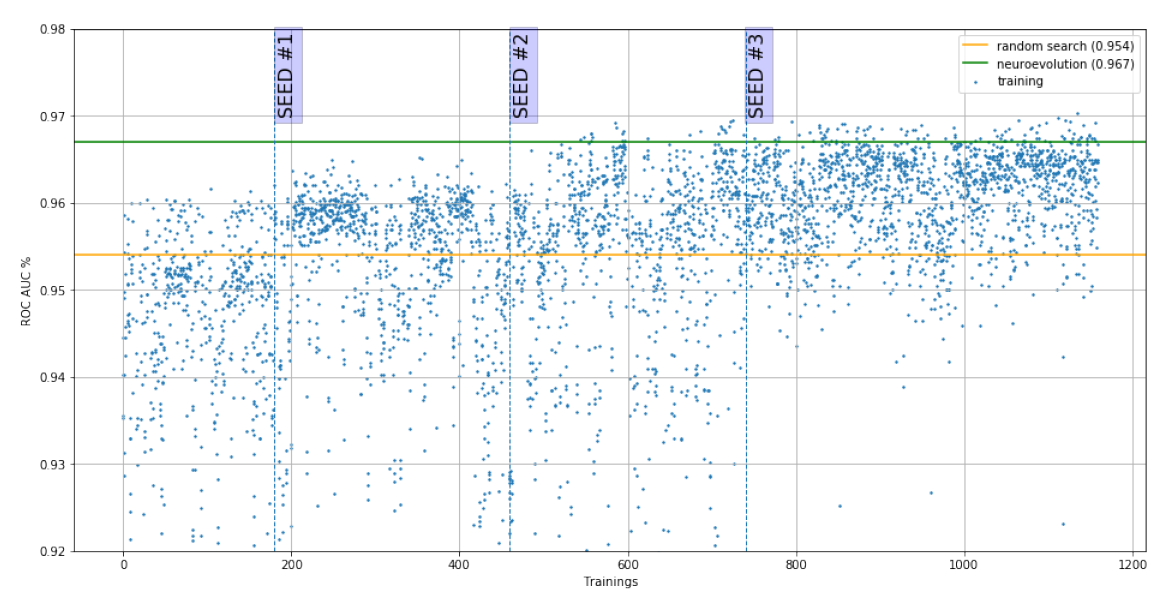 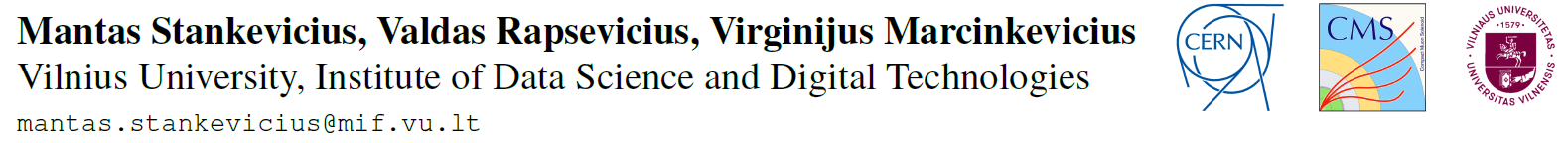 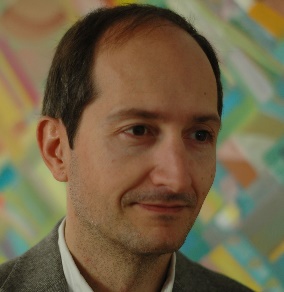 Two words about me
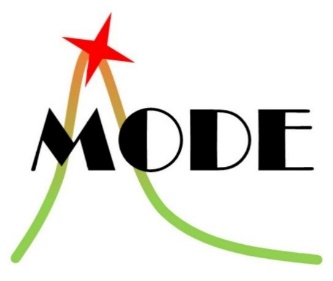 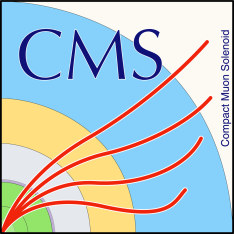 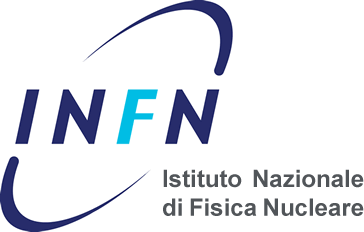 I work for INFN – Istituto Nazionale di Fisica Nucleare, in Padova

Am a member of the CMS collaboration at CERN (2001-)
formerly (1992-2012) also a member of CDF @ Tevatron

Long-time interest in statistics; member of CMS Statistics Committee, 2009-, and chair, 2012-2015
Developed several MVA algorithms for data analysis in HEP (Hyperball, MuScleFit, Inverse bagging, Hemisphere mixing, INFERNO, RanBox) 

Current interest: end-to-end optimization of experiments, scientific coordinator of MODE collaboration - see https://mode-collaboration.github.io

Have been blogging about physics since 2005 - www.science20.com , formerly at http://dorigo.wordpress.com  and http://qd.typepad.com/6/ 

In 2016 I wrote a book on searches for signals in CDF 
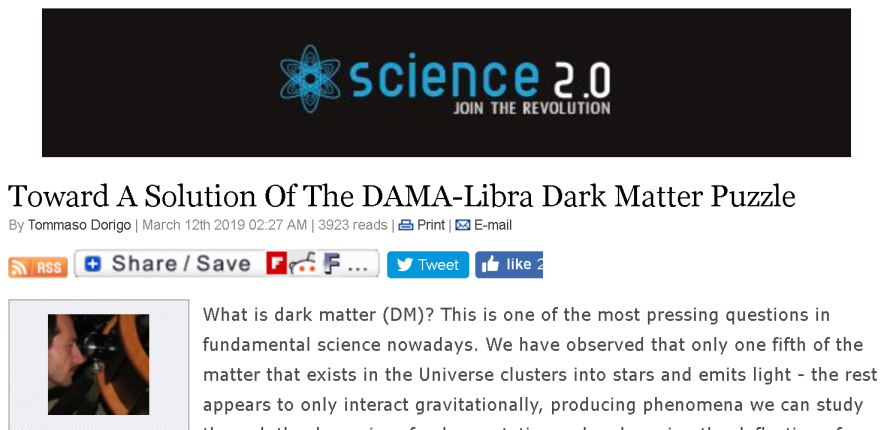 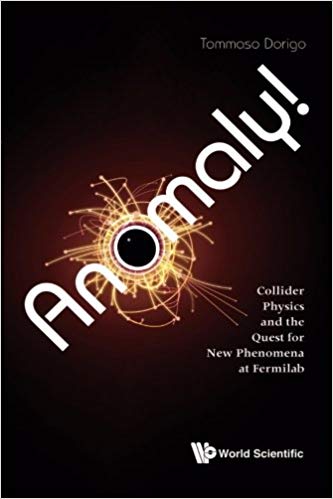 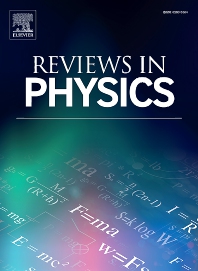 198
* THE DATA
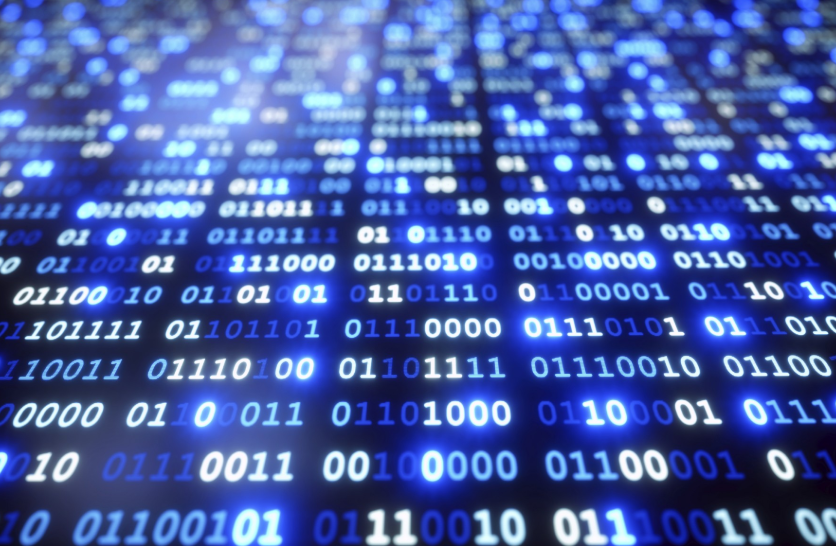 199
* The data
A set of multi-dimensional data is made of N individual events (AKA cases or examples), made up each of D variables (or features, or attributes, or predictors)

We can think of our data as a table, where each column is an observed feature, each line a different event: we can organize them in a NxD matrix

In physics and astrophysics, typically N is large and D is small: these data are called "tall"
In other disciplines one instead frequently encounters "wide" data, with few examples and many features: e.g. in DNA testing one may have thousands of gene sequences 

The distinction is useful as different ML algorithms apply more successfully to the analysis of data depending on their shape; wide data is often problematic
BDTs can handle wide data just as well as tall data
resampling techniques may help with wide data
but kNN and other simple methods do not work well with wide data
also, linear discriminant analysis encounters difficulties with wide data as inversion matrix gets singular for N<D
200
* Data preprocessing
An important part of data analysis concerns its preprocessing – a sometimes annoying chore, which forces you to fiddle with non-high-tech tools

You have to preprocess your data if
some of the features are missing in a few of the events
there are outliers that spoil the accuracy of your model
some of the features are categorical

A preprocessing is not mandatory:
you can remove incomplete events (but see below)
you may decide to ignore the effect of outliers
you may split the data in subsets with homogeneous categories and proceed with each, or use methods that are robust to their existence
In general, the proper handling of missing data, outliers, and categorical features can significantly improve your model

A common mistake to be avoided: ignore preprocessing, rush to build the most performant super-duper classifier or regressor. Later, find out that the performance loss you took by ignoring the former step is not made up by the care you put on the latter
201
* Categories of missing values
There are three categories of data with missing values. Understanding to which case your data belongs is important

MCAR: missing completely at random
e.g. you are combining energy and timing observations of GRBs from two telescopes T1 and T2, and T2 is inactive on Sundays  there is no correlation between the lack of T2-related features of GRB candidate events and the GRB-related parameters of interest 

MAR: missing at random
e.g. T2 is overall less sensitive to GRBs in a specific area of the sky, so we can predict with a probabilistic model the lack of T2 data from T1 readings

In general, for MCAR and MAR the mechanism that produces missing data can be ignorable, if it does not interact with the mechanism by which data are generated

MNR: missing not at random
e.g. T2 is less sensitive in a certain energy range, where it may fail to read a signal above instrumental noise: the lack of data depends on the properties (detectable energy) of the missing data themselves
 the mechanism producing incomplete data affects the observed population!
202
* Should I worry about missing values?
You should apply hypothesis testing to determine what is the situation of your missing values

may compare the marginal distribution of each non-missing feature in data that has/lacks values of each one of features at a time 
but beware of multiple testing: you will likely find that there is a significant difference in marginals for one feature, if you had many to test  apply usual Bonferroni-type corrections to handle this

or may do some global MVA test (e.g. assuming multivariate normality) between complete and incomplete data in the considered feature

In general, insight in the way the feature went missing is very important to understand whether you are in MCAR/MAR or MNAR. You can often ignore the issue of missing data in the former case, you must address it in the latter.
203
* When it matters and why
204
* MCAR and MAR probability densities
205
* Listwise deletion and imputation
If your data are MCAR or MAR, you may (or should, depending on what you will do next) manipulate them  
Listwise deletion is the removal of events containing missing features. Excluding MNR, this introduces no bias, but reduces power

Inputation is the procedure of inserting values for the missing features. This avoids the defaulting result of elimination of an event from the data set (commonly applied by statistical packages).

The value is usually an estimate of the missing entry dependent (by regression, e.g. using a fit) or not (e.g. in mean substitution, by averaging the available entries) on the other features of the same event. Each choice has drawbacks.

Another common practice is to use the so-called hot deck imputation: one sorts the data using some of the features, then replaces the missing entry with that of the event that precedes it. A better idea (similar to regression) may be to use some form of kNN, averaging elements close to the one with the missing entry
206
* More preprocessing: Centering, scaling, reflections
Some ML algorithms benefit from preprocessing of the features by standardization procedures, operated with univariate transforms

Centering: 
Centering consists in subtracting means off the marginals. 
If X = {x1,..,xN} are the relevant coordinates of your N data examples, centering produces 

	X' = {x1-μ*,...,xN-μ*}, 

where μ* is the observed mean. 

Note that since μ* != μ, E[X]!=0 in general.
207
* Scaling and reflections
Scaling: Multiplying each feature by a positive constant
Reflection: multiplication by negative constant

The main application of scaling is to force all features to have the same variance (usually chosen to be 1.0  standardization).
By scaling one can "remove" the dimensional character of different features, to facilitate the interpretation of the resulting Euclidean distance


When should you use these preprocessing steps?

Centering is useless for decision trees, random forests, BDTs
Centering can instead improve training stability for neural networks (when applied with scaling)
Scaling is useful in kNN applications, which are instead insensitive to centering or reflection. The same is true for distance-based methods
208
* Data with unbalanced classes
209
* Going forward or backward
In most applications of interest to fundamental science we observe natural phenomena 
and try to decrypt them by constructing a model, then doing inference on its parameters 

We are helped by simulations that, based on the model, allow to artificially generate
observations based on chosen parameter values.
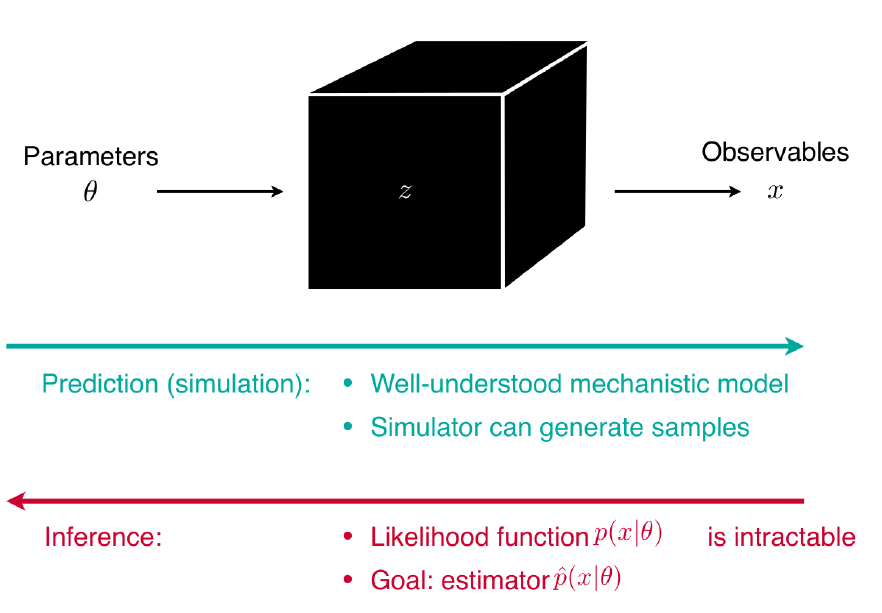 Problem:  the generative process is usually affected by stochasticity  cannot be reversed trivially, as same θ lead to different x at random

We have no analytic likelihood!
The inference process becomes intractable, forcing
us to use work-arounds.
210
* Cases when we can only go forward / 1
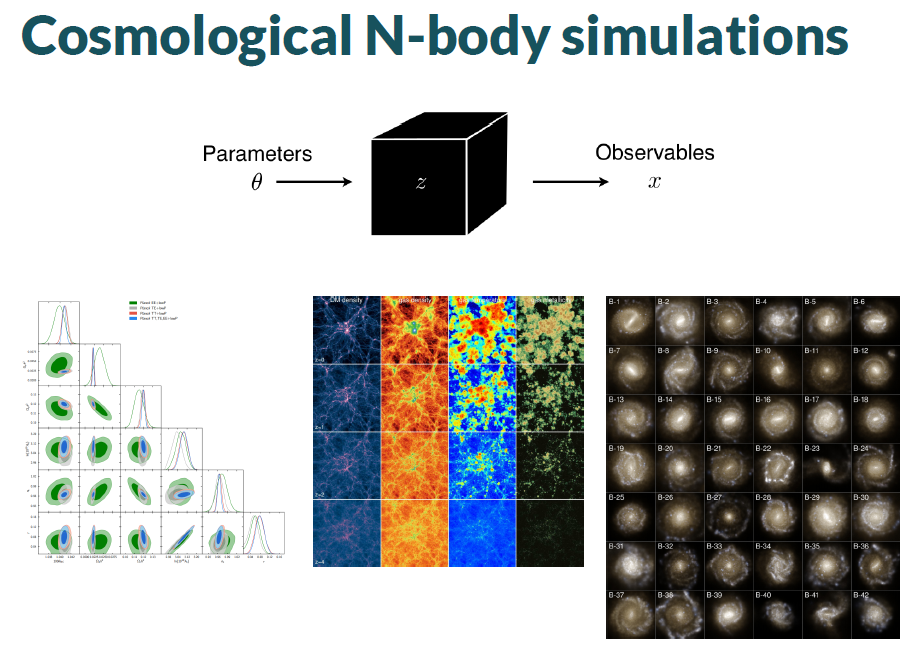 211
* Cases when we can only go forward / 2
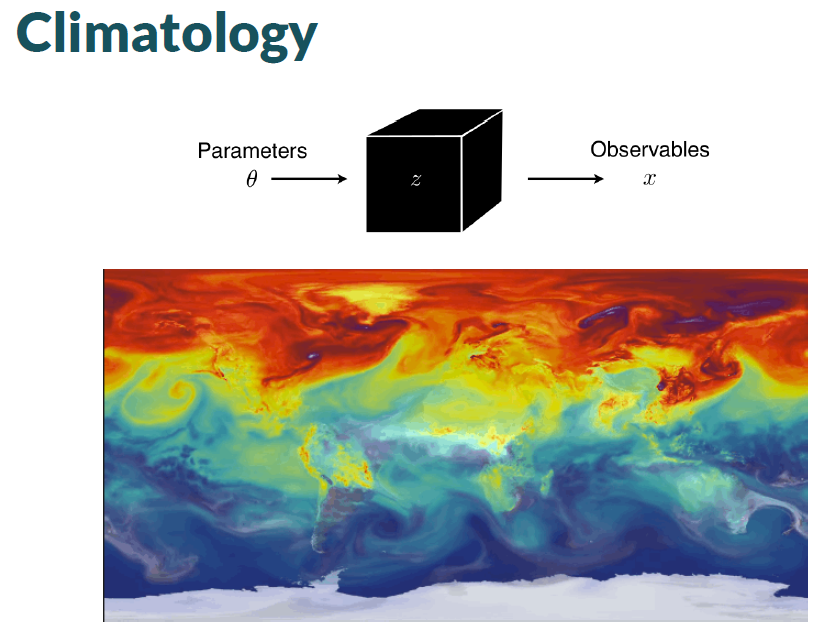 212
* Cases when we can only go forward / 3
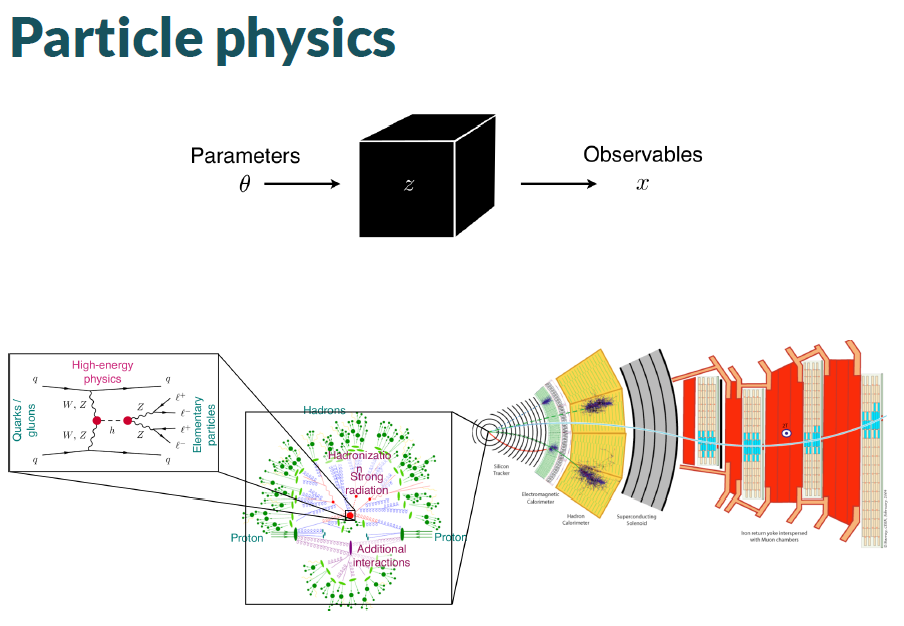 213
* How to deal with intractability?
We resort to the construction of proper summary statistics, which have a much lower dimensionality than the observed data. 

This in general throws away information («T is not a sufficient statistic»)

Statistical sufficiency: the definition stems from the factorization theorem of Fisher-Neyman.

T is sufficient for X if

	f(X|θ) = h(X) g(T(X)|θ)

in other words, all the information on the unknown parameters θ provided by data X is accessible through the function T

The problem is that finding sufficient statistics is very hard, when at all possible. Machine learning methods are however capable of extracting summaries from the data that offer useful surrogates
214
* Classification: Generative and Discriminative models
In the light of the ill-defined nature of the PDFs we deal with in our physics problems, and bearing in mind the Neyman-Pearson lemma, the goal then becomes: estimate p(x|S) and p(x|B), and then construct their ratio r(x)

Many MVA algorithms do precisely that: they approximate multivariate densities. Among them are kernel density estimators, nearest neighbors...
	  generative algorithms

or one may directly approximate the “likelihood ratio”, or a monotonous function of it: finding hyperplanes in the observation space where r(x) is constant allows then to separate S from B pseudo-optimally
There are many ways to learn a monotonous function of the LR: linear discriminators, BDTs, neural networks. These are globally called 
	 discriminative algorithms
215
* 0-1 loss and Bayes error
 pick y which maximizes p!
* Finding the best parameters
We can treat a supervised learning problem by using the general strategy for parameter estimation: cast the problem as a likelihood maximization. 

Using data X, write L as
	L(w) = p(y|X;w) = Πi p(yi|xi,w)
and select the parameters w that make the observed data the most likely,
	L(w)  = arg minw (-log L(w)) = 
		= arg minw [-Sumi log p(yi|xi,w)]

E.g. 1: if the targets have a Normal distribution of mean μ=f(x) and width σ, given data X, compute
	log p(y|x) = log [N(y|μ,σ)] ~ [y-f(x)]2.

E.g. 2: if probability of data X being signal is p, one has a Bernoulli trials distribution of p(x)
	log p(y|x) = log (B(y;p=f(x)) = log [py (1-p)1-y] = 
		    = y log f(x) + (1-y) log (1-f(x))
* Parameter estimates for a linear model
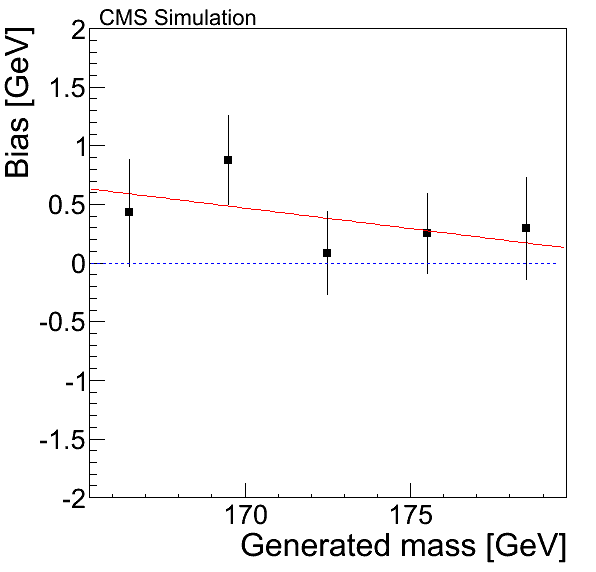 * Regularizing the loss
The parameters of a model, learned through loss minimization, can sometimes diverge / be unstable

Often one wishes to regularize the loss by adding some constraining term, e.g.






The function Ω, moderated by a strength parameter λ, penalize some values of the parameters w
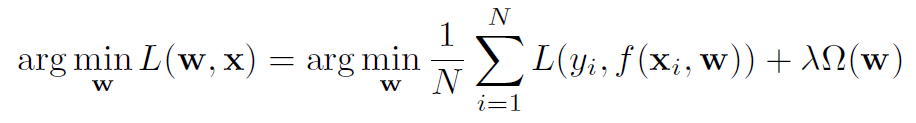 * Ridge and Lasso
The regularization of the loss is often done with a L2 or a L1 norm on the parameters. The behavior one obtains is different.
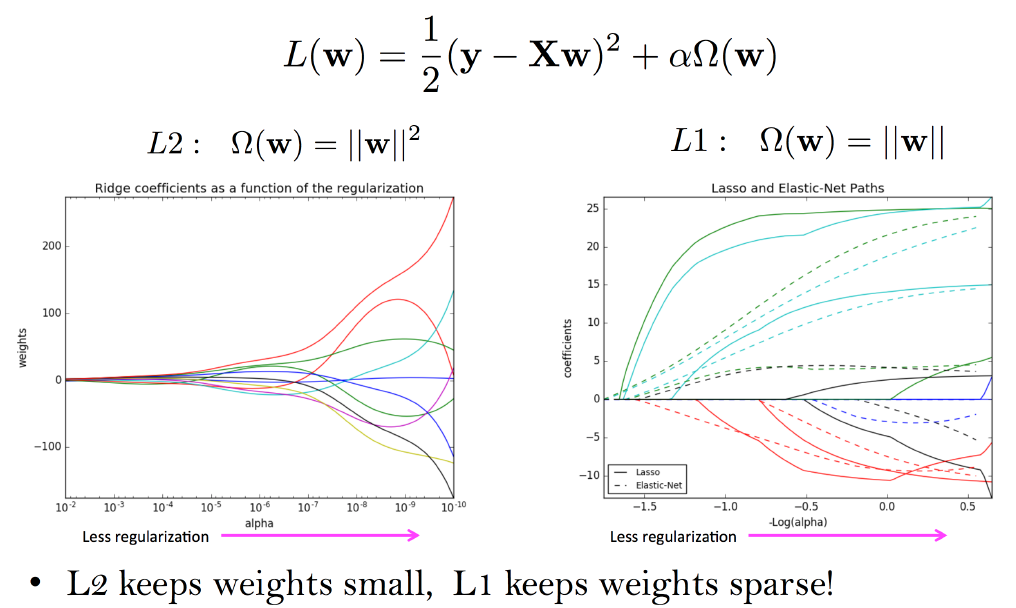 RIDGE				LASSO
* What it means
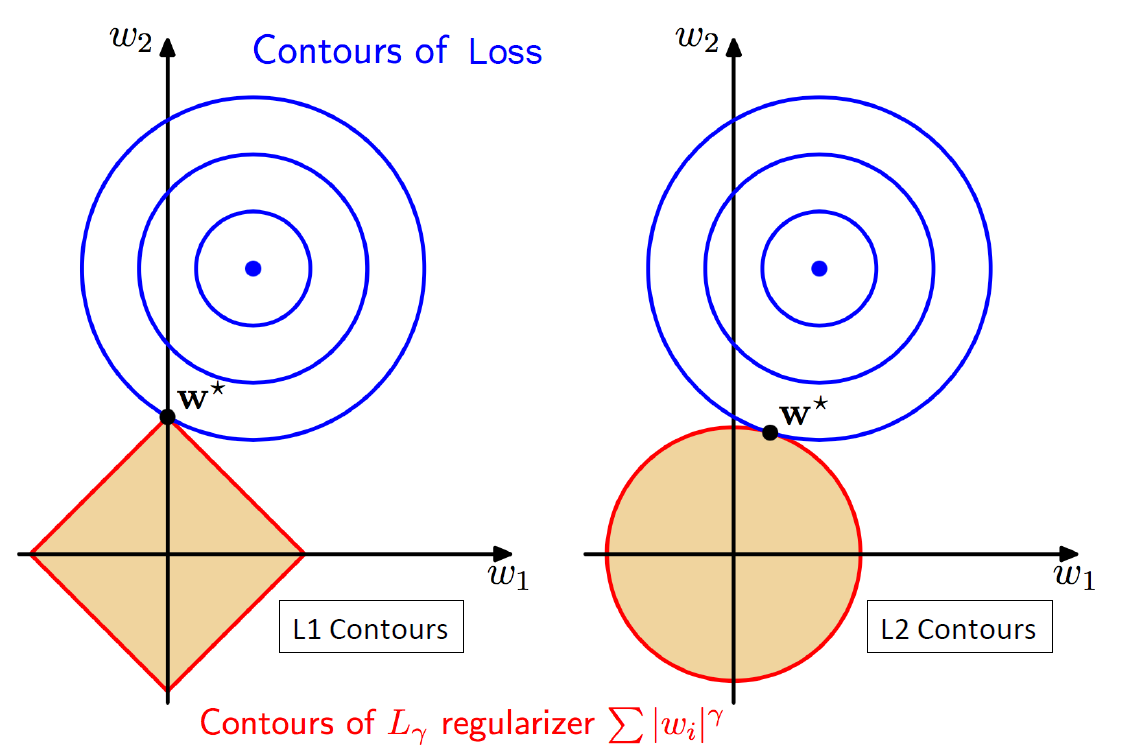 * Fisher Linear discriminant
The Fisher discriminant constructs a linear boundary  between two classes by finding a projection of the data that maximizes their separation
The idea is similar to linear discriminant analysis (not discussed here), however there is no assumption of normality or equal variance of the classes
There are two measures of relevance: the separation of the means along the chosen projection, and the spread of each distribution
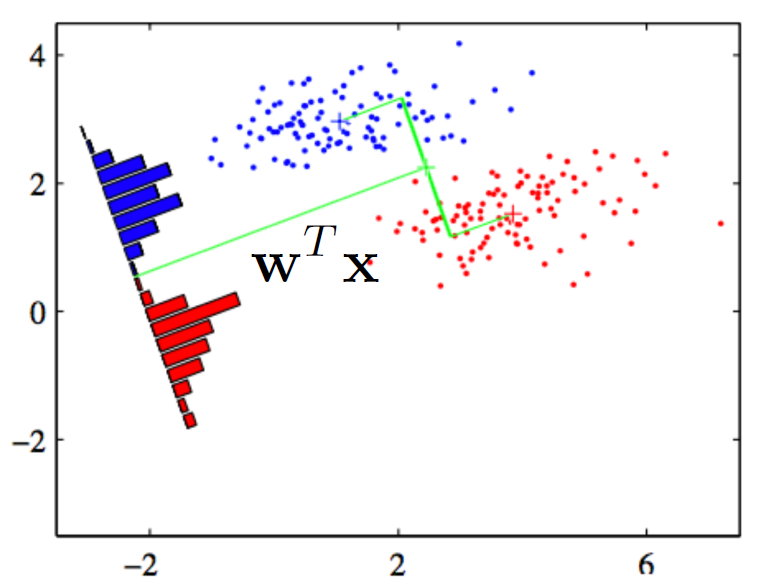 * Fisher linear discriminant /2
* Support vector machines
A SVM is a binary linear classifier that tries to find the best separation between two classes of data
The basic concept can be again explained with linear separation between the classes (a hyperplane in the feature space)

Non-linear separation is possible by extending the technique to additional dimensions  we do not make the discrimination surface more complex, but we make the data more complex (see below)
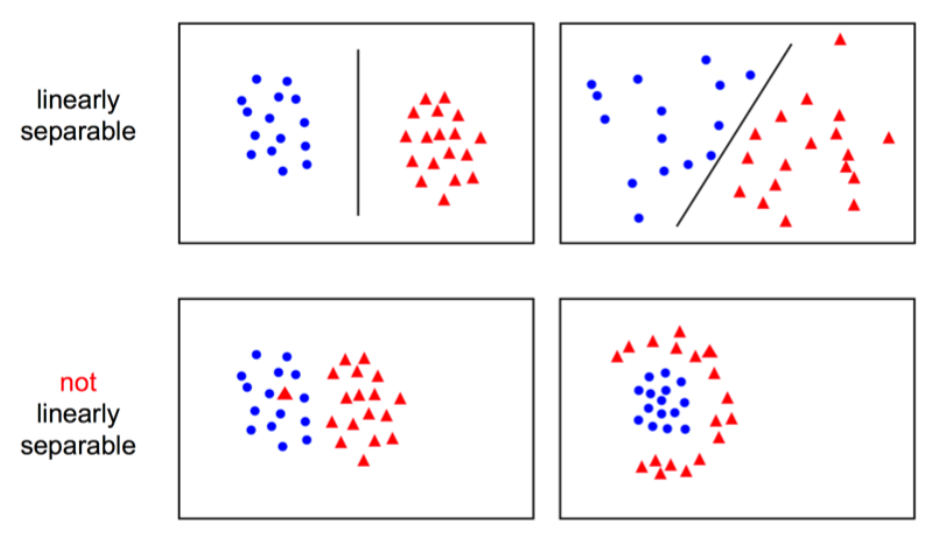 * Which hyperplane?
Besides the obviously bad solutions, there can be an infinity of good solutions that work perfectly with linearly-separable training data

However, there is only one "best" solution
 need to discuss a proper recipe to find it
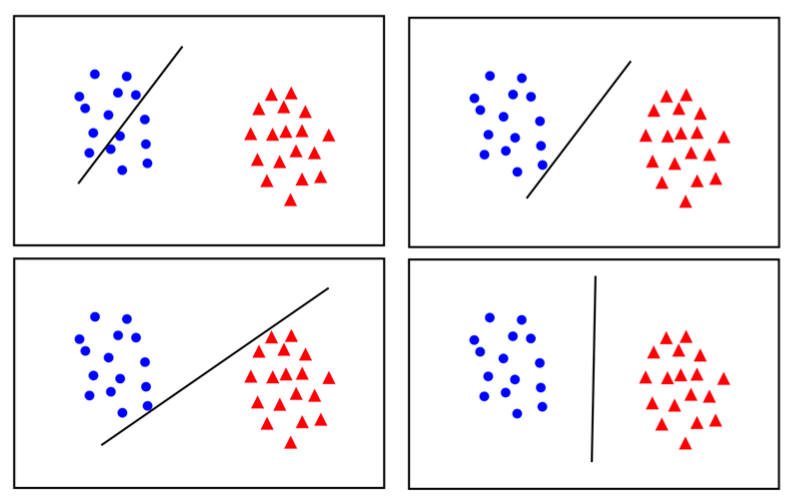 * A bad idea
Can we learn a decision boundary between two classes by using a least square loss ? 


not a good idea. Too sensitive to outliers...
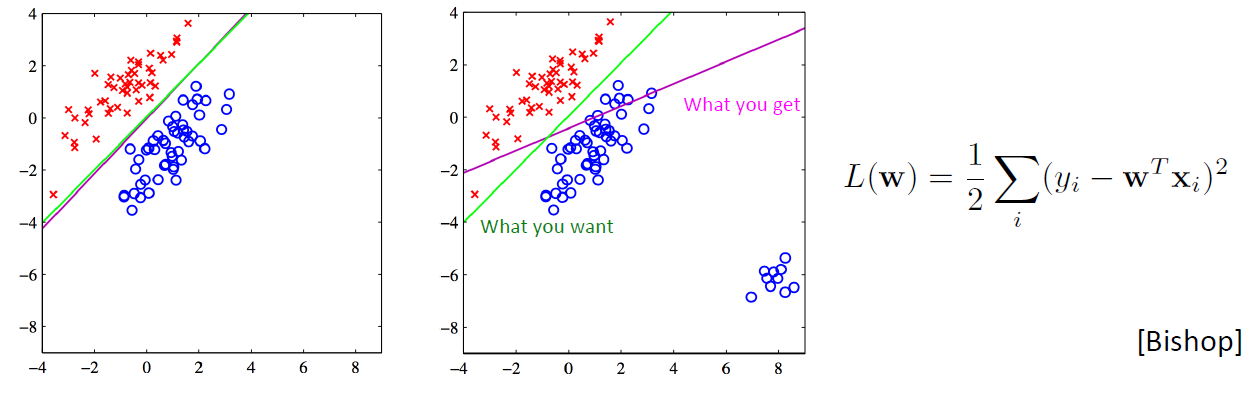 * Linear SVM
Take two classes of i.i.d. training data {(xi,ci)} where c is the class label, either +1 or -1, and x is D-dimensional. For now let us consider linear separable classes.
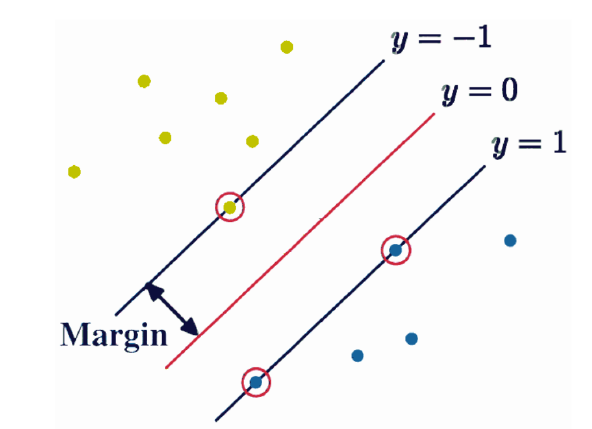 The loss is zero in a linearly separable training sample.
* Finding the optimal hyperplane
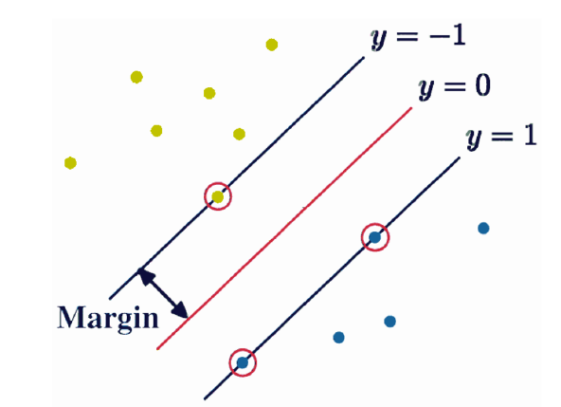 * If distributions are not separable
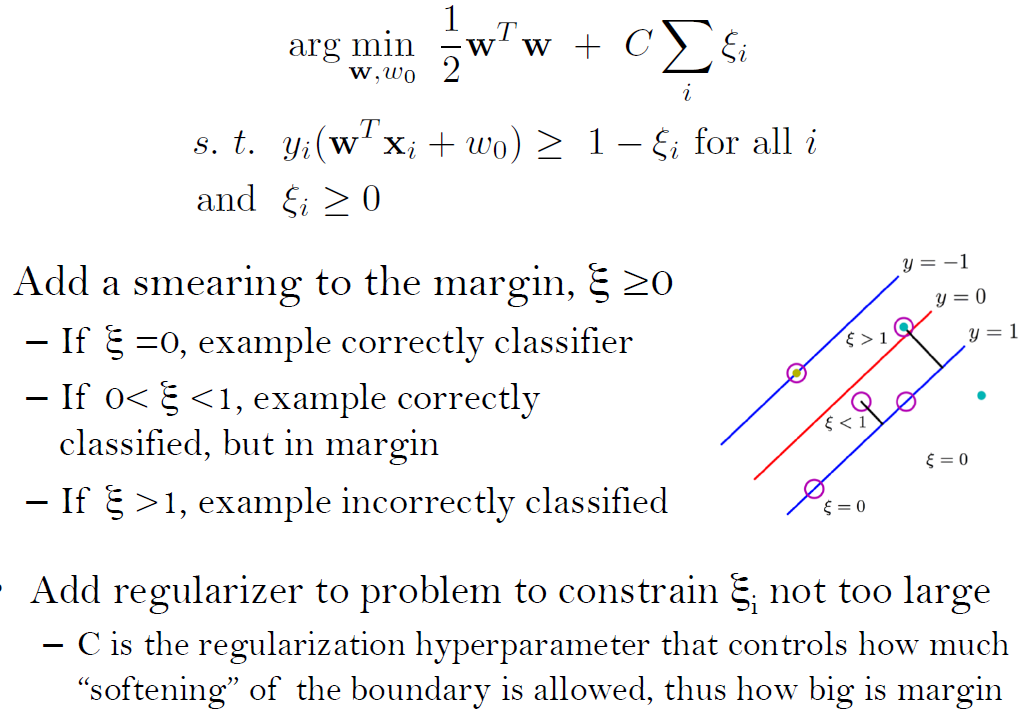 [M. Kagan]
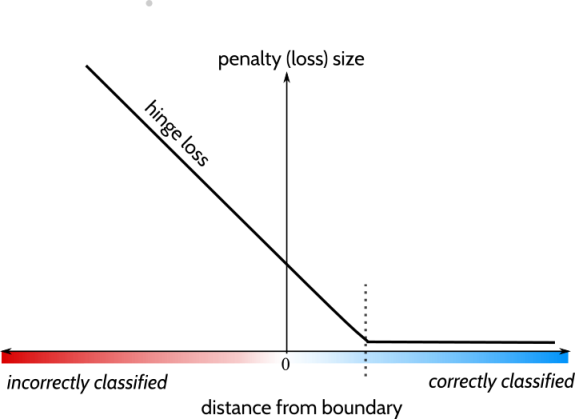 * Loss for SVM
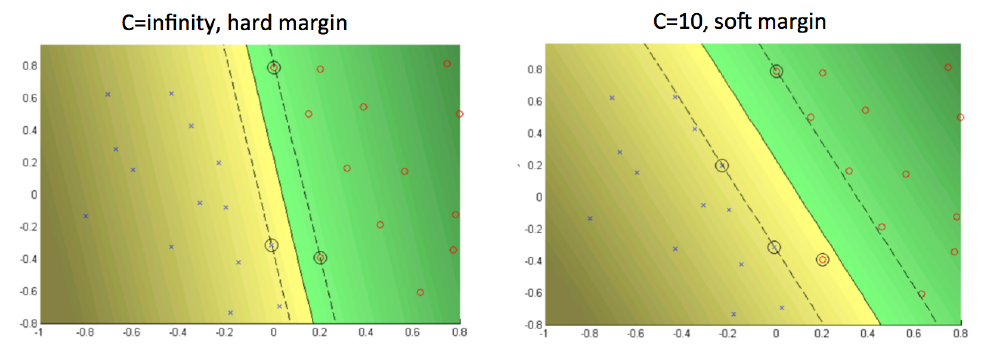 * Non-separability: increase dimensions
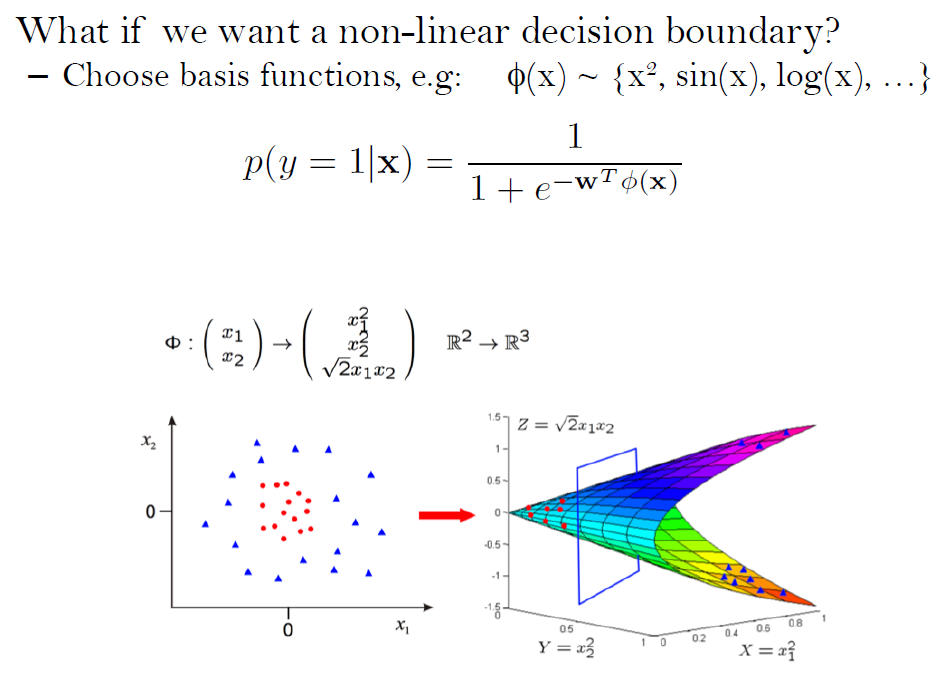 [M. Kagan]
* Kernel trick
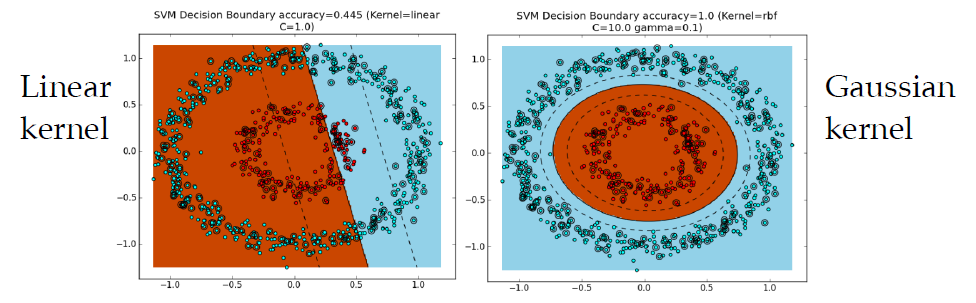